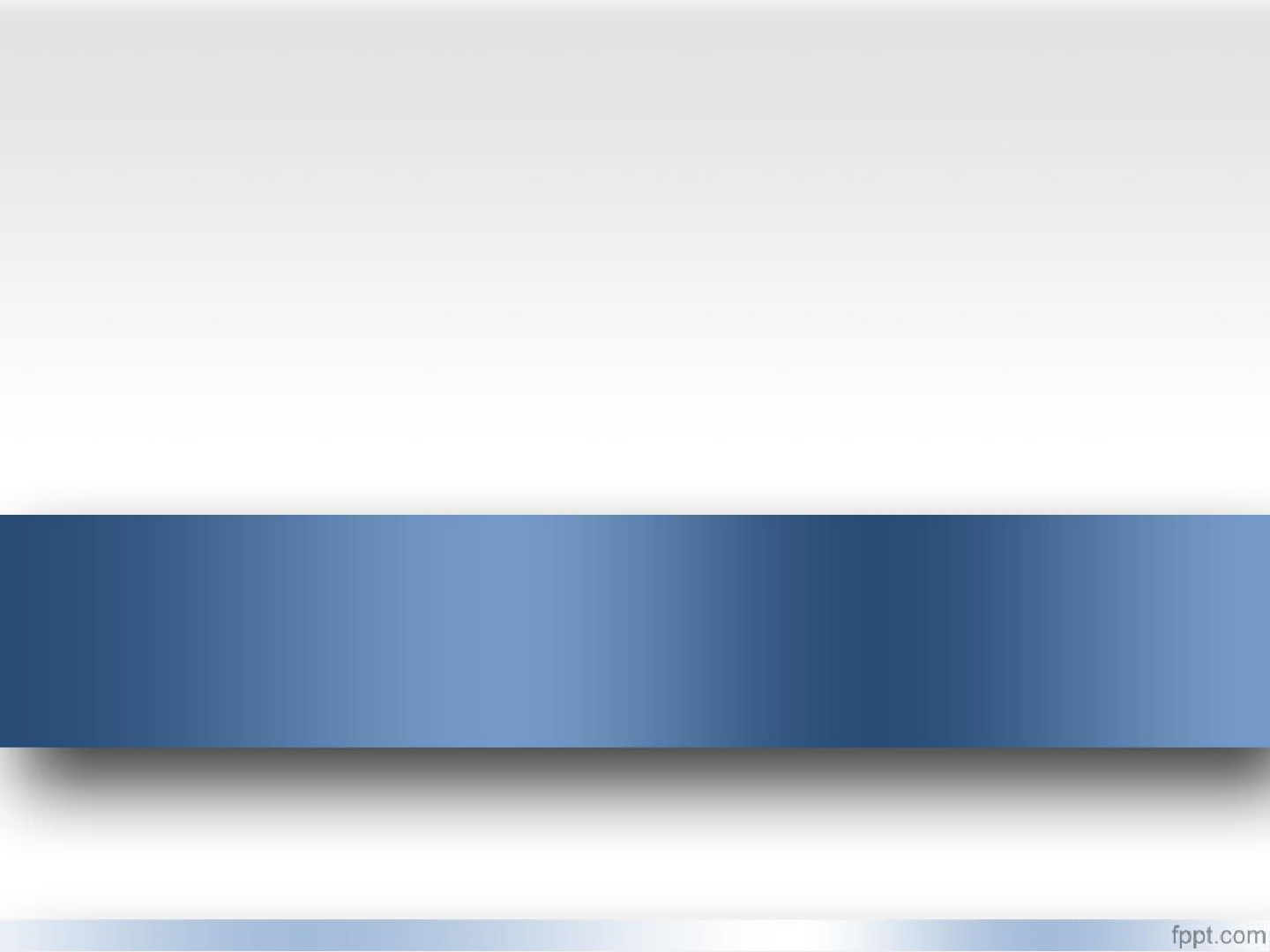 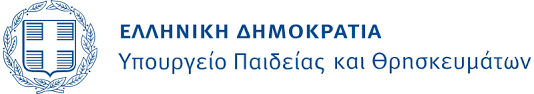 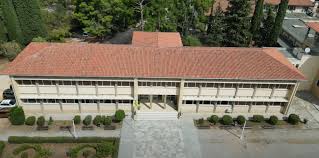 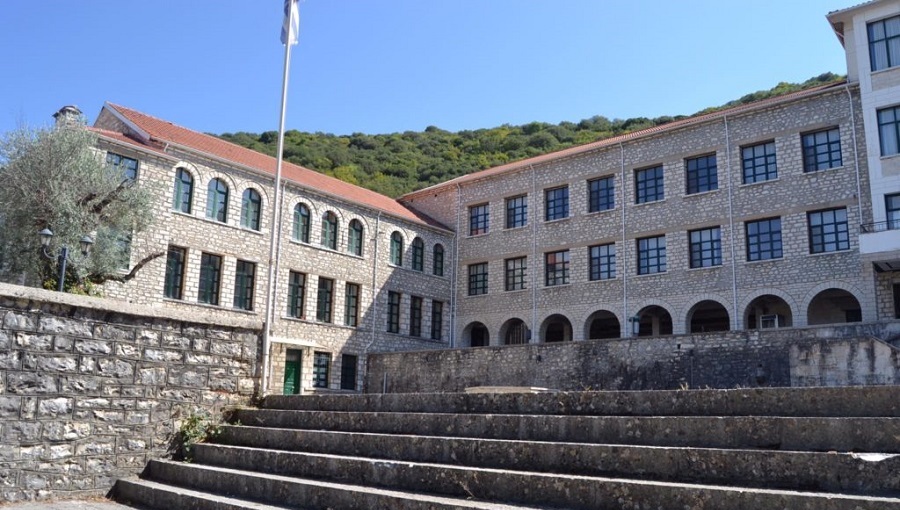 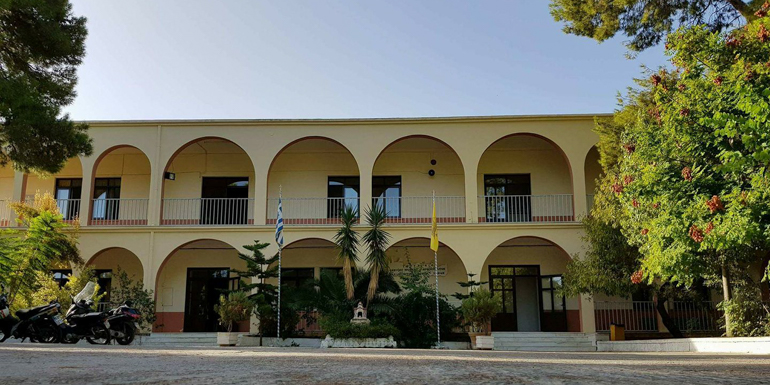 Σχολές Μαθητείας Υποψήφιων Κληρικών (ΣΜΥΚ)
Κατηχητική και Χριστιανική Παιδαγωγική
ΜΕΡΟΣ Β΄
Ιωάννα Κομνηνού
ΚΕΦΑΛΑΙΟ Ζ΄
Τα κυριότερα μέσα Κατήχησης και Χριστιανικής αγωγής των παιδιών και των εφήβων
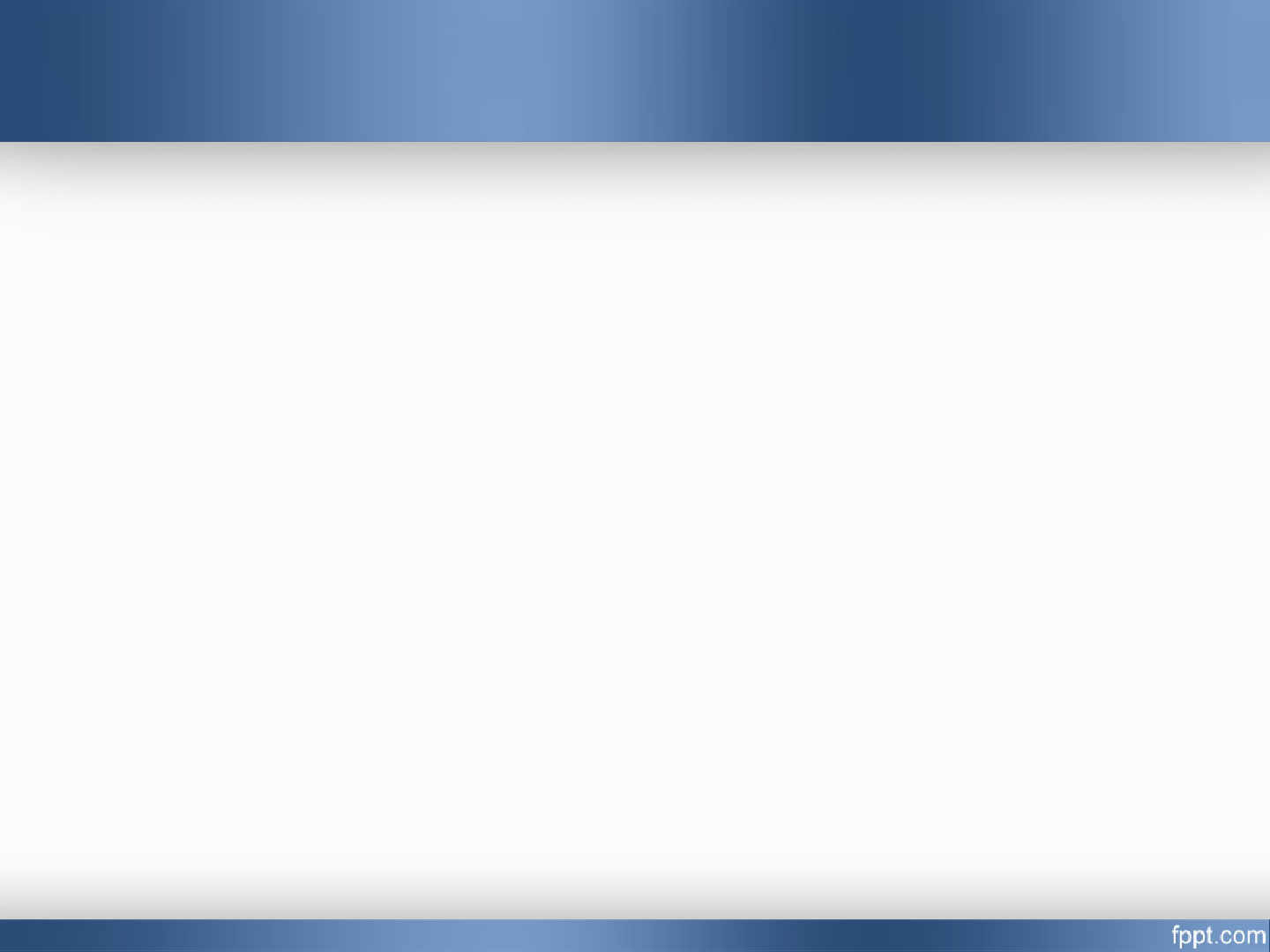 Εισαγωγή
Οι σύγχρονοι νέοι επιδιώκουν τη «μεγάλη ζωή», ακολουθούν τις επιταγές της μόδας, ενδιαφέρονται πολύ για την εξωτερική τους εμφάνιση, τις συσκευές της τεχνολογίας, τη μοντέρνα διασκέδαση, τις μυστικές και απόκρυφες τελετουργίες που αποτελούν υποκατάστατο της αληθινής λατρείας.

Προβληματισμός: μπορούν τα μέσα Κατήχησης και Χριστιανικής αγωγής να συμβάλλουν στον επανευαγγελισμό της νέας γενιάς και σε ποιο βαθμό;
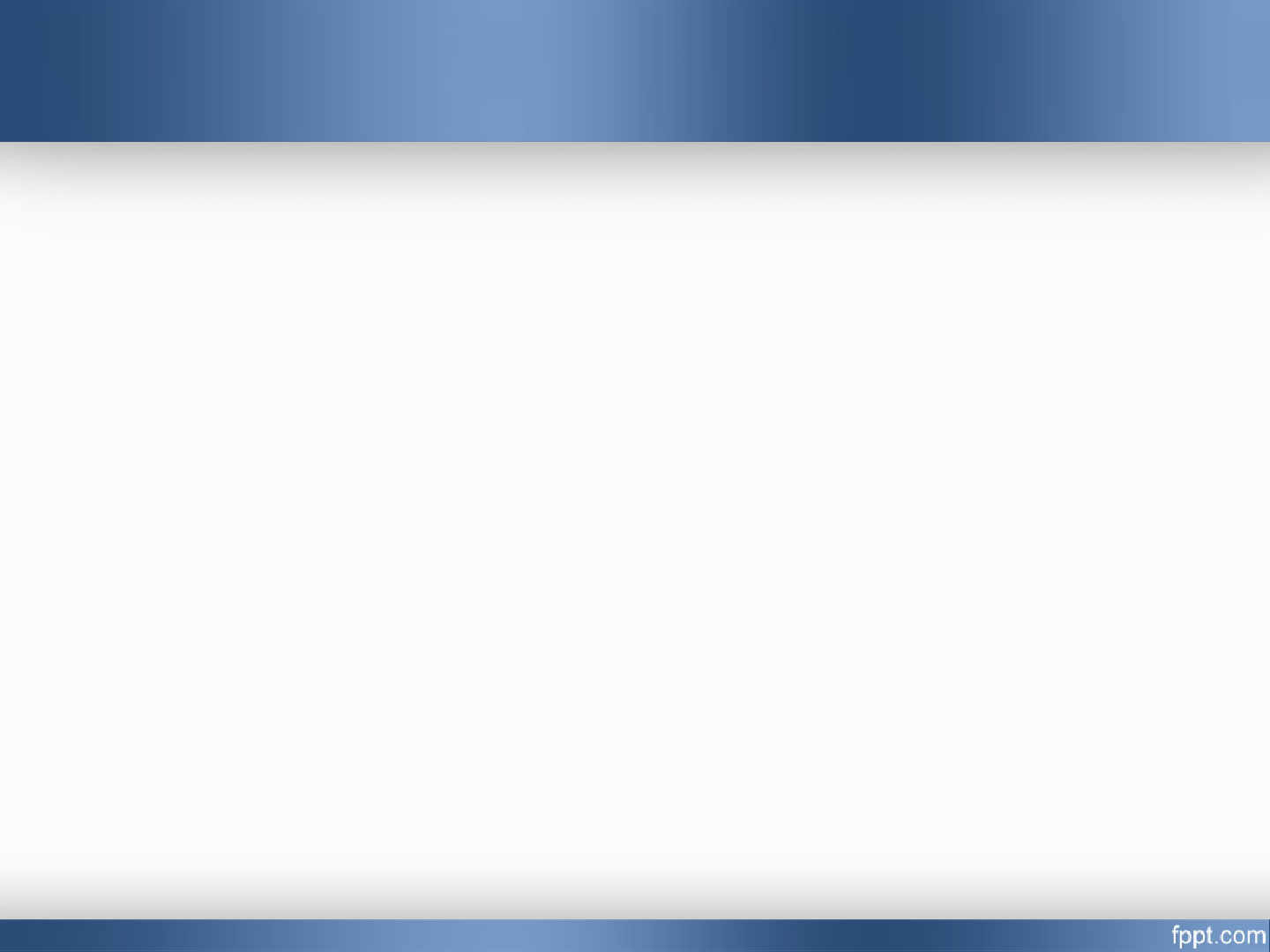 Η «παιδική θεία λειτουργία» ως μέσο κατήχησης και χριστιανικής αγωγής
Λατρευτική ζωή Εκκλησίας= κέντρο πνευματικής ζωής χριστιανού.
Ι. Χρυσόστομος: «τότε πληρούται η κεφαλή, ότε τέλειον σώμα γίνεται, όταν ομού πάντες ώμεν συνημμένοι και συγκεκολλημένοι» (PG 62,29).

Παιδική Θεία Λειτουργία στην Ορθόδοξη Εκκλησία:  
Για μαθητές πρωτοβάθμιας και δευτεροβάθμιας και επαγγελματικής εκπαίδευσης, τροφίμους ιδρυμάτων.
για μαθητές ενοριακής κατήχησης και χριστιανικών ομάδων.
για παιδιά προσχολικής ηλικίας.
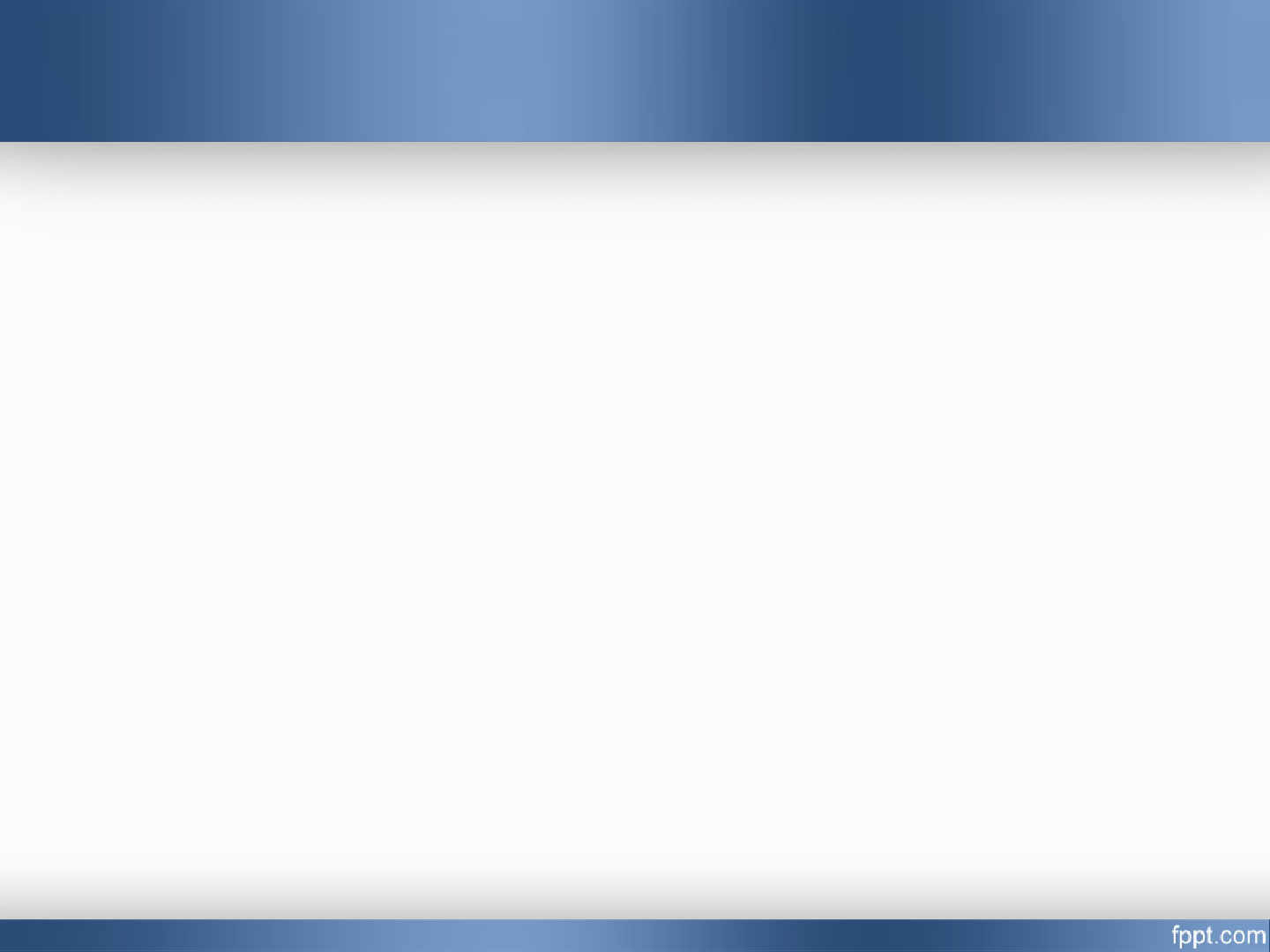 Η «παιδική θεία λειτουργία» ως μέσο Κατήχησης 
και Χριστιανικής αγωγής
Μειονεκτήματα πρώτης περίπτωσης:
τα παιδιά και οι έφηβοι δεν προσέρχονται πάντοτε με τη θέλησή τους στην παιδική Θεία Λειτουργία.
παρουσιάζεται συνωστισμός κατά την προσέλευσή τους.
δεν προσέρχονται στην κυριακάτικη Θεία Λειτουργία. 

Προτείνεται άλλη μορφή παιδικής Θείας Λειτουργίας:
να έχει περιστασιακό χαρακτήρα. 
να τελείται σε αραιότερα χρονικά διαστήματα. 
να συνδέεται με συγκεκριμένη γιορτή του λειτουργικού εντός της Εκκλησίας (εορταστικός χαρακτήρας).
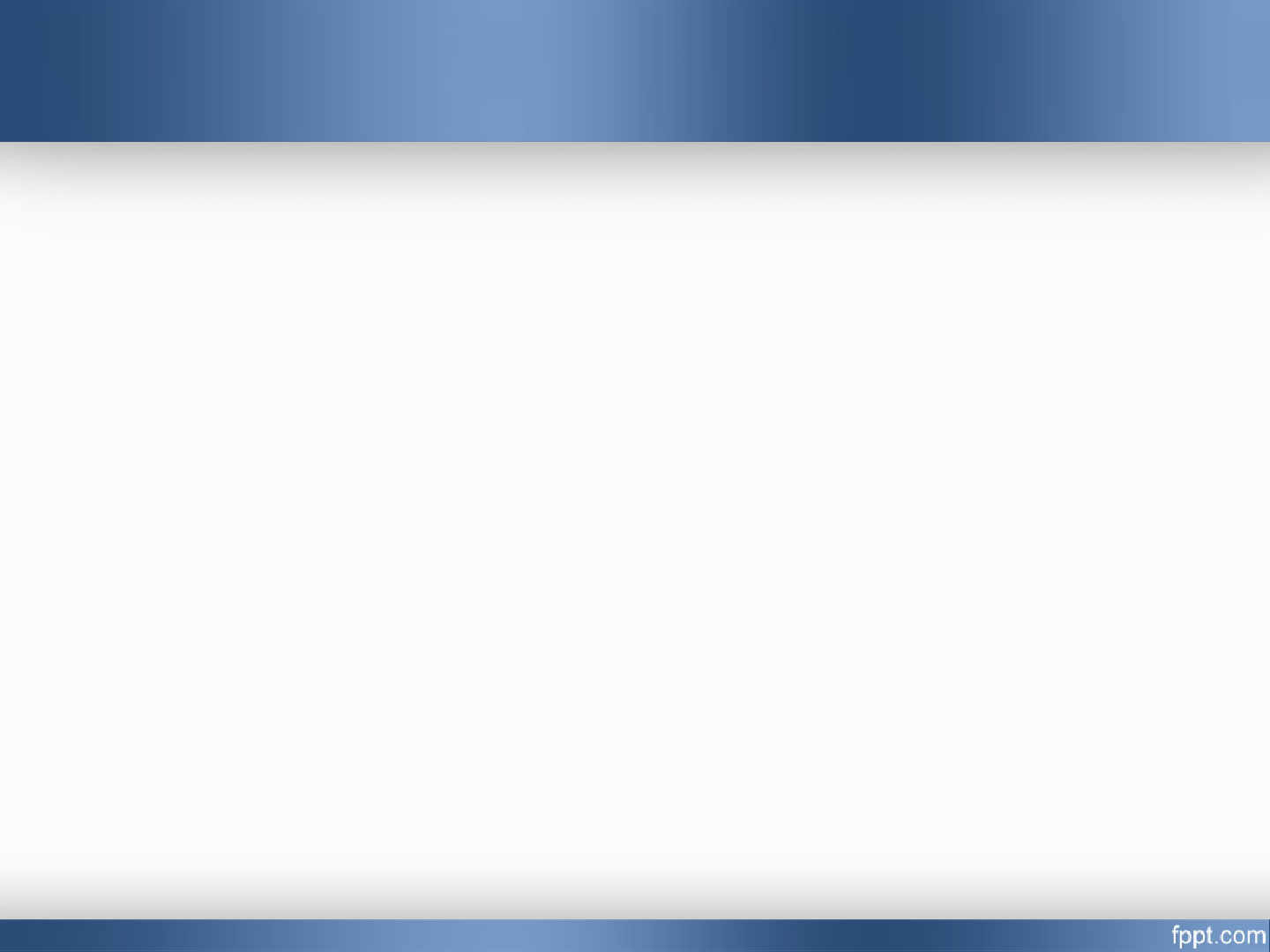 Η «παιδική Θεία Λειτουργία» ως μέσο Κατήχησης 
και Χριστιανικής αγωγής
Προτείνεται η συμμετοχή σε αυτή από μαθητές μιας μόνο τάξης ή το πολύ δύο τάξεων.
Απαιτείται σχετική προετοιμασία των μαθητών για τη συμμετοχή τους στη θεία κοινωνία.

Η δεύτερη περίπτωση που απευθύνεται σε μαθητές ενοριακής κατήχησης έχει πάντοτε περιστασιακό χαρακτήρα. Κι εδώ απαιτείται μικρός αριθμός παιδιών και εφήβων, προετοιμασία και σύνδεση των λειτουργιών με τη Θεία Κοινωνία. Το πλεονέκτημα εδώ έγκειται στην ελεύθερη προσέλευση των μαθητών.
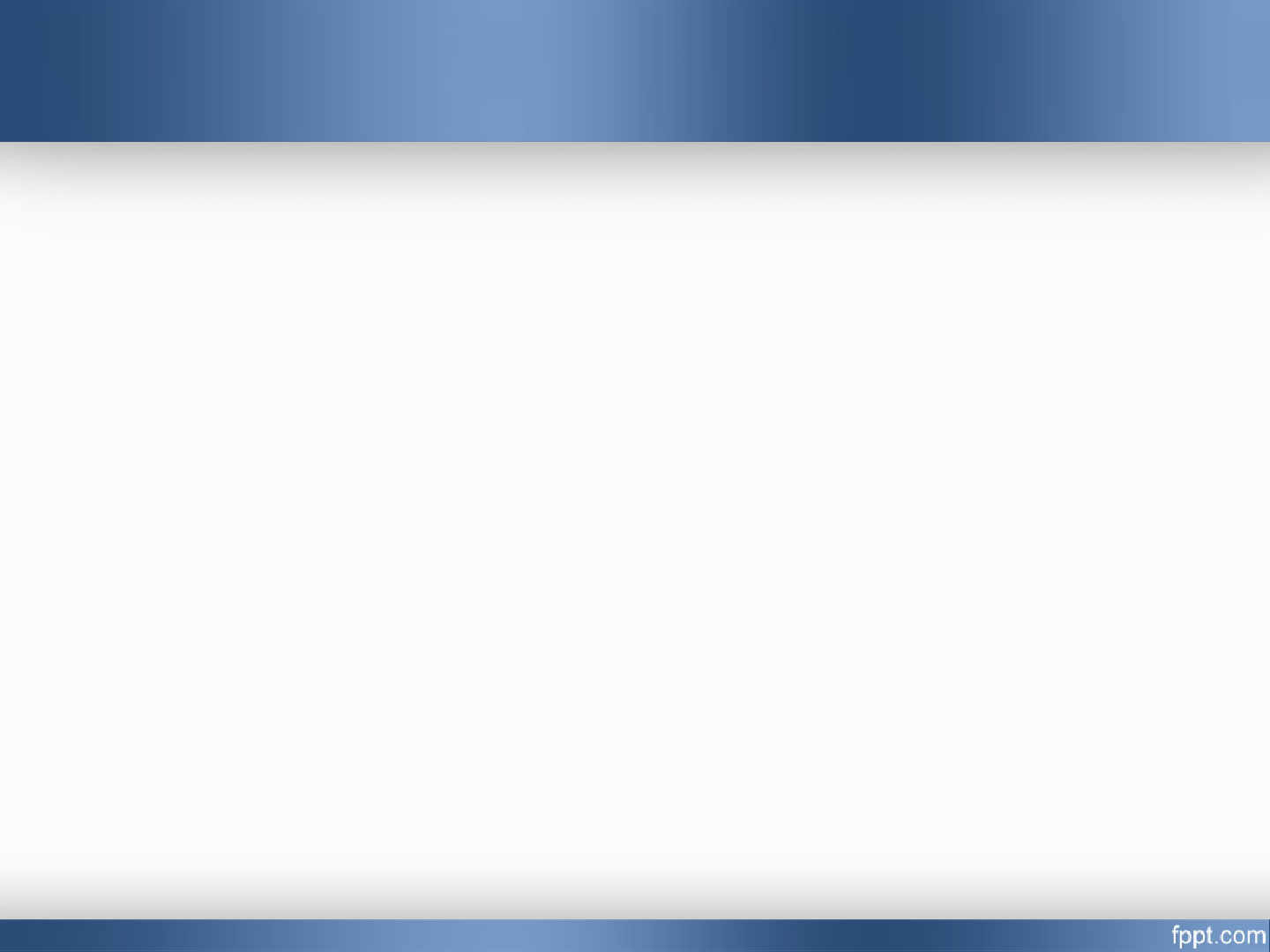 Η «παιδική Θεία Λειτουργία» ως μέσο Κατήχησης 
και Χριστιανικής αγωγής
Τελούνται Θείες Λειτουργίες την Τετάρτη ή το Σάββατο:
για διευκόλυνση ενσωμάτωσης παιδιών προσχολικής ηλικίας  στη λατρεία.
για «εθισμό» των παιδιών στη Θεία Κοινωνία. 
για αποφυγή ενοχλήσεων κατά τη λειτουργία της Κυριακής.

Σε ορισμένους ναούς
τελείται Δεύτερη θεία λειτουργία για προσέλευση πιστών που χρειάζονται χρόνο προετοιμασίας των παιδιών τους.
παιδιά και έφηβοι χρησιμοποιούνται στο ψαλτήρι, στο ιερό βήμα ή είναι μέλη σχολής βυζαντινής μουσικής.
2. Περιστασιακές εκκλησιαστικές ευκαιρίες ως μέσα Κατήχησης και Χριστιανικής αγωγής
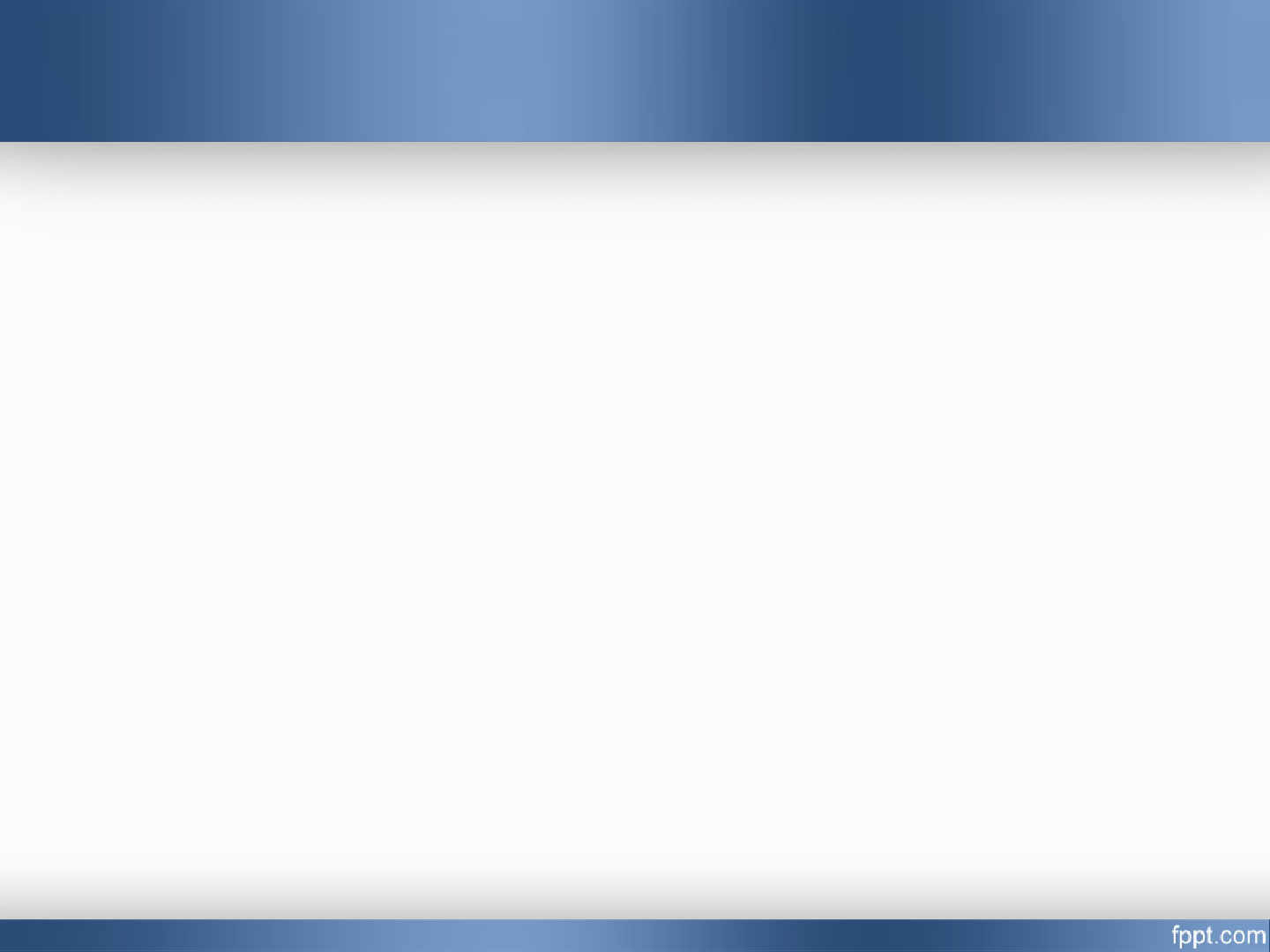 Κάθε ενορία δημιουργεί σχετικές ευκαιρίες για την αντιμετώπιση περιστατικών βίας ανάμεσα σε παιδιά χρησιμοποιώντας σωστά τον ελεύθερο χρόνο τους:

α) εκδρομές 
β) διημερεύσεις 
γ) κατασκηνώσεις 
δ) γιορτές
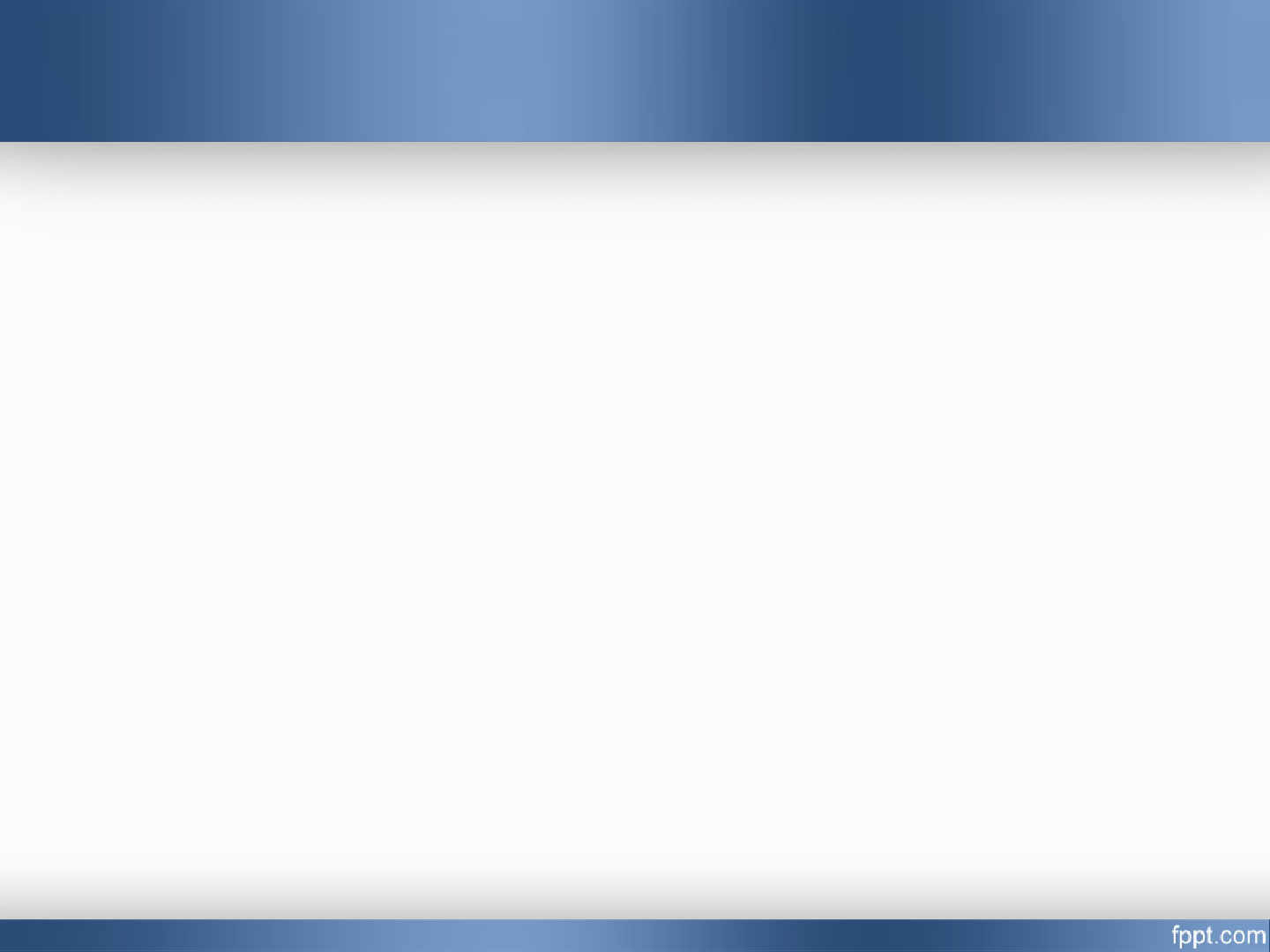 2. Περιστασιακές εκκλησιαστικές ευκαιρίες ως μέσα Κατήχησης και Χριστιανικής αγωγής
α) Εκδρομές κοντά σε Ιερά Μονή, εξωκλήσι ή ενοριακό ναό 
= μορφή παιδευτικής δραστηριότητας
= ευκαιρία παιδείας και αγωγής
= αφορμή για σκέψεις γύρω από το μυστήριο της Θείας Ευχαριστίας

Συμμετοχή παιδιών και εφήβων στη Θεία Κοινωνία κατά τη Διακαινήσιμη εβδομάδα.

Την Πασχαλινή περίοδο αναβίωνε η πράξη της Αρχαίας Εκκλησίας, όπου οι φωτιζόμενοι προσέρχονταν στο μυστήριο καθημερινά και δέχονταν σχετική Κατήχηση.
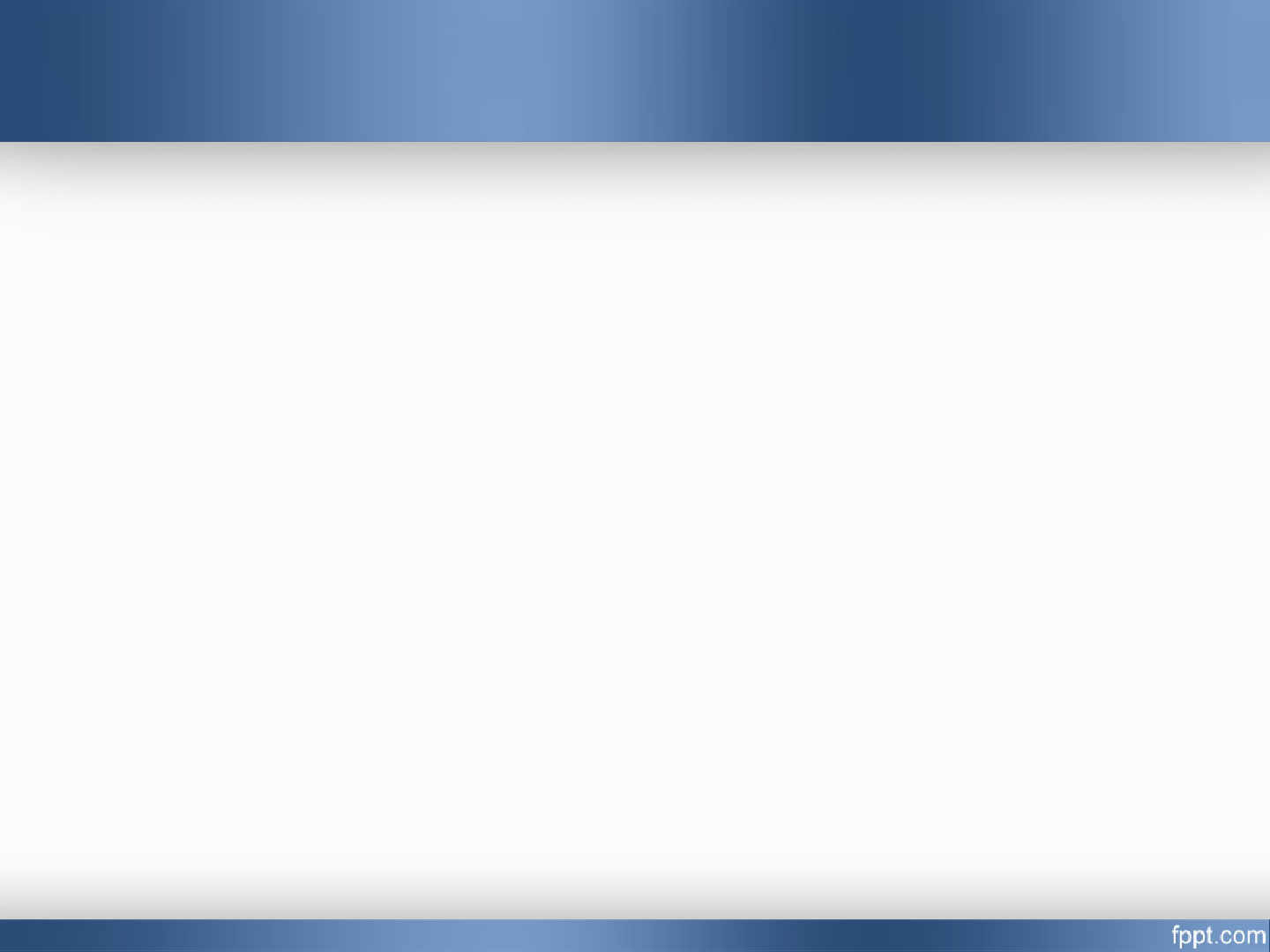 2. Περιστασιακές εκκλησιαστικές ευκαιρίες ως μέσα Κατήχησης και Χριστιανικής αγωγής
β) Διημερεύσεις= Θεσμός που εισήγαγε και εφάρμοσε συστηματικά για πολλά χρόνια ο καθηγητής κ.Κ. Φράγκος στη Μητρόπολη Θεσσαλονίκης με τη βοήθεια των μελών του επιστημονικού προσωπικού του Εργαστηρίου Χριστιανικής παιδαγωγικής της Θεολογικής Σχολής της Θεσσαλονίκης. 

 Οι Διημερεύσεις έχουν αρκετά κοινά σημεία με τις εκδρομές, όμως διακρίνονται:
ως προς την τακτική κατά Κυριακή και παράλληλη προς την ενοριακή κατήχηση λειτουργία του,
ως προς την ευρύτητα των εκκλησιαστικών κοινωνικών ψυχαγωγικών και άλλων προϋποθέσεων του.
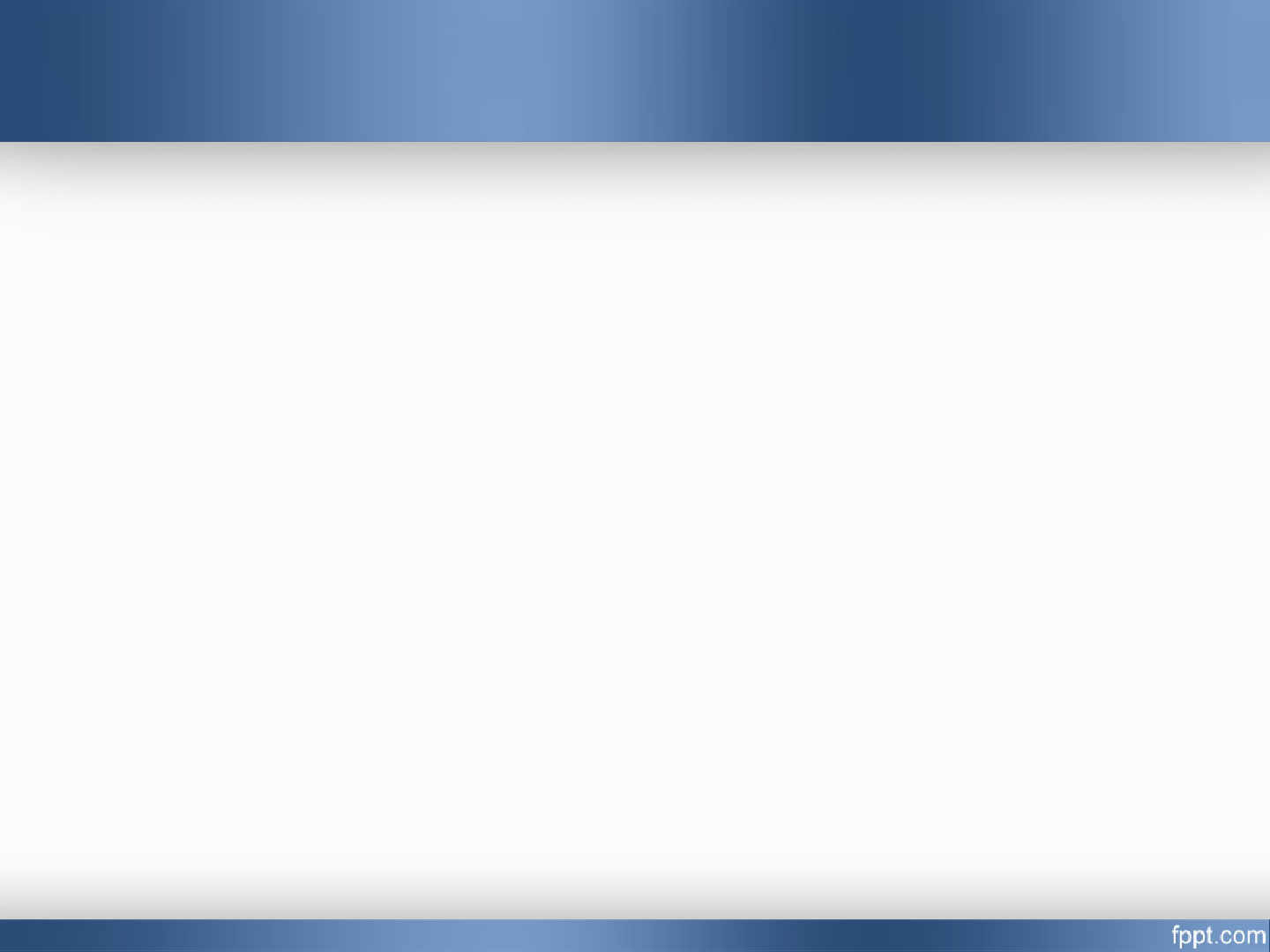 2. Περιστασιακές εκκλησιαστικές ευκαιρίες ως μέσα Κατήχησης και Χριστιανικής αγωγής
Στις διημερεύσεις συμμετείχαν περίπου 100 μαθητές/μαθήτριες από τις 3 βαθμίδες των κατηχητικών συνάξεων και κυρίως από περισσότερες από μία ενορίες.

Πρόγραμμα διημερεύσεων με υποδειγματική θεία λειτουργία και δραστηριότητες όπως:
ρόφημα μετά τη θεία λειτουργία και ελεύθερη ώρα 
αθλοπαιδιές, επιτραπέζια παιχνίδια
κοινό γεύμα με τραγούδια ανακοινώσεις, κλπ
ελεύθερη απογευματινή ώρα 
προβολή κινηματογραφικών ταινιών 
σύντομη εισήγηση
2. Περιστασιακές εκκλησιαστικές ευκαιρίες ως μέσα Κατήχησης και Χριστιανικής αγωγής
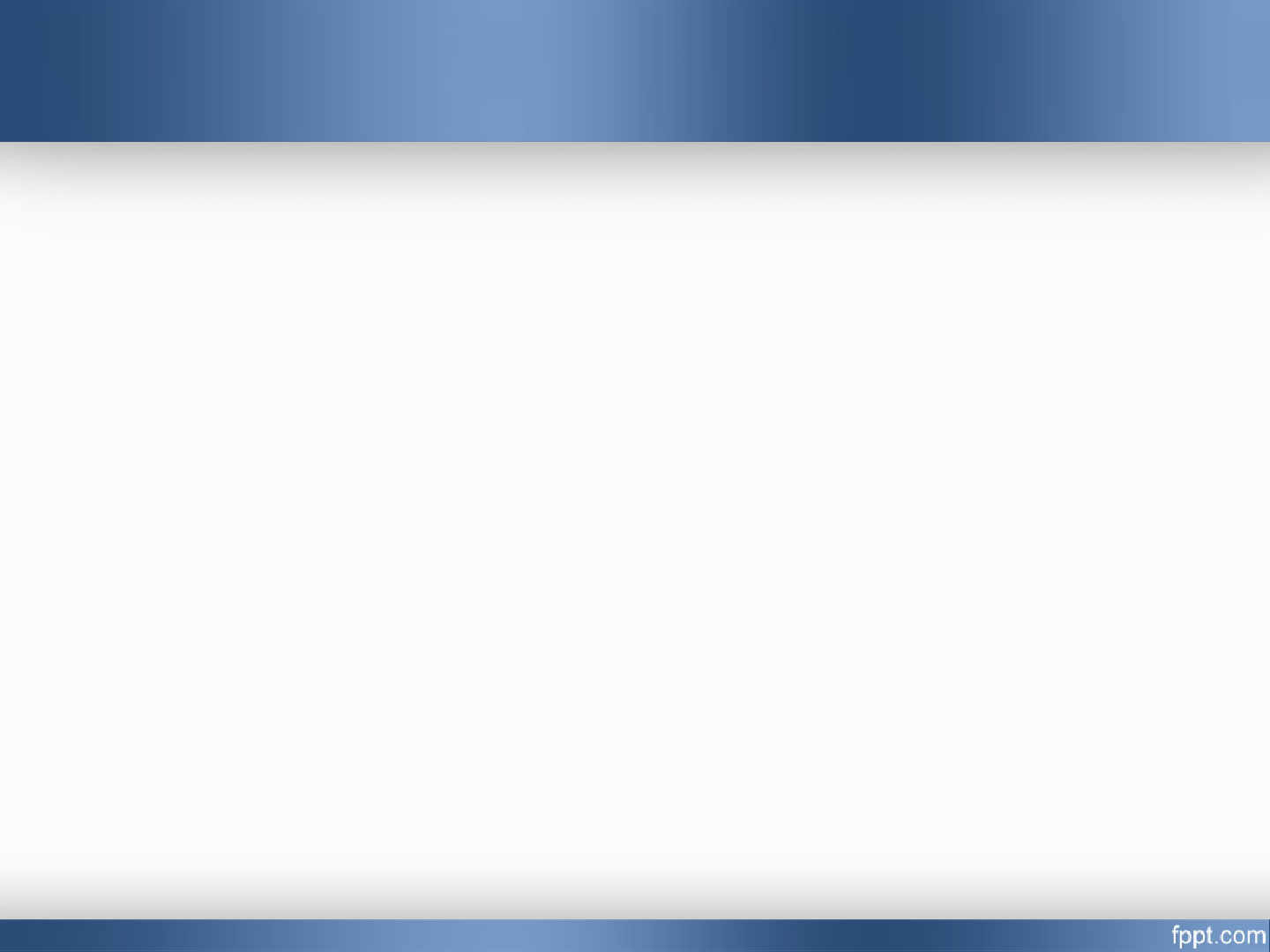 Παιδική θεία λειτουργία => συστηματική δυνατότητα άσκησης κατήχησης και χριστιανικής αγωγής θεωρητικά και πρακτικά 
                                             => Ειδικό ευχαριστιακό παιδικό κήρυγμα 
                                             => Ελεύθερη προσέλευση στη Θεία Κοινωνία

γ) Κατασκηνώσεις 
λειτουργούν σε όλο τον κόσμο ιδιαίτερα στον ευρωπαϊκό χώρο με ευθύνη πολιτείας εκκλησιών και ιδιωτικών φορέων.
προσπάθεια ορθολογικής οργάνωσης και αξιοποίησης του ελεύθερου χρόνου.
συνδυασμός θερινών διακοπών 
υπέρβαση δυσκολιών να οικειωθούν την πίστη και τη χριστιανική ζωή
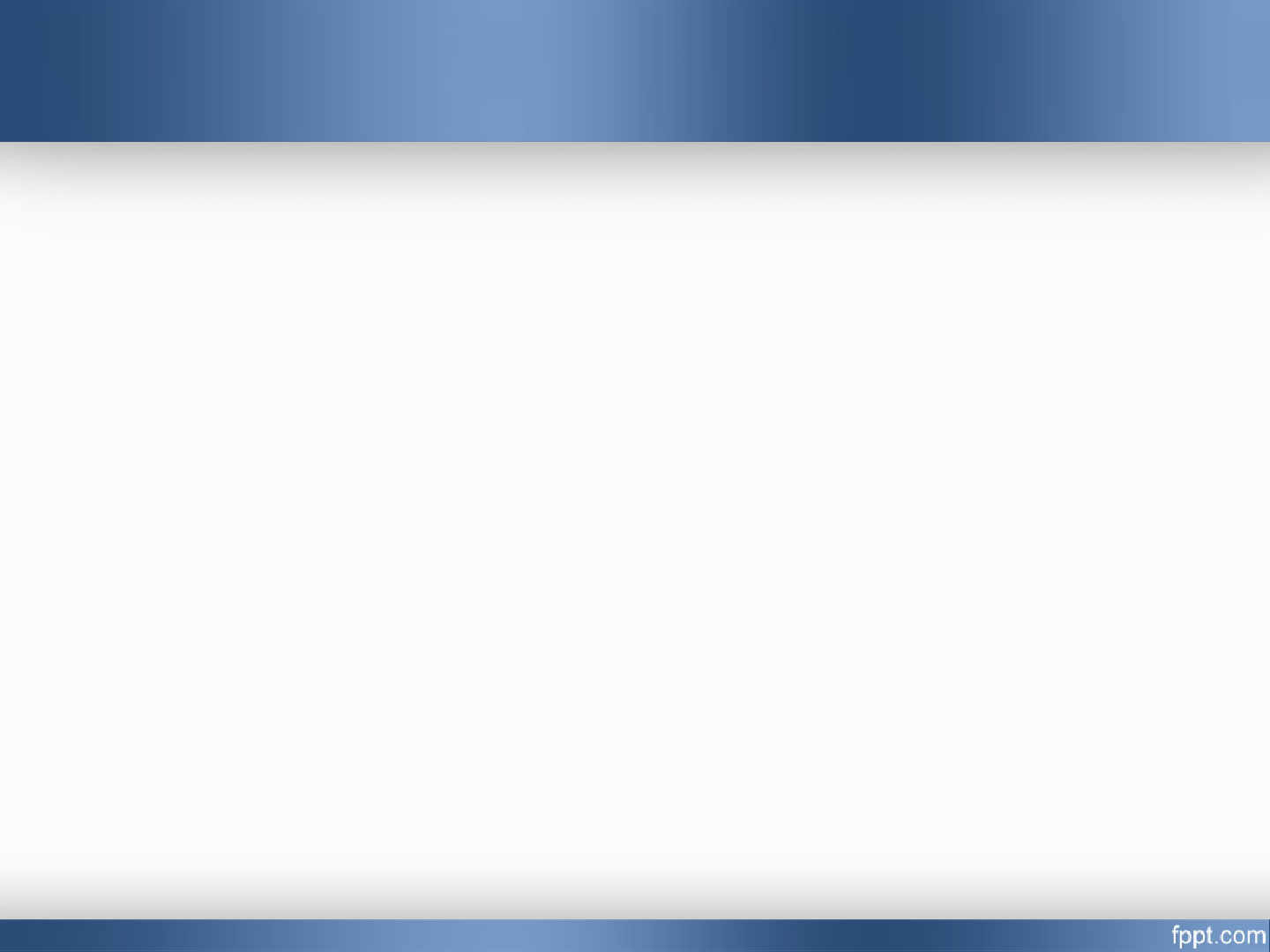 2. Περιστασιακές εκκλησιαστικές ευκαιρίες ως μέσα Κατήχησης και Χριστιανικής αγωγής
Στην εκκλησιαστική κατασκήνωση αναπτύσσεται το τρίπτυχο:
Λατρεία/μυστηριακή ζωή 
Διδασκαλία 
Άσκηση 

Πρόγραμμα κατασκήνωσης:
προσευχή πρωί βράδυ πριν και μετά το φαγητό
νόημα ημέρας Κυριακής και άλλων γιορτών 
εκκλησιαστικές ακολουθίες 
ψυχαγωγικά παιχνίδια σε φυσικό περιβάλλον με εκκλησιαστικό και λατρευτικό πλαίσιο
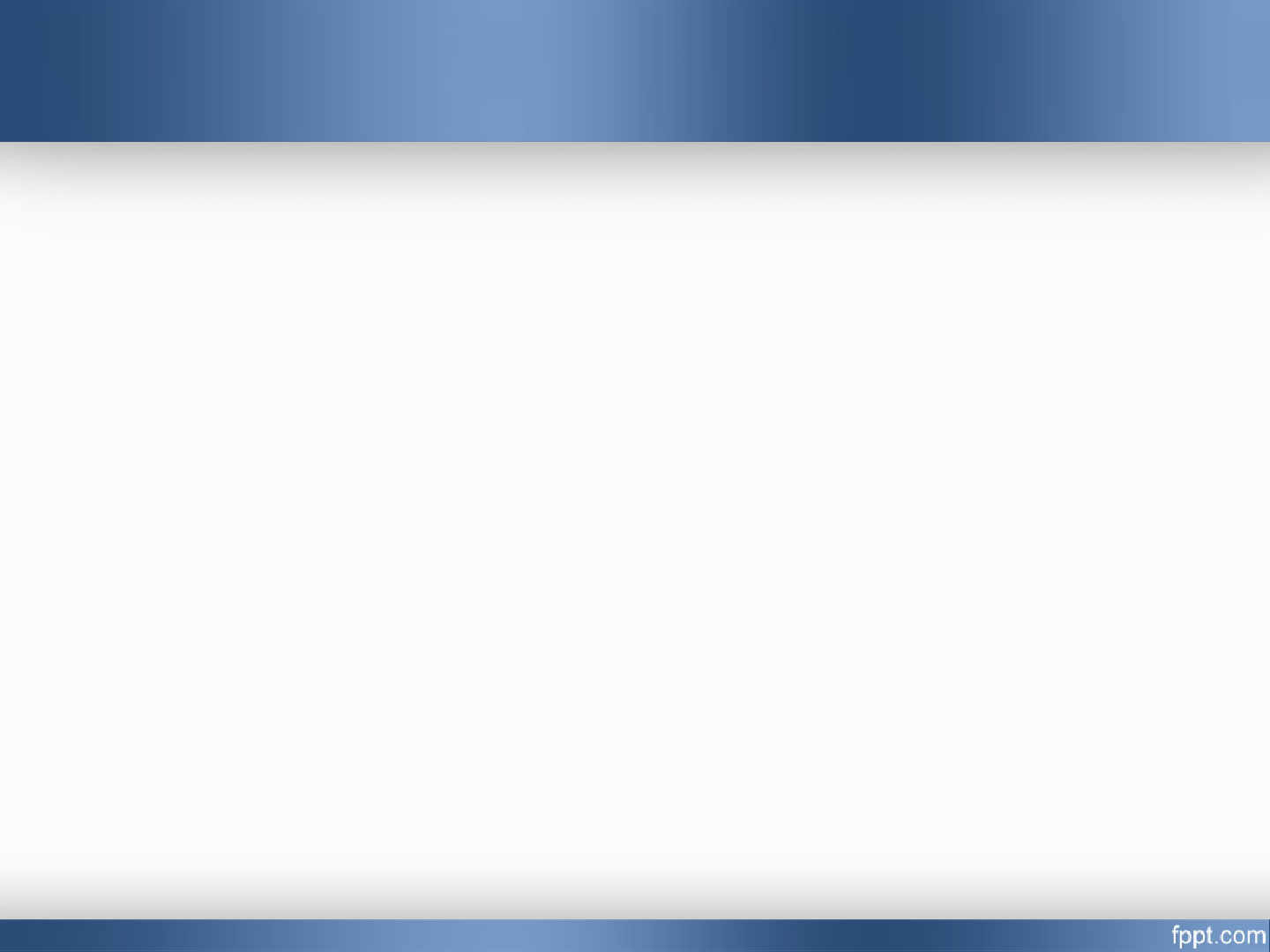 2. Περιστασιακές εκκλησιαστικές ευκαιρίες ως μέσα Κατήχησης και Χριστιανικής αγωγής
Πρώτη κατασκήνωση στην Ελλάδα στο δάσος Μαγκουφάνας στο Μαρούσι, 1915, από τον Αθανάσιο Λειβαδιώτη, έπειτα από τη ΧΑΝ, το ΠΙΚΠΑ και άλλους φορείς.

Σήμερα υπάρχουν κατασκηνώσεις από:
Υπουργεία Παιδείας και Θρησκευμάτων, Υγείας, Πρόνοιας  και Κοινωνικών Ασφαλίσεων  
Ιερές Μητροπόλεις, ενορίες, Μοναστήρια, Ορθόδοξες χριστιανικές αδελφότητες 
σωματεία, δήμοι, τραπεζικοί και άλλοι οργανισμοί
ιδιωτικές επιχειρήσεις
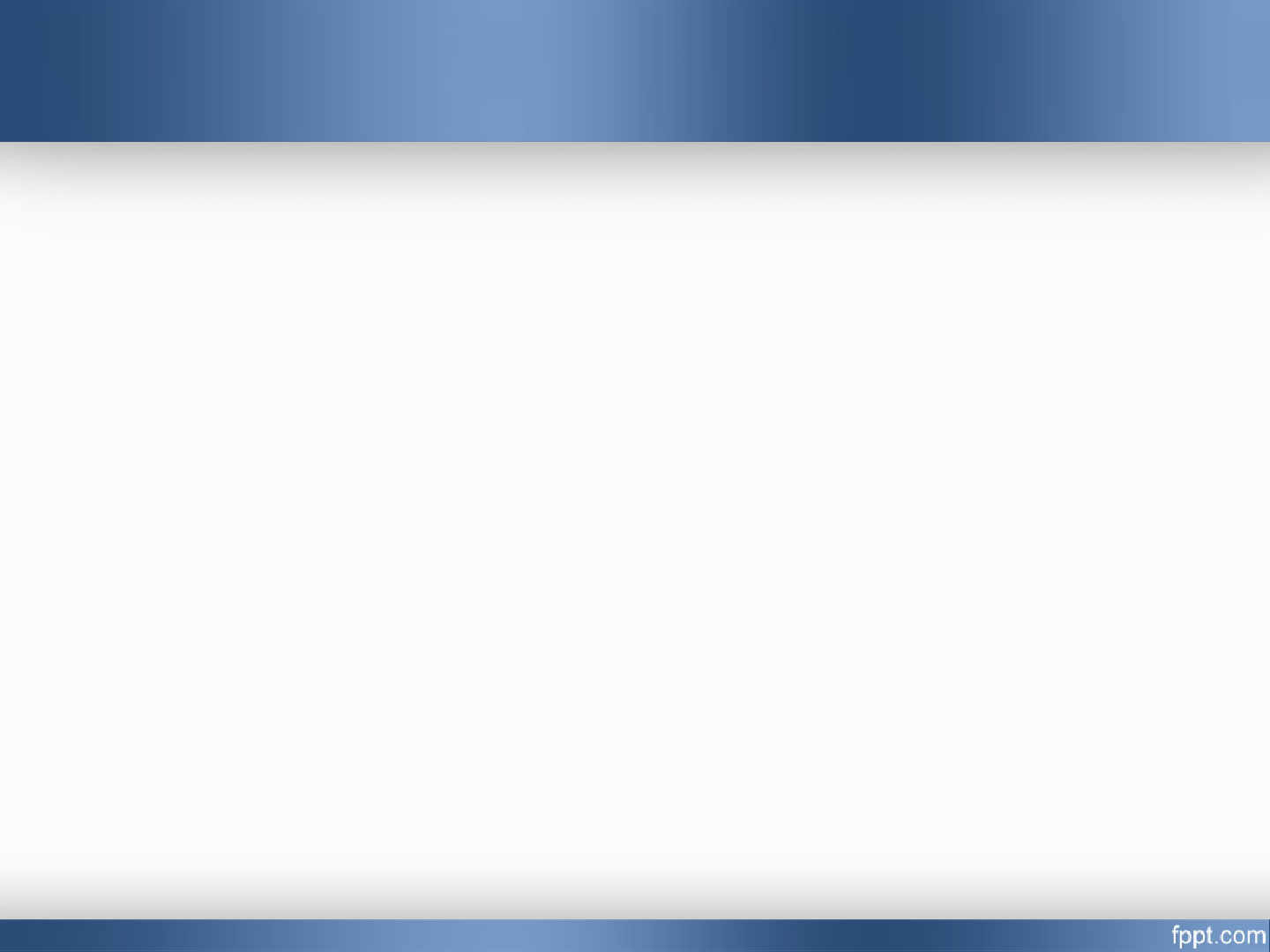 2. Περιστασιακές εκκλησιαστικές ευκαιρίες ως μέσα Κατήχησης και Χριστιανικής αγωγής
Η κατασκήνωση βοηθά παιδιά και εφήβους να ζήσουν σε φυσικό περιβάλλον με:
κατάλληλη ψυχαγωγία
ομαδική ζωή και 
ενίσχυση ομαλής ψυχικής συναισθηματικής και πνευματικής ανάπτυξης 

Εκδημοκρατισμός κατασκήνωσης με κυριαρχία αγάπης και αποφυγή :
σφυρίχτρας, στρατιωτικής πειθαρχίας 
βραβεύσεων που καλλιεργούν μνησικακία και έχθρα 
επαναλήψεων που προκαλούν κορεσμό και αντίδραση
2. Περιστασιακές εκκλησιαστικές ευκαιρίες ως μέσα Κατήχησης και Χριστιανικής αγωγής
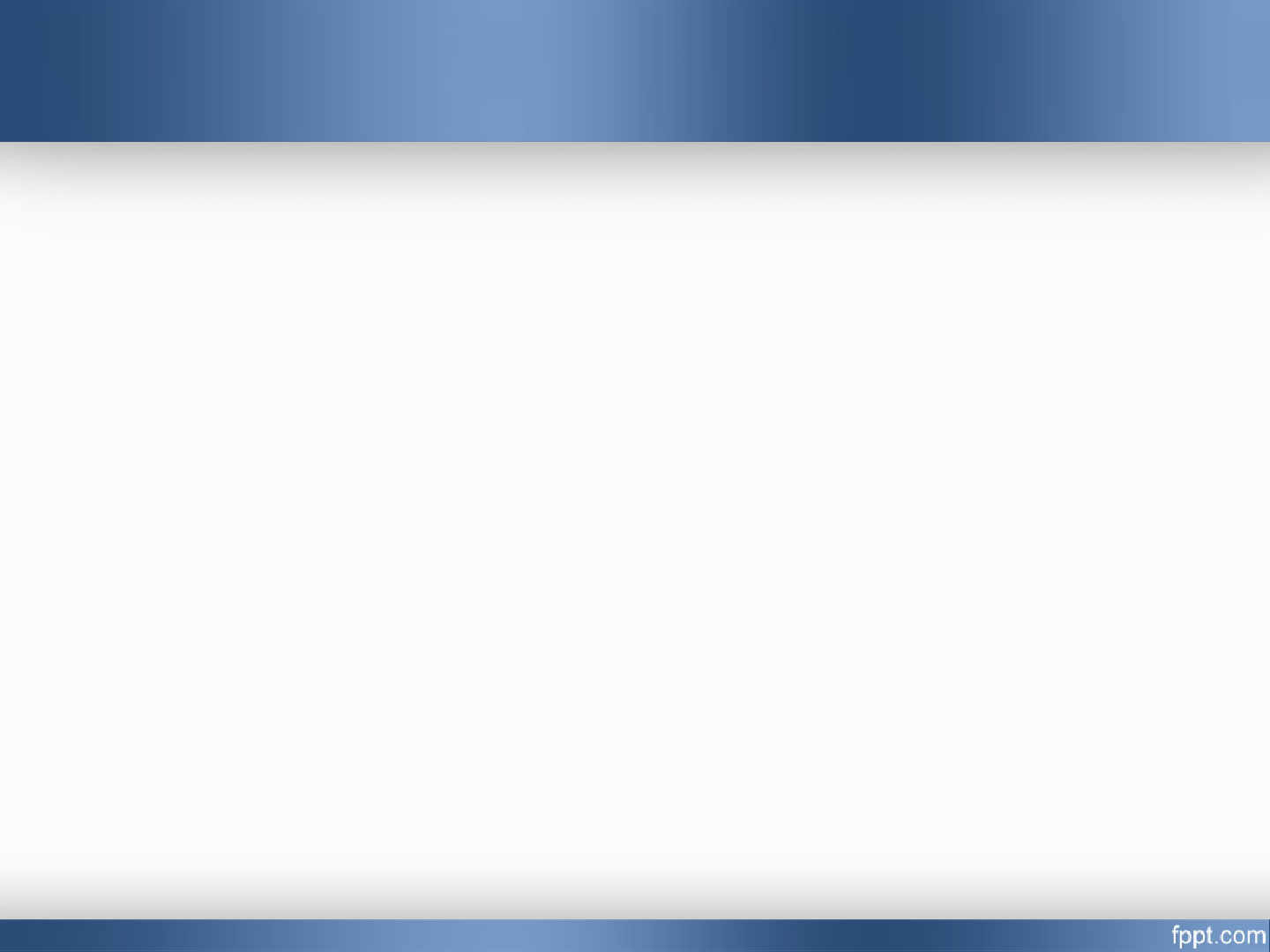 Επίδραση χώρου κατασκήνωσης => λόγοι  επιλογής τόπου εγκατάστασης: 
ξηρό κλίμα 
φυσική ομορφιά 
άφθονο νερό 
έκταση ανάλογη με τον αριθμό των κατασκηνωτών (150 τ.μ./άτομο)
βουνό ή θάλασσα 
υψόμετρο μέχρι 700 m 
κοντά σε οικισμό για αντιμετώπιση εκτάκτων αναγκών 
οι λόφοι του φυσικού περιβάλλοντος ελκύουν το ενδιαφέρον των παιδιών
2. Περιστασιακές εκκλησιαστικές ευκαιρίες ως μέσα Κατήχησης και Χριστιανικής αγωγής
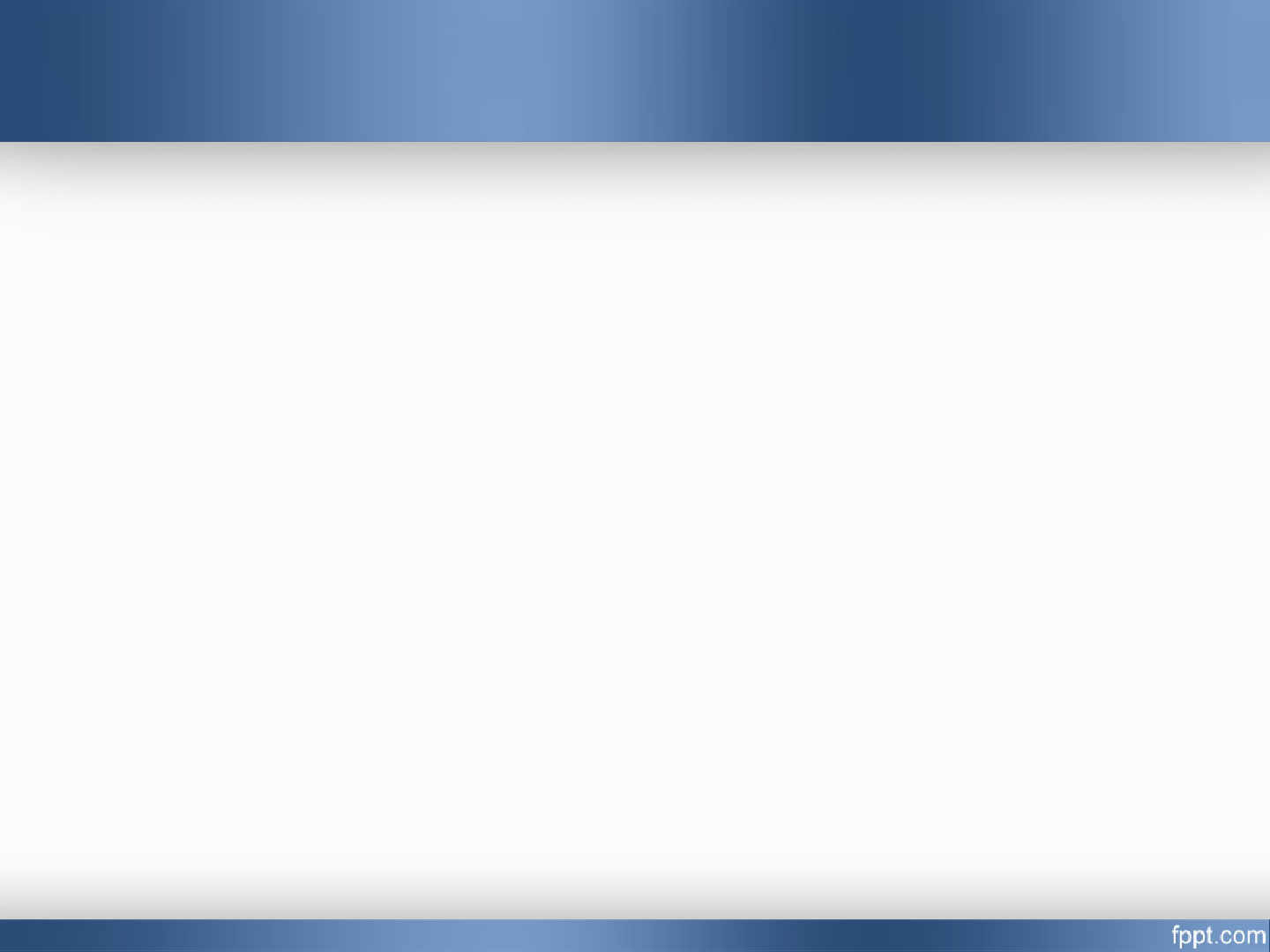 προσωπικό κατασκήνωσης -> ομαλή λειτουργία της
ιδιαίτερη μέριμνα για επιλογή:
αρχηγών ή γενικού υπεύθυνου ή συντονιστή, 
κοινοταρχών 
ομαδαρχών
γιατρού 
διαχειριστή 
μαγείρων 
νυχτοφύλακα 
καθαριστών 
Απαραίτητη προϋπόθεση όλοι να έχουν βασικές γνώσεις ψυχολογικών και βιολογικών αναγκών.
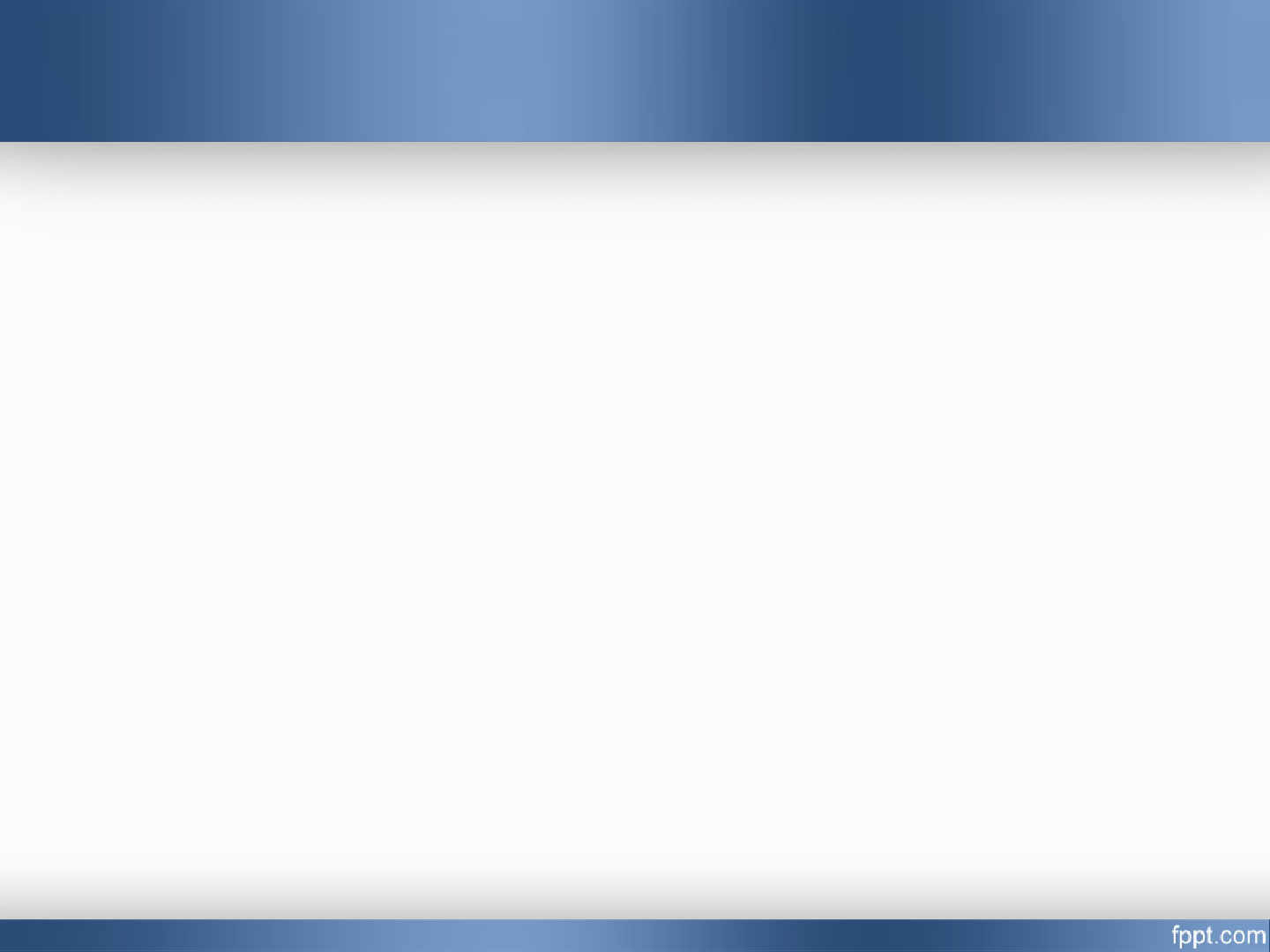 2. Περιστασιακές εκκλησιαστικές ευκαιρίες ως μέσα Κατήχησης και Χριστιανικής αγωγής
Προϊστάμενος:
ιερέας της ενορίας ή της Μητρόπολης 

Αρχηγός ή συντονιστής: 
γενική ευθύνη της κατασκήνωσης 
συνεργάζεται με κοινοτάρχες/ομαδάρχες 
διατηρεί ημερολόγιο κατασκηνωτικής ζωής
συνεχή επαφή με τον προϊστάμενο της κατασκήνωσης, τον γιατρό το υπόλοιπο προσωπικό
φροντίζει για την καθαριότητά της
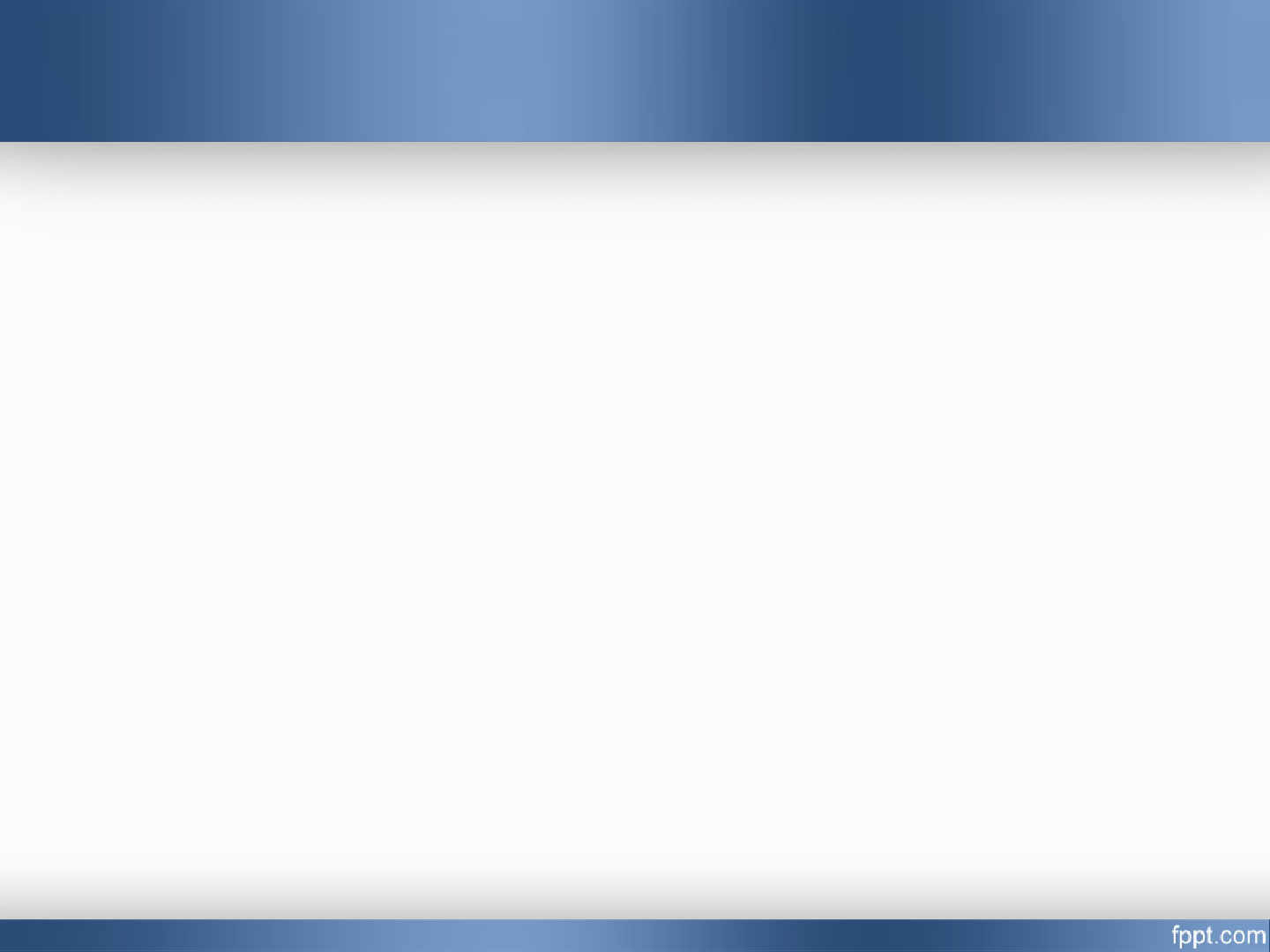 2. Περιστασιακές εκκλησιαστικές ευκαιρίες ως μέσα Κατήχησης και Χριστιανικής αγωγής
Κοινοτάρχης:
ευθύνη για 3 ή 4 ομάδες 
παρακολουθεί την κίνηση της κοινότητας 
συνεργάζεται με τον αρχηγό ή συντονιστή και τους ομαδάρχες   

Ομαδάρχης:
υπεύθυνος για τη 10μελή ομάδα του 

Σχολές στελεχών κατασκήνωσης 3-4 μηνών: 
καταρτισμένο προσωπικό για αποφυγή ερασιτεχνισμού
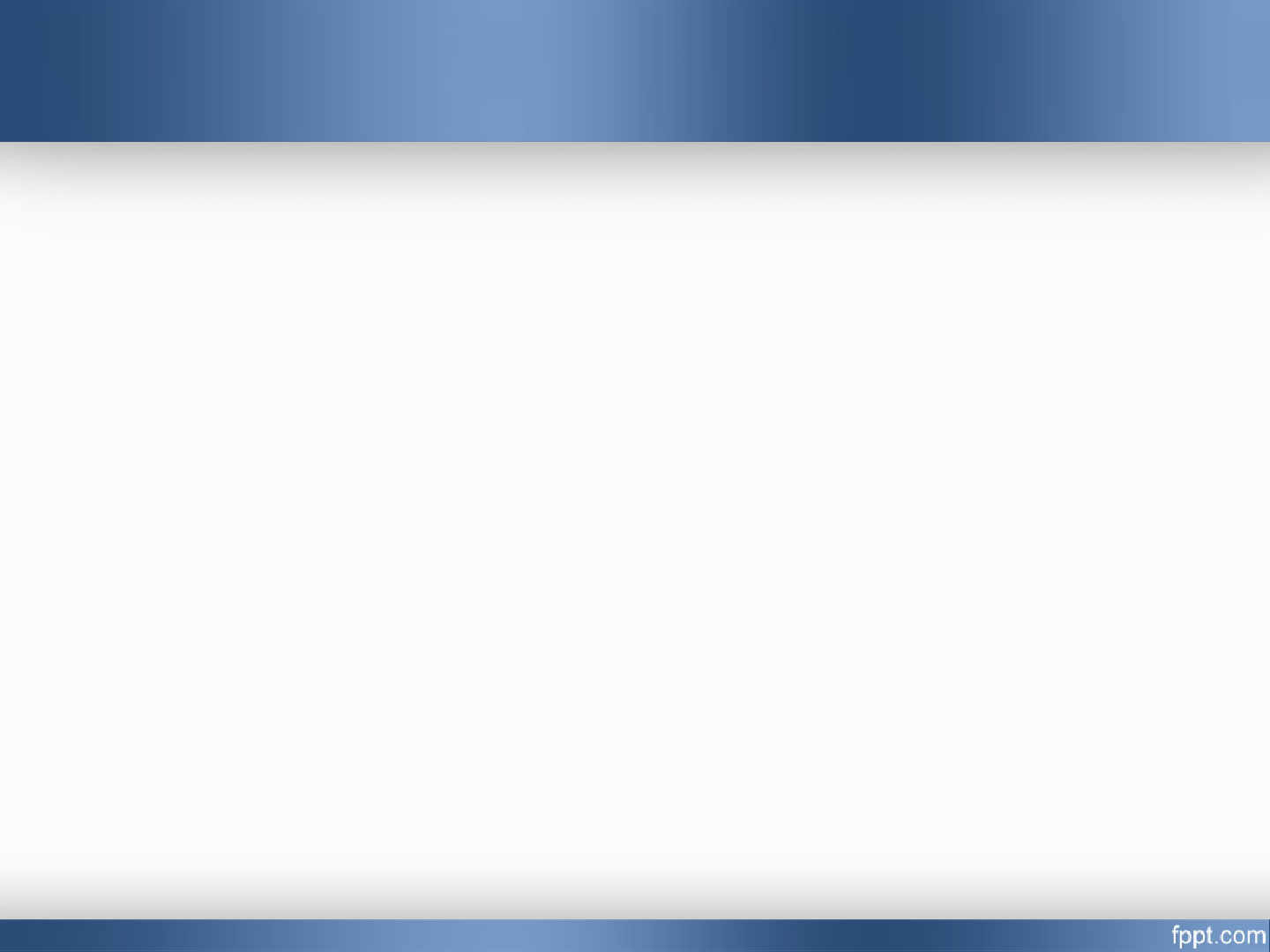 2. Περιστασιακές εκκλησιαστικές ευκαιρίες ως μέσα Κατήχησης και Χριστιανικής αγωγής
Διδακτικό προσωπικό:
  παιδαγωγός 
  ψυχολόγος
  θεολόγος 

        Δραστηριότητες:
 ζωγραφική 
 χαρτοκοπτική 
 χειροτεχνία 
 θέατρο 
 χορωδία 
 αθλοπαιδιές 
 γιορτές
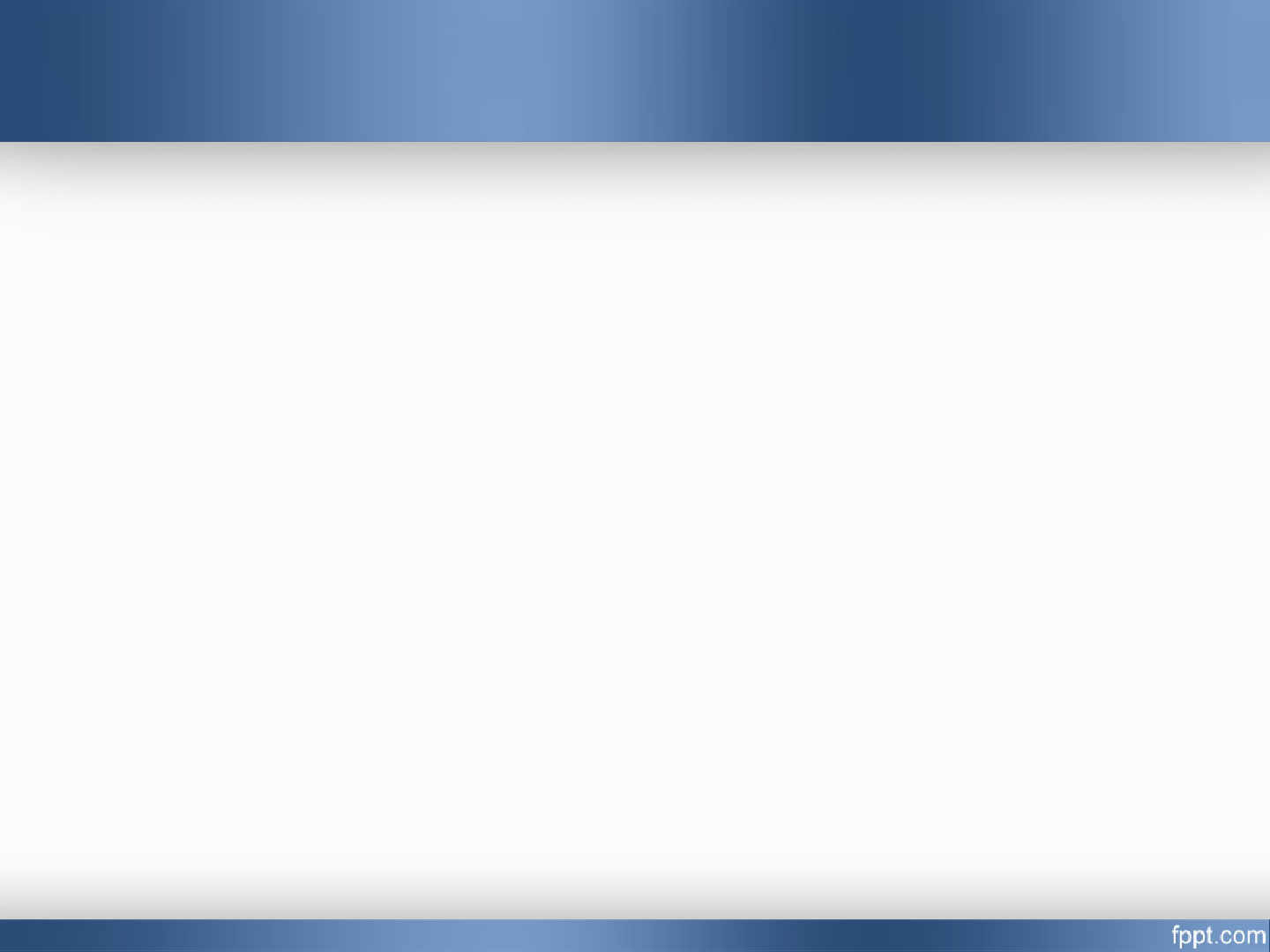 2. Περιστασιακές εκκλησιαστικές ευκαιρίες ως μέσα Κατήχησης και Χριστιανικής αγωγής
Οι γιορτές έχουν ισχυρή μορφωτική δύναμη και συμβάλλουν στην κατήχηση και χριστιανική αγωγή των παιδιών: «φιλώσι τας εορτάς οι άνθρωποι διά το ανίεσθαι των πόνων εν αυταίς» (Σωκράτης Σχολαστικός, PG 67, 292 A). 
α) εκκλησιαστικές γιορτές που συνδέονται με συγκεκριμένο θρησκευτικό γεγονός ή πρόσωπο 
β) γιορτές ειδικά οργανωμένες για τα παιδιά
 
Η διοργάνωση ειδικών κατηχητικών ή σχολικών γιορτών είναι ευκαιρία άσκησης Κατήχησης και Χριστιανικής αγωγής με ποιήματα, τραγούδια και ύμνους της ορθόδοξης πίστης.
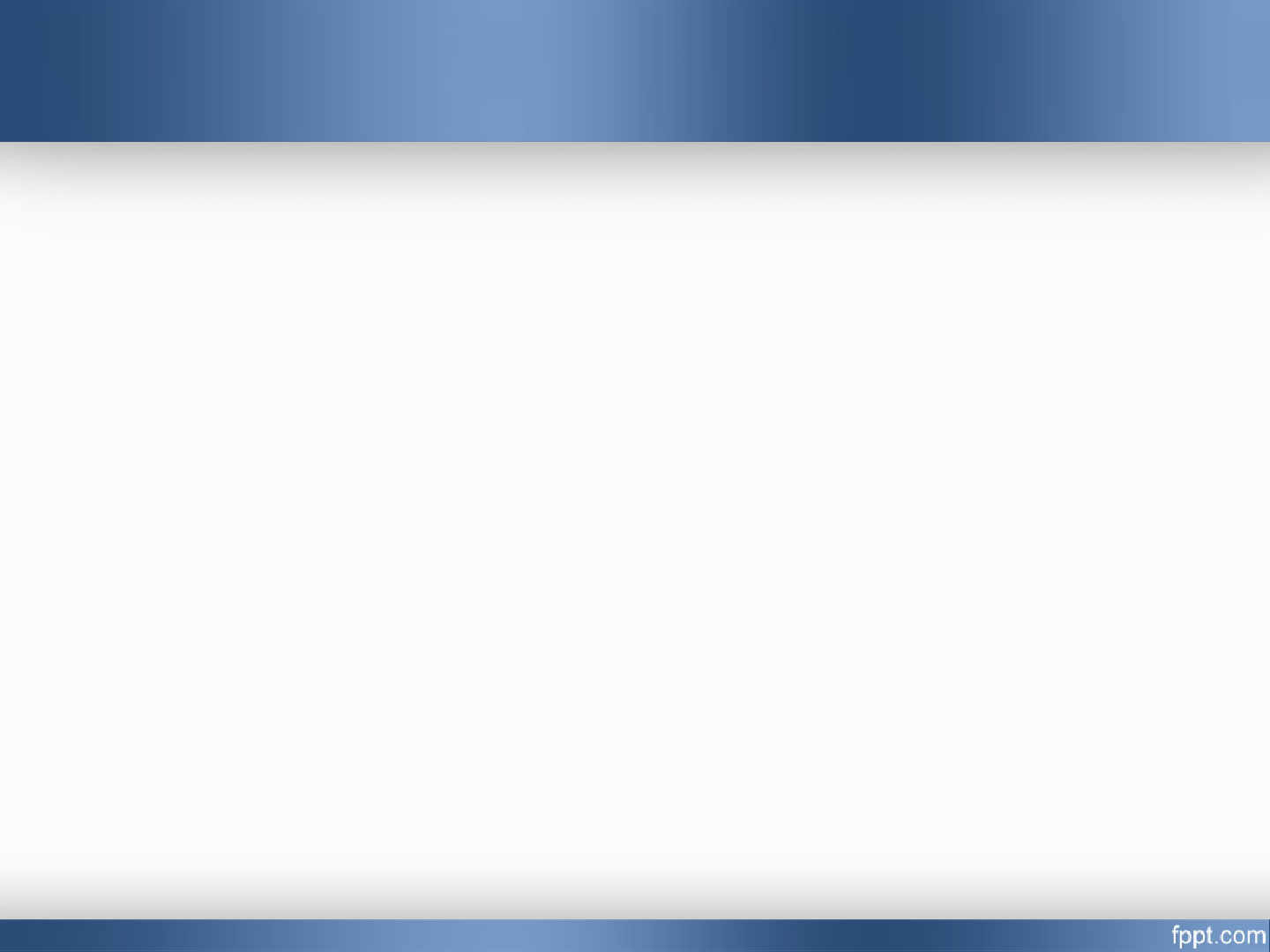 Κεφάλαιο Η΄
Τεχνολογία και σύγχρονα μέσα επικοινωνίας στην Κατήχηση και Χριστιανική αγωγή
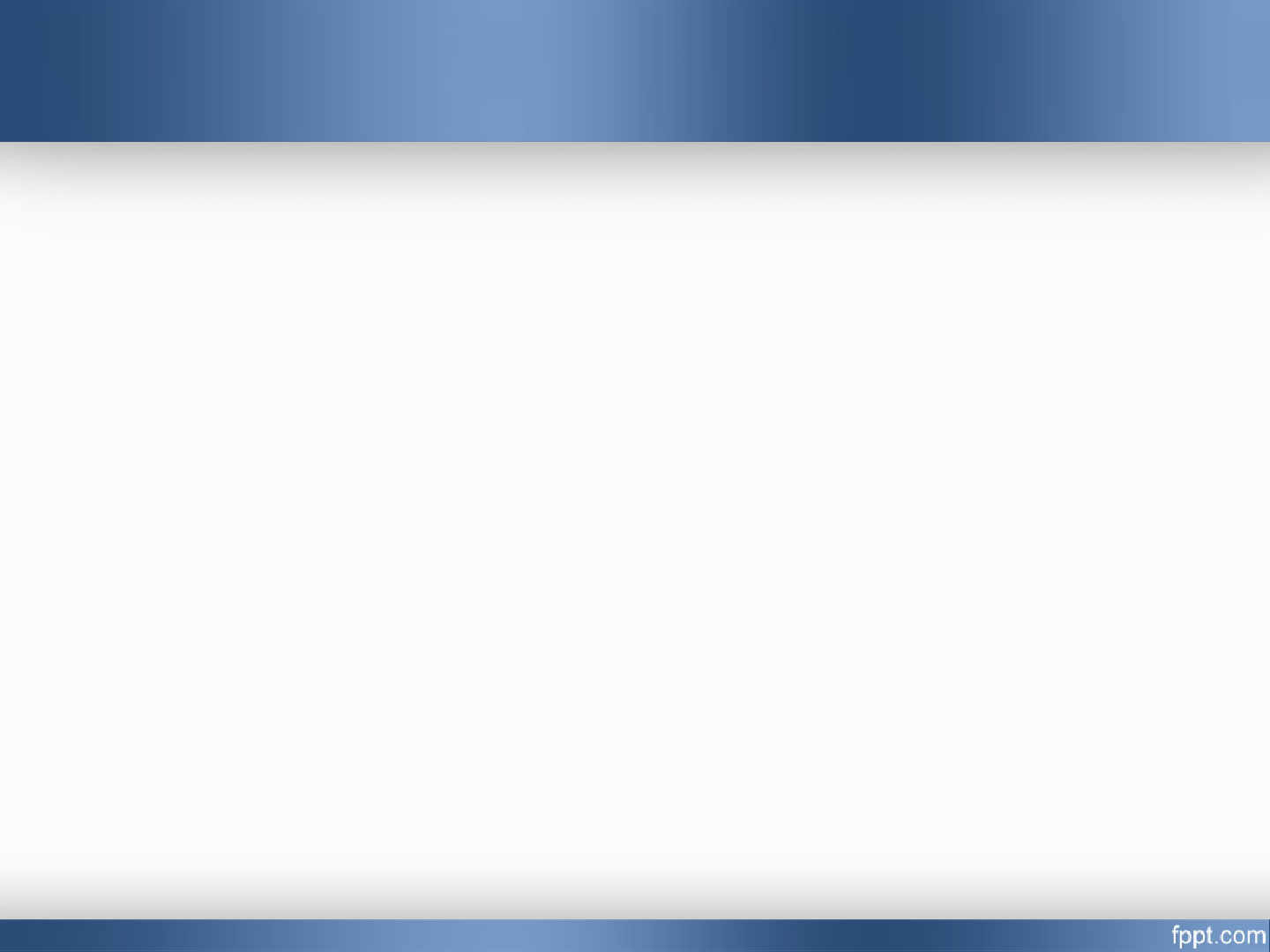 1. Σύγχρονα μέσα επικοινωνίας
Αριστοτέλης ->
άνθρωπος :
από τη φύση του κοινωνικό ον
Ενδόμυχη επιθυμία για κοινωνία 

Κοινωνία= ένωση ανθρώπων  
με κοινά ήθη/έθιμα, παραδόσεις, πολιτισμό, τρόπο  ζωής 
επιδιώκουν πρόοδο και ευτυχία σε ατομικό και συλλογικό επίπεδο
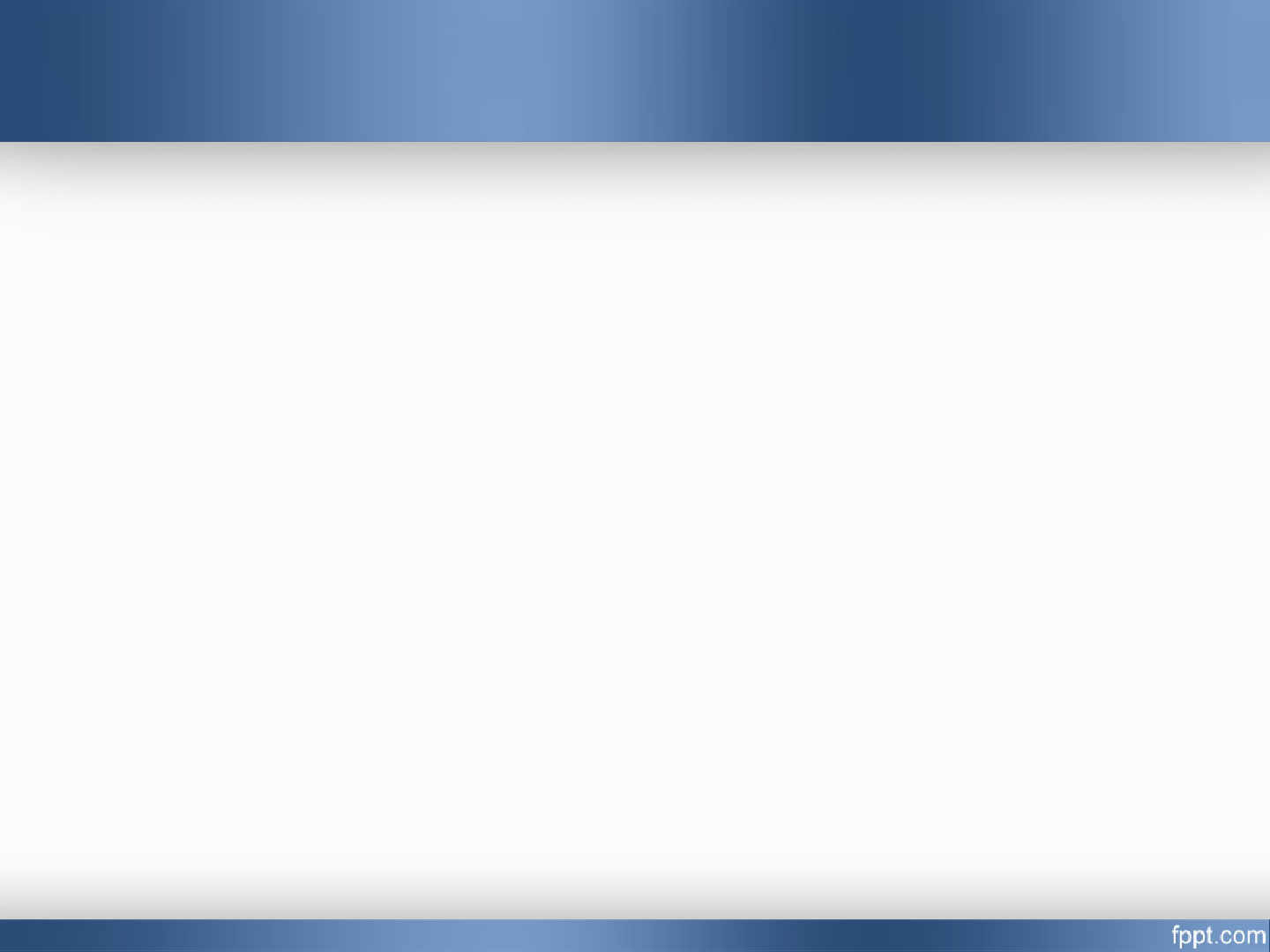 1. Σύγχρονα μέσα επικοινωνίας
Όροι «κοινωνία» και «κράτος» 

Αρχαίος Ελληνικός κόσμος και Μεσαίωνας: οι όροι ταυτίζονται 
Διαφωτισμός: η κοινωνία προϋπήρχε 
Ορθόδοξη Εκκλησία: κοινωνία=κοινότητα πιστών, ενότητα και συνάφεια χριστιανών μεταξύ τους και με τον Χριστό στην Ευχαριστιακή κοινωνία.
Αιώνας τεχνολογικής επανάστασης: η έννοια της κοινωνίας διαφοροποιείται, ιδιαίτερη υπερβατική οντότητα σε σχέση με τα άτομα που την αποτελούν.
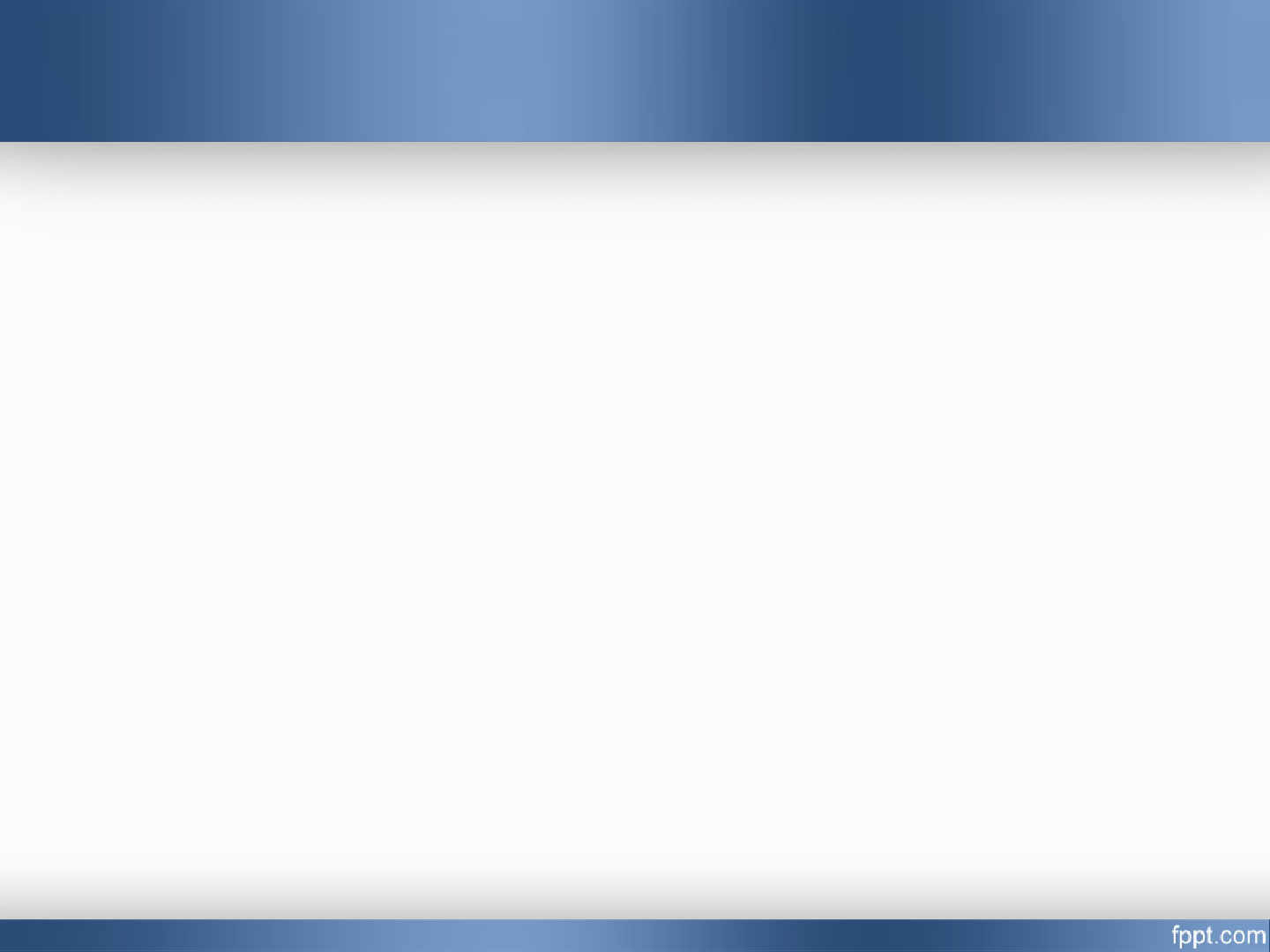 1. Σύγχρονα μέσα επικοινωνίας
Σε κάθε κοινωνία παρατηρείται:
Επικοινωνία 
Συμμετοχή 
Αλληλεπίδραση 
Αλληλεξάρτηση μελών
Προσδοκία ένταξης σε κοινότητα για διαπροσωπική συνάντηση, πραγματοποίηση ιδεών και σχεδίων  
επιθυμία καθενός να αγαπά και να αγαπιέται 

Πύργος Βαβέλ: αποτέλεσμα έλλειψης αγάπης, αλληλεξάρτησης, επικοινωνίας.
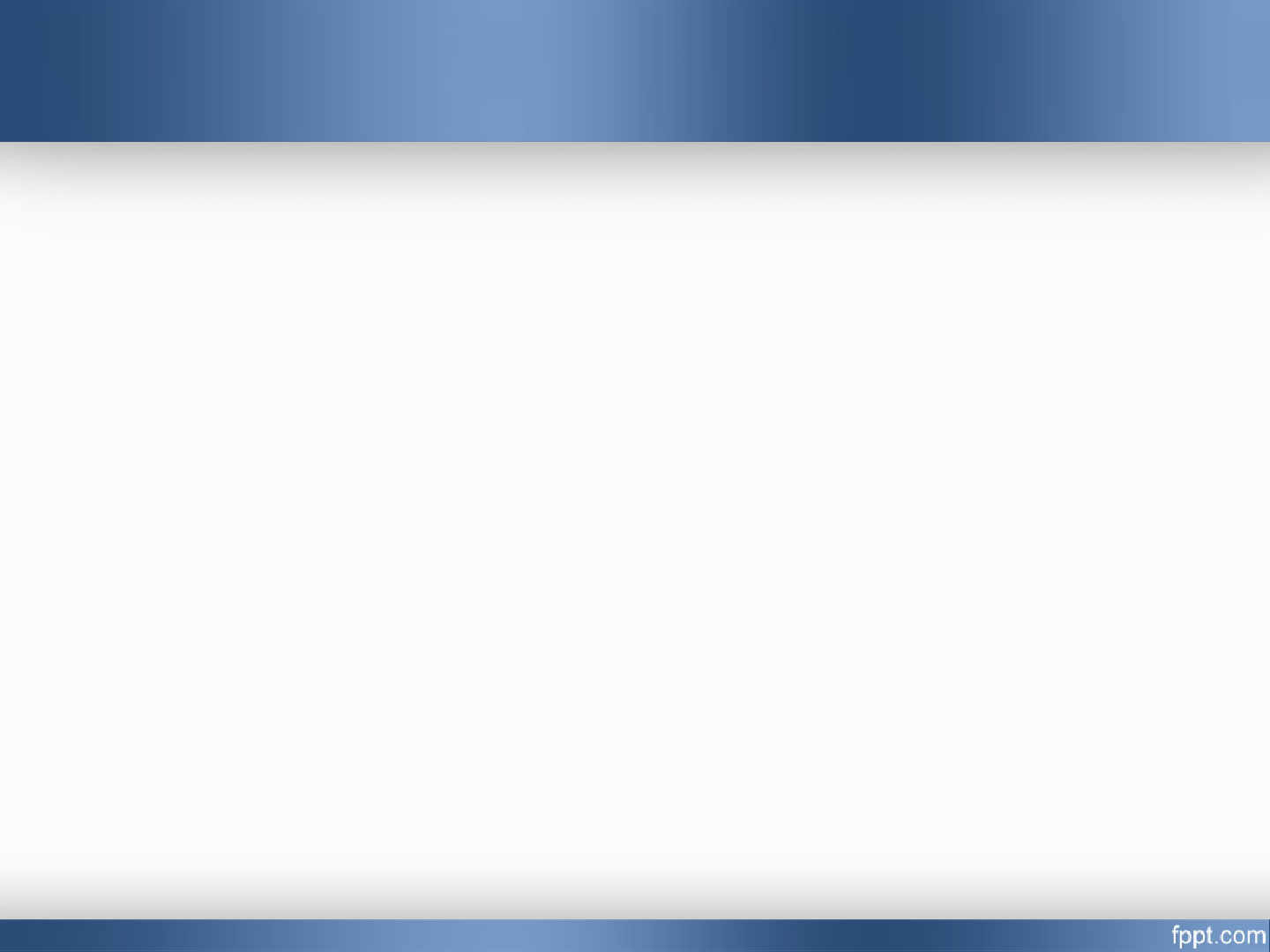 1. Σύγχρονα μέσα επικοινωνίας
Η επικοινωνία απαιτεί:
πομπό 
Μήνυμα 
Μέσο (κανάλι)
Δέκτη πληροφοριών 

Η σύγχρονη επικοινωνία προϋποθέτει:
Ευφυία 
Μνήμη 
χρήση αισθητικών οργάνων (μάτια, αυτιά, δάχτυλα)
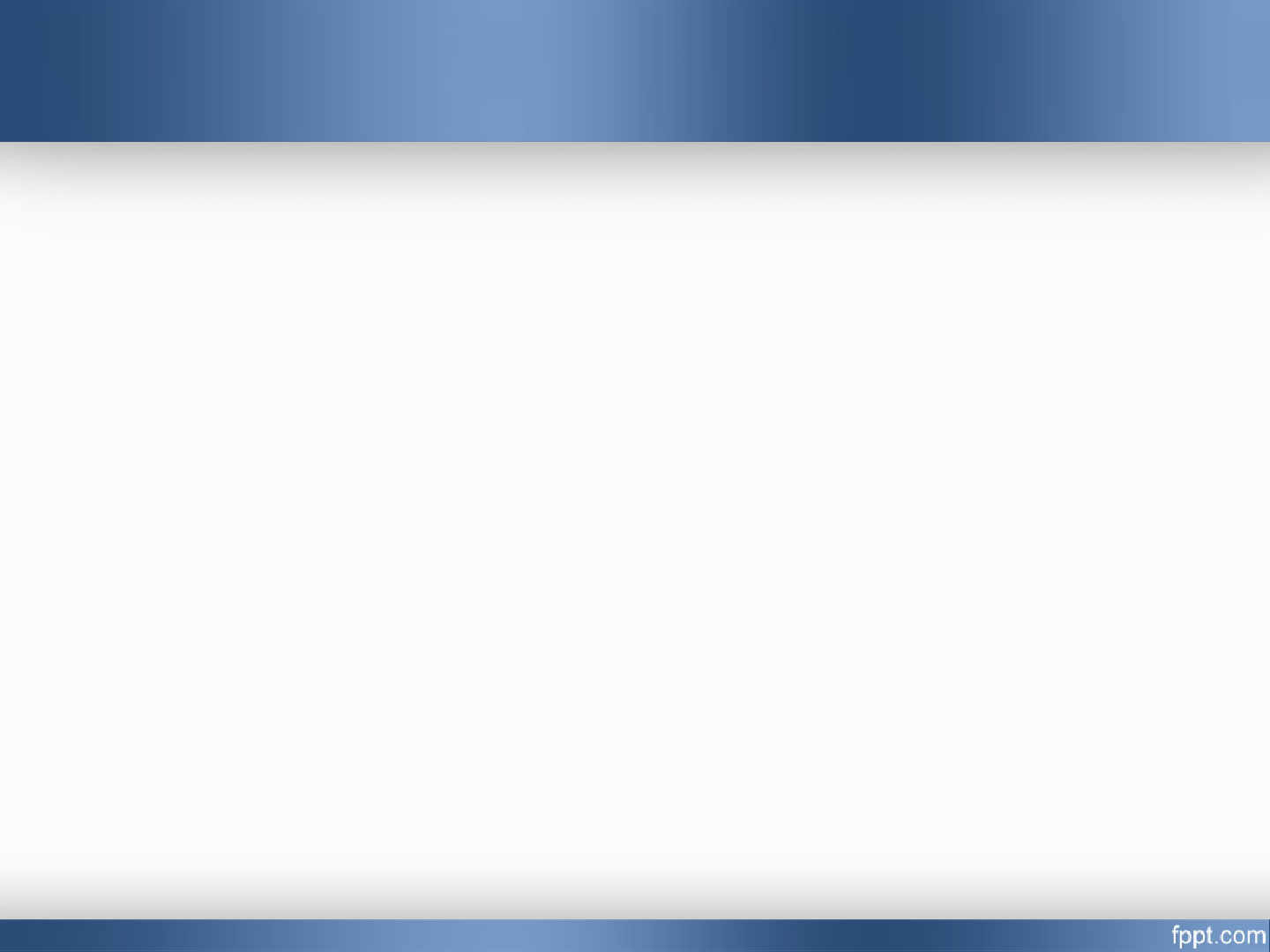 2. Ορθόδοξη πίστη και ζωή στην εποχή των σύγχρονων μέσων επικοινωνίας
Πληροφορική = σύνολο τεχνικών για εγγραφή, επεξεργασία, αποθήκευση και μεταβίβαση οποιασδήποτε γνώσης που εξυπηρετεί τον άνθρωπο.
1970 εκρηκτική ανάπτυξη της πληροφορικής 
Ακολούθησε εξάπλωση των εφαρμογών της σε όλους τους τομείς
Νέες κατακτήσεις αυξάνουν την αναζήτηση 
ο άνθρωπος όμως δεν έχει βρει την ψυχική του ηρεμία και την εσωτερική γαλήνη
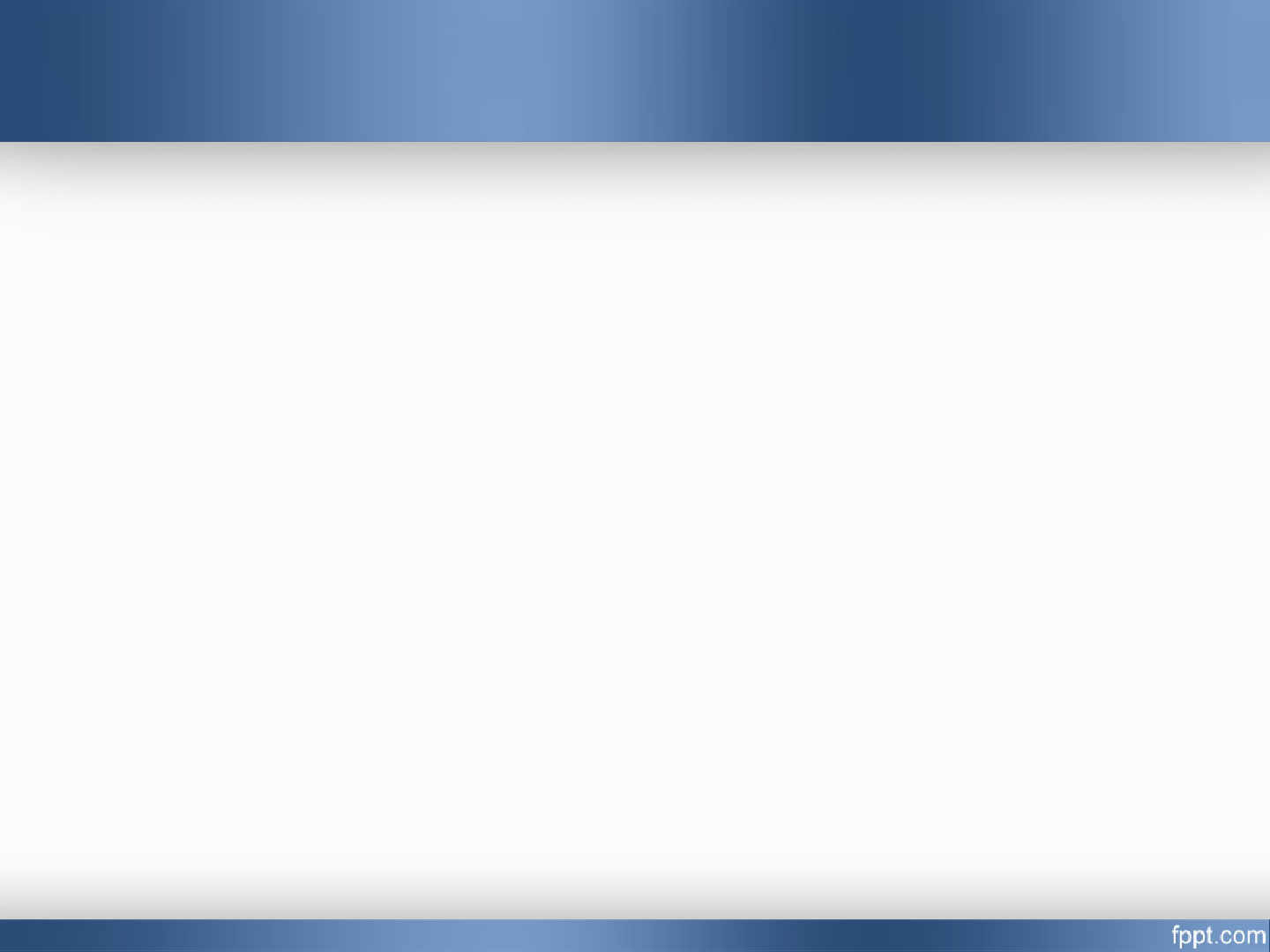 2. Ορθόδοξη πίστη και ζωή στην εποχή των σύγχρονων μέσων επικοινωνίας
Εκκλησία: 
κατεξοχήν εργαστήρι αγιότητας
αντιμετωπίζει τον άνθρωπο με τα θετικά και αρνητικά επιτεύγματα του και τη διασπασμένη προσωπικότητα του  
στην προσπάθειά της για τη σωτηρία του ανθρώπου μετατρέπει τα μέσα επικοινωνίας ως κανάλια της θεϊκής χάρης 
η ορθόδοξη πίστη και ζωή να μην αφομοιωθεί ή συγχωνευθεί κατά τη συνάντηση και αλληλεπίδραση με άλλους πολιτισμούς 
να διαμορφωθεί και να εξελιχθεί ισότιμα και ισάξια στον σύγχρονο κόσμο 
να αποδείξει τον οικουμενικό της χαρακτήρα
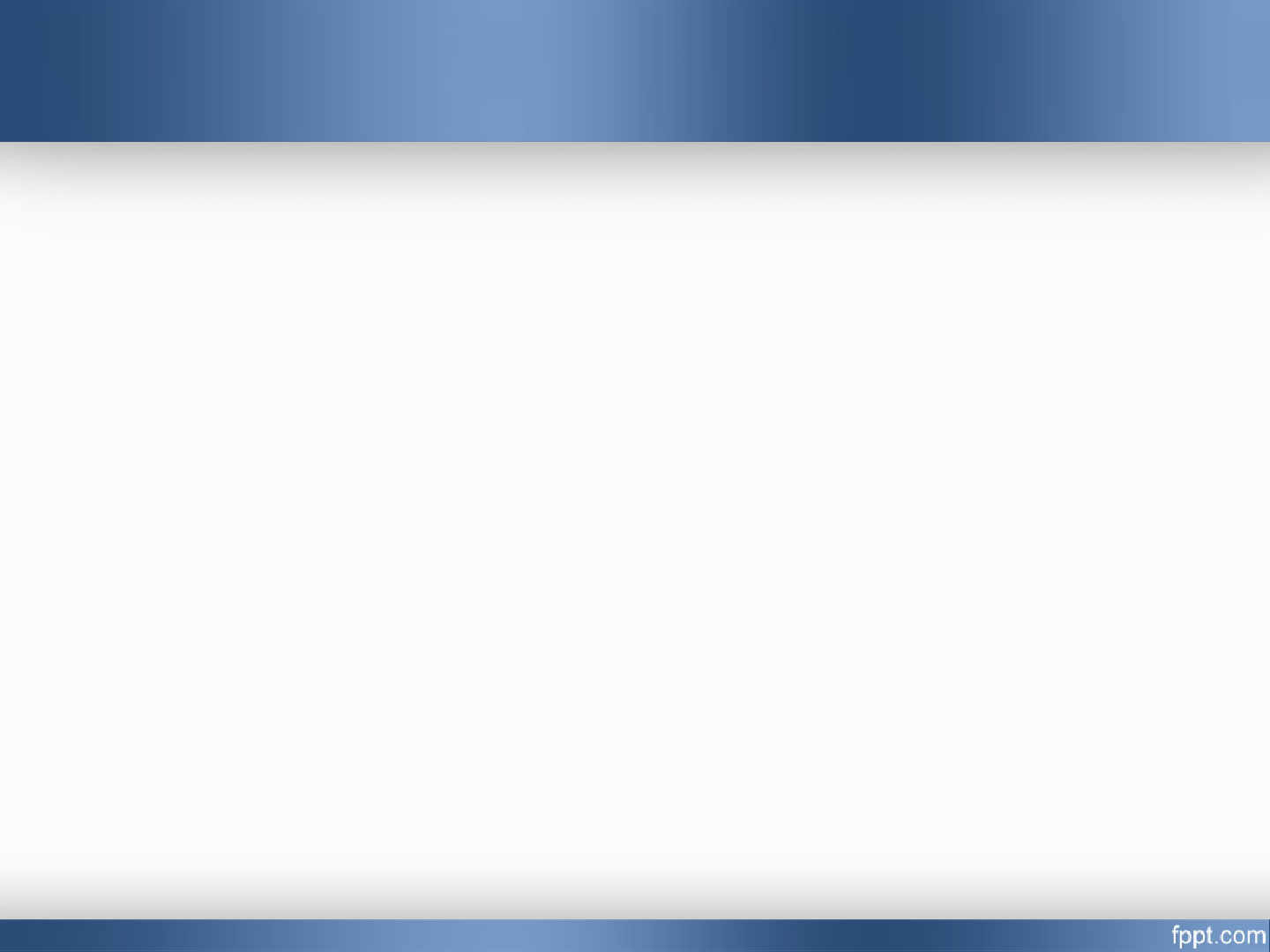 2. Ορθόδοξη πίστη και ζωή στην εποχή των σύγχρονων μέσων επικοινωνίας
Γένεση 1,25: «Και εποίησεν ο Θεός τα θηρία της γης κατά γένος και κατά κτήνη και πάντα τα ερπετά της γης κατά γένος αυτών. Και είδεν ο Θεός ότι καλά» 
Ο Θεός δημιούργησε ομάδες, κοινωνίες και όχι μονάδες.
Η Εύα δημιουργήθηκε ως βοηθός και συμπαραστάτης του Αδάμ.
Ο ισραηλιτικός λαός έχει ανάγκη σύναψης κοινωνίας με τον Θεό. 
Στην Καινή Διαθήκη οι πιστοί συμμετέχοντας στο ευχαριστιακό Σώμα του Χριστού ενώνονται με τον Χριστό και μεταξύ τους.
Ορθόδοξη εκκλησία = Θεανθρώπινη κοινωνία, διαχρονική και αιώνια 
Σκοπός Εκκλησίας = να υποβοηθήσει όλους τους ανθρώπους να έρθουν σε επικοινωνία με τον τριαδικό Θεό της αγάπης (Ανακαίνιση, αναμόρφωση, ένταξη του παρόντος και της ιστορίας στην προοπτική του μέλλοντος και των εσχάτων).
2. Ορθόδοξη πίστη και ζωή στην εποχή των σύγχρονων μέσων επικοινωνίας
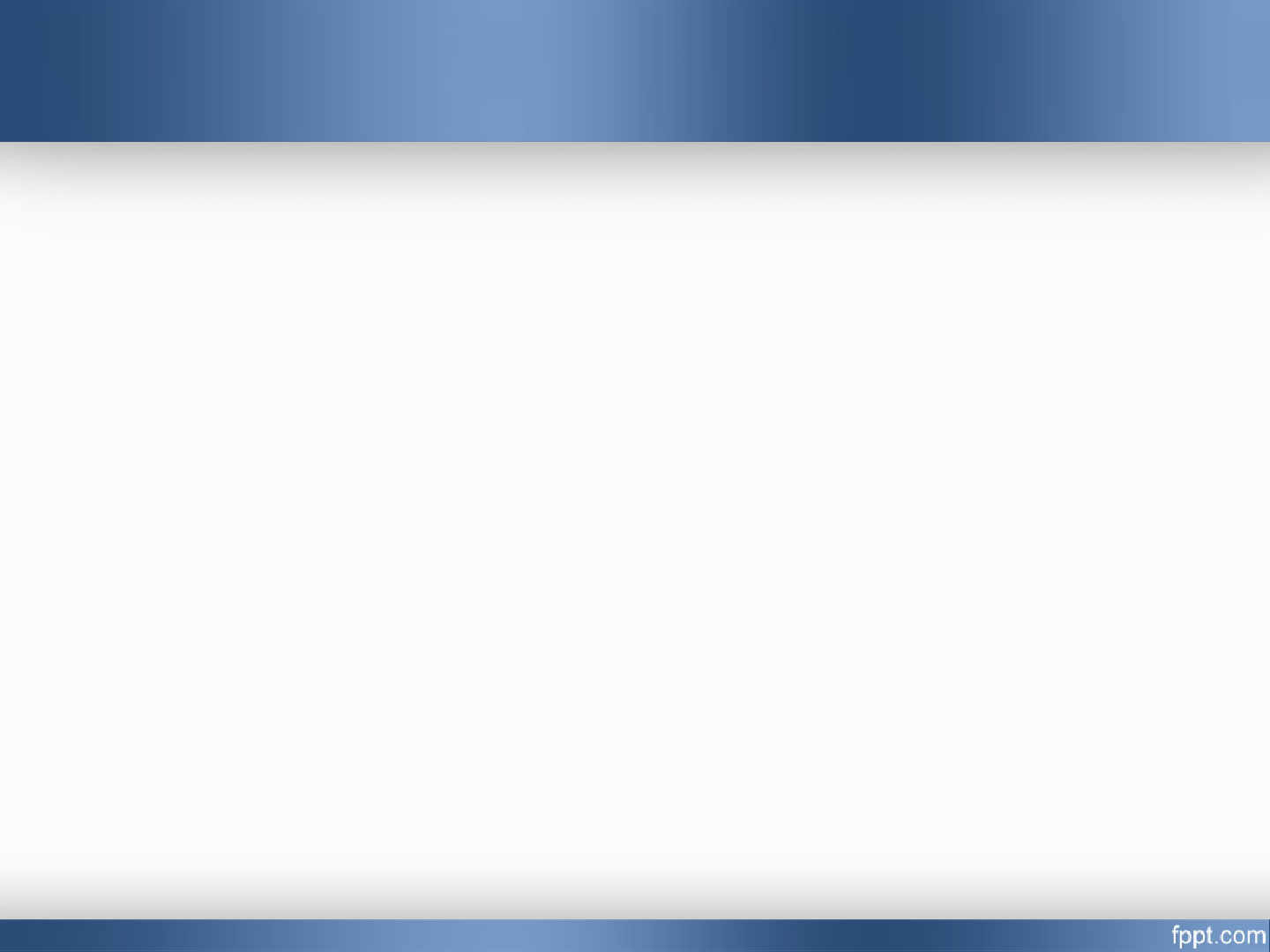 «Κύριος έδωκεν επιστήμην ανθρώποις ενδοξάζεσθαι εν τοις θαυμασίοις αυτού» (Σοφ. Σειρ. 38, 1-6)  
Η ορθόδοξη εκκλησία μπορεί να επωφελείται από την τεχνολογία και να την αξιοποιεί:
Τυπογραφία, διάδοση βίβλου
Διάδοση μηνύματος Ευαγγελίου 
Ραδιόφωνο (Εκκλησία της Ελλάδος, Πειραϊκή Εκκλησία, κ.ά.) 
Κινηματογράφος ( «Ο άνθρωπος του θεού»)
Τηλεπικοινωνία, Διαδικτυακές συναντήσεις  
Ηχογραφήσεις εκκλησιαστικών βιβλίων 
Τηλεόραση («Άγιος Παΐσιος, από τα Φάρασα στον ουρανό»)
2. α) Θεολογική προσέγγιση των σύγχρονων μέσων επικοινωνίας
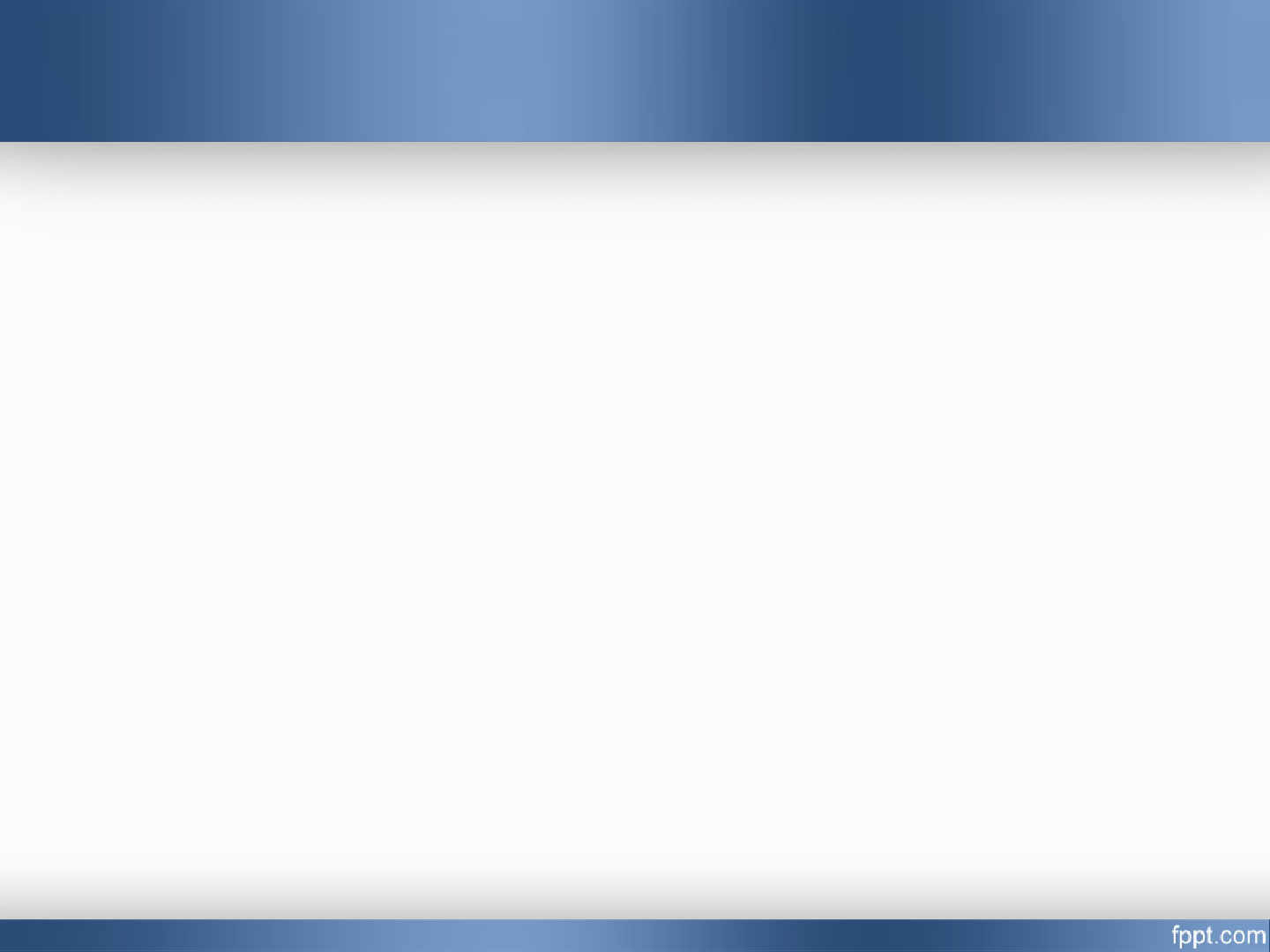 Η Ορθόδοξη θεολογία:
σκέφτεται με εικόνες
εκφράζει με εικόνες τα γεγονότα της θείας αποκάλυψης 
με εικόνες – σύμβολα σχετίζεται με τον Υιό, «Εικών του Θεού του αοράτου» (Β΄Κορ. 4, 4).
Χρησιμοποιεί απλή, χρωματισμένη,  περιγραφική γλώσσα που στηρίζεται στην παρατήρηση της καθημερινής ζωής (λαϊκές παροιμίες, παραβολές, αίνιγμα: ποιμένας, γάμος, άμπελος)
Θεός = ορατός δια του Χριστού
Μ. Βασίλειος: ό,τι ο λόγος μεταδίδει με μέσο την την ακοή, η ζωγραφική το δείχνει σιωπηλά με μέσο την παράσταση (PG 31,509A)
Ι. Δαμασκηνός: η εικονογραφία δείχνει με τα χρώματα ό,τι ο λόγος αναγγέλει με τα γραπτά στοιχεία.
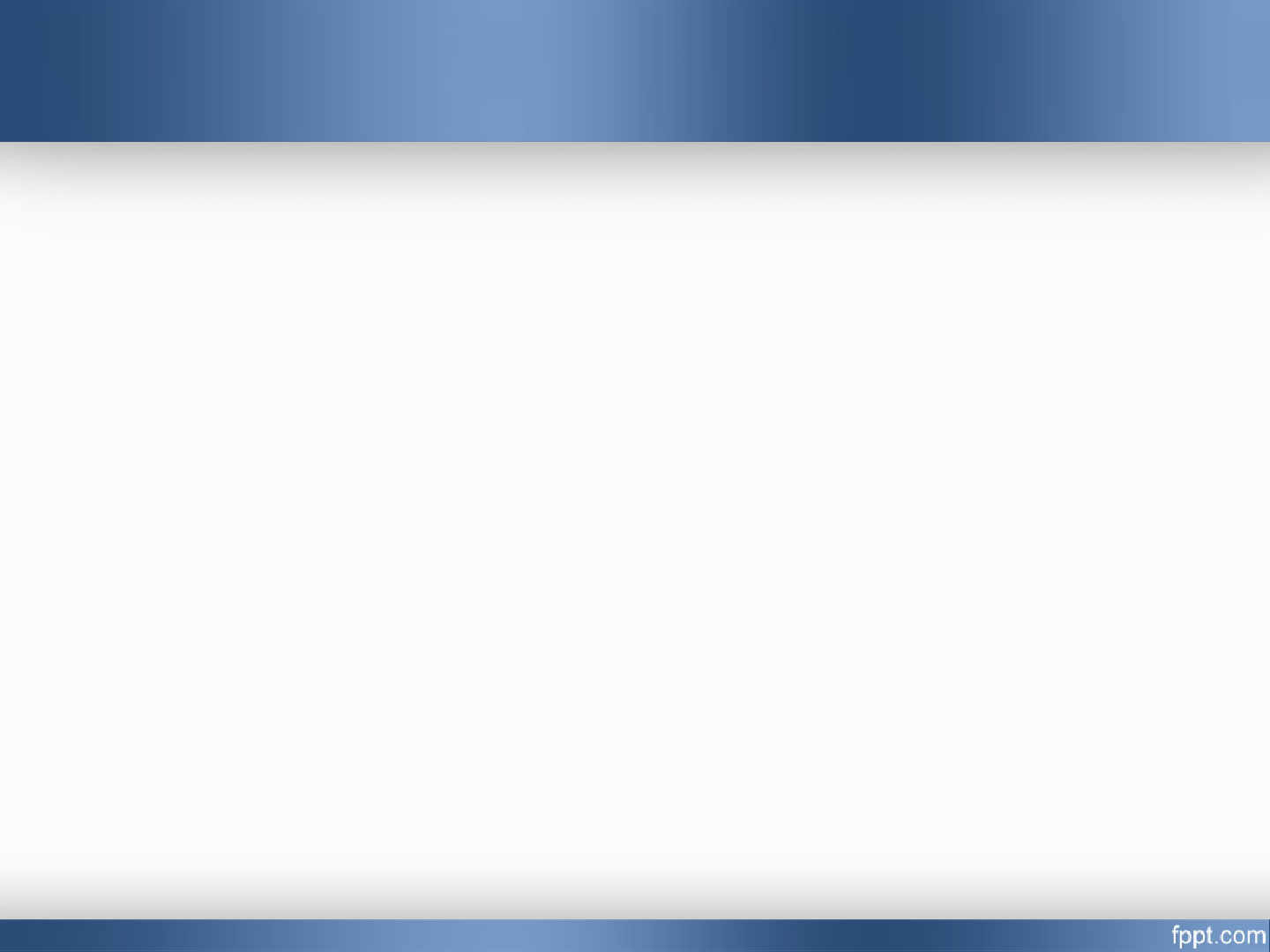 2. α) Θεολογική προσέγγιση των σύγχρονων μέσων επικοινωνίας
Ζ΄ Οικουμενική σύνοδος 
Ι. Δαμασκηνός αναπτύσσει ιδιόμορφη εικονογραφία=>
οι εικόνες είναι σύμβολα και μέσα 
συνδύασε την εικονογραφία του Ιησού με την Αλήθεια της ενσαρκώσεως 
συνέδεσε το πρόβλημα της προσκύνησης των εικόνων με τη διδασκαλία περί της σωτηρίας 
δυνατότητα να ζωγραφίζουμε ή να παρουσιάζουμε από την τηλεόραση τον Θεό ενσαρκωμένο 

Χριστιανική τέχνη=> δυναμική γλώσσα που καλλιεργεί και ευαισθητοποιεί την ανθρώπινη ψυχή = γλώσσα των εικόνων
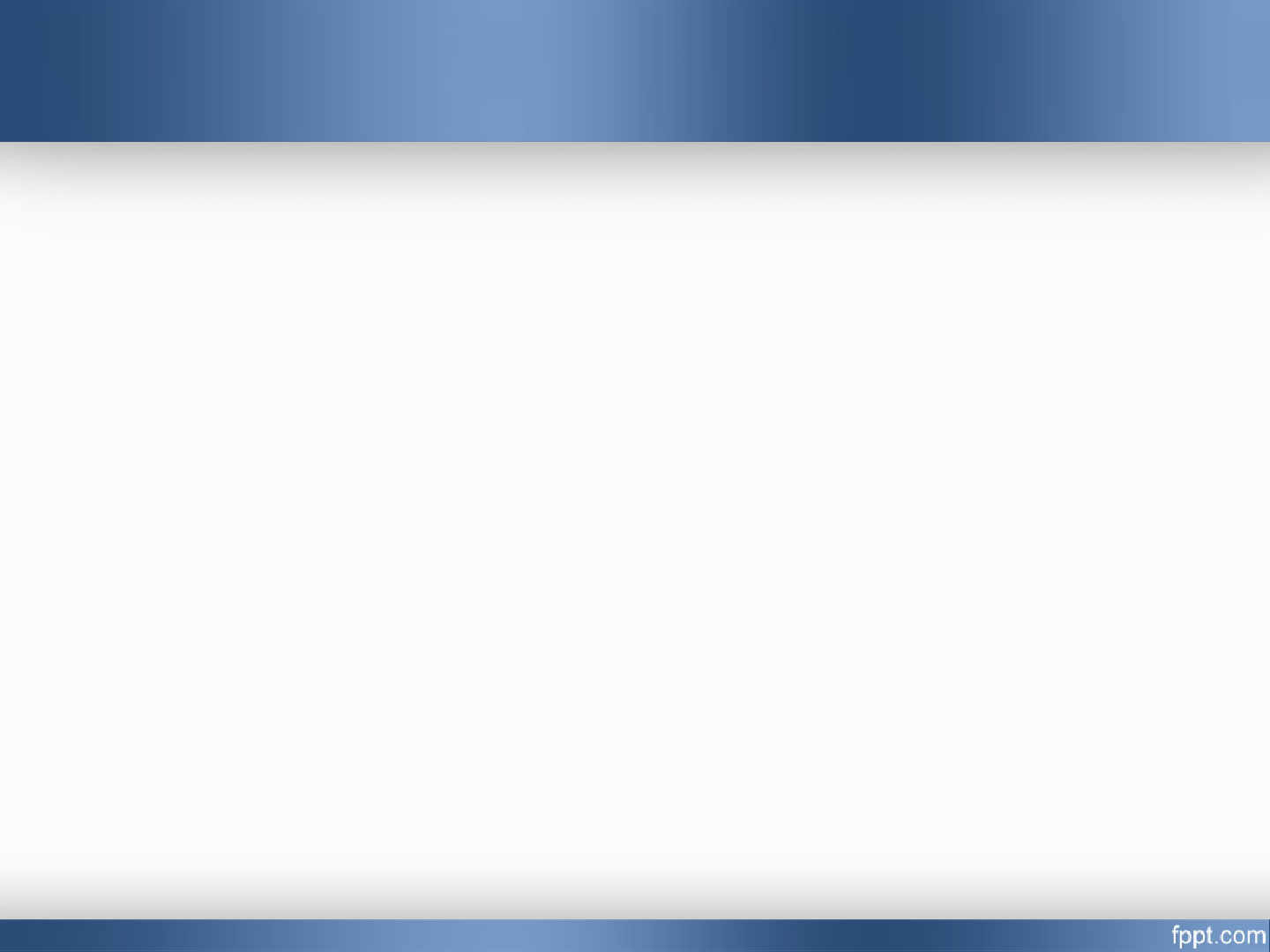 2. α) Θεολογική προσέγγιση των σύγχρονων μέσων επικοινωνίας
Η Ενσάρκωση του Υιού του θεού έφερε καινούργιο μήνυμα :
Αλήθειας, Χάρης, Ελευθερίας, Πίστης, Ελπίδας, Αγάπης, Δημιουργικότητας.

Διδακτικό, αρχιερατικό, βασιλικό αξίωμα Χριστού => 
κοινωνική διάσταση Αγιοπνευματικής ζωής στο Σώμα της Εκκλησίας.
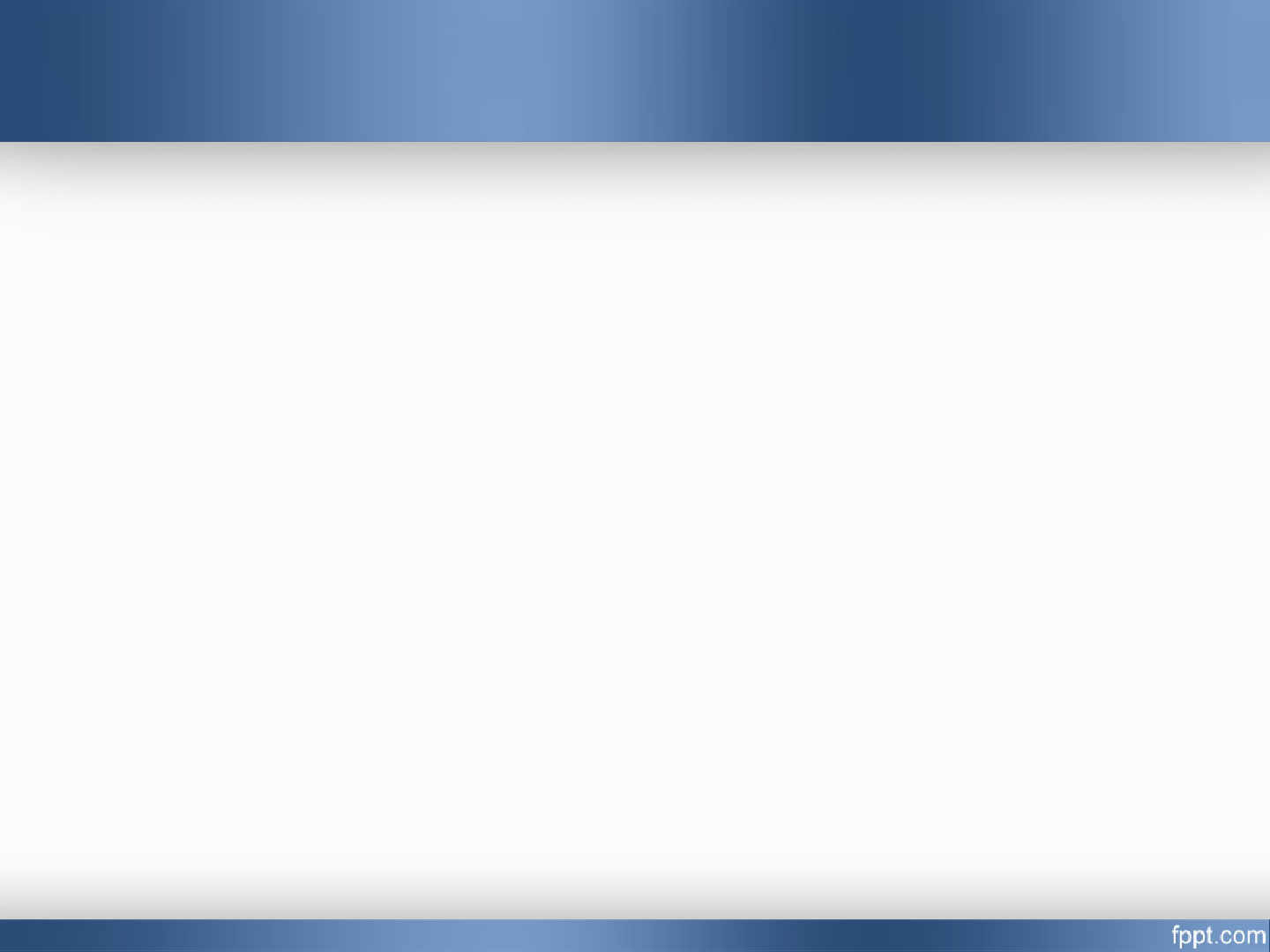 2. α) Θεολογική προσέγγιση των σύγχρονων μέσων επικοινωνίας
Αυτή η κοινωνία μπορεί να παρασταθεί μέσα από τηλεοπτικό κανάλι και
να αφυπνίσει συνειδήσεις, 
να φωτίσει τον ανθρώπινο νου,
να ξεκαθαρίσει την ορθότητα της πίστης 
να εμπνεύσει την πεποίθηση για μια νέα ζωή
όχημα αληθειών ορθόδοξης πίστης και ζωής της εκκλησιαστικής κοινότητας 
προβολή Χριστού (κατεξοχήν προτύπου) και των αγίων που ενσαρκώνουν το ευαγγελικό μήνυμα.
2. α) Θεολογική προσέγγιση των σύγχρονων μέσων επικοινωνίας
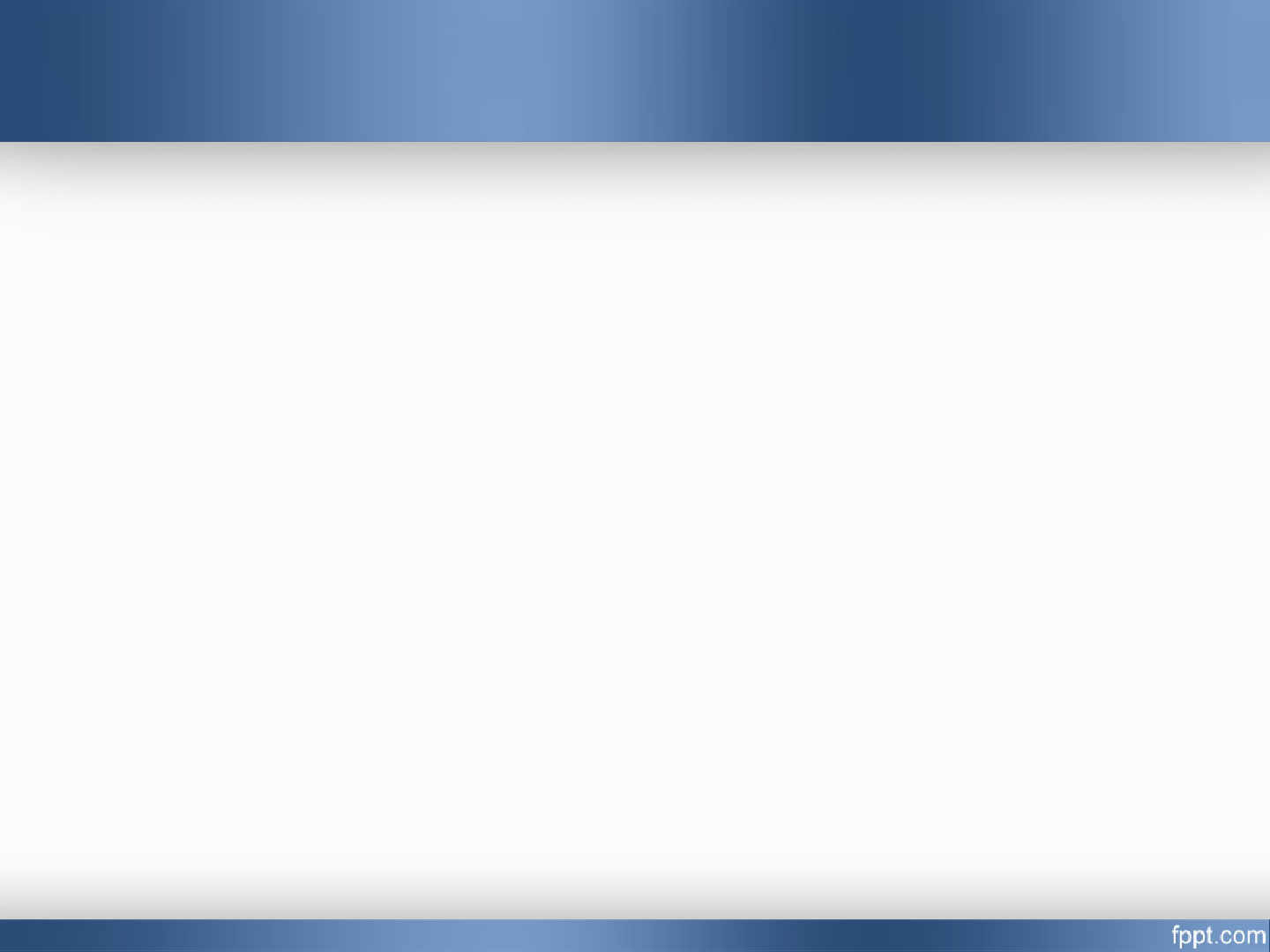 Δημιουργία νέας οικογένειας του Χριστού, της Εκκλησίας με δεσμούς πιο δυνατούς από τους δεσμούς αίματος. 
Η πνευματική επικοινωνία επικεντρώνεται σε πρότυπα συμπεριφοράς, που μεταδίδονται ως μήνυμα Θείας Αποκάλυψης, με εικόνα, λόγο και ήχο για την ανανέωσή τους εν Χριστώ.
Ένας από τους σκοπούς της θεολογίας = μείωση απόστασης μηνύματος Ευαγγελίου-πιστών. 
Σύγχρονα μέσα επικοινωνίας -> πεδίο δράσης φορέων Χριστιανικής αγωγής.
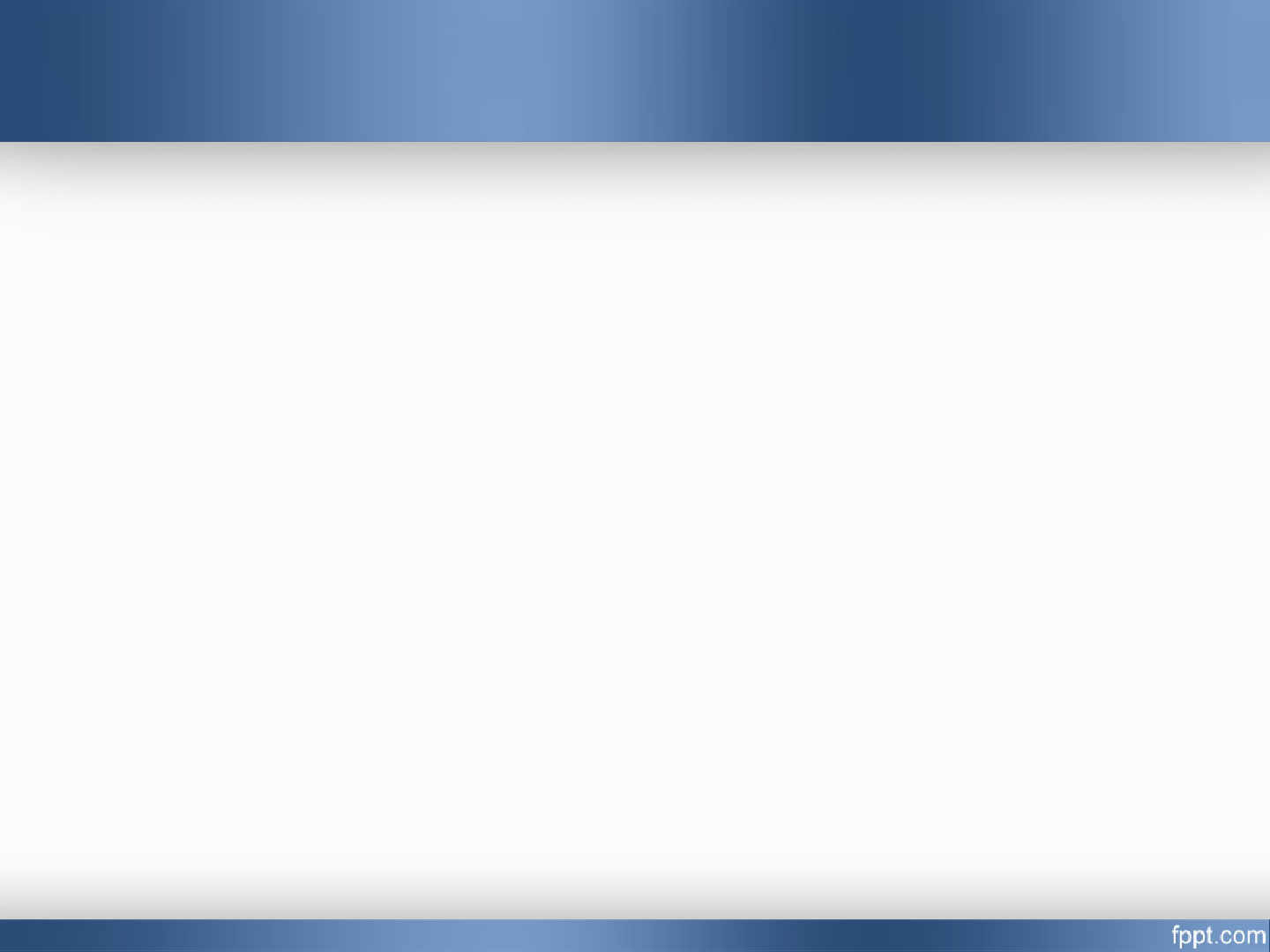 2. α) Θεολογική προσέγγιση των σύγχρονων μέσων επικοινωνίας
Με ποιο τρόπο ο καινούριος κόσμος του θεού μπορεί να περάσει μέσα από τα μέσα μαζικής επικοινωνίας;
Πώς θα εκμεταλλευτεί ο πιστός τις μηχανικές δυνατότητες που του προσφέρονται σε μια οικουμενική κοινωνία; Σκοπός εκκλησίας να προσανατολίσει νέους να εργαστούν ως επαγγελματίες στα ΜΜΕ.
Επικοινωνία = φαινόμενο με πολιτικές οικονομικές πολιτισμικές και ηθικές πτυχές που διαμορφώνονται από τα ΜΜΕ.
Εκκλησιαστική κοινότητα: αναγνωρίζει σε κάθε μέλος το δικαίωμα της επιστήμης και πληροφόρησης.
Είναι ανάγκη η εκκλησία να απαιτεί από τα μέλη της ενημέρωση πάνω στα μέσα επικοινωνίας;
Θα πρέπει η Εκκλησία να μπει στο χώρο της δορυφορικής επικοινωνίας;
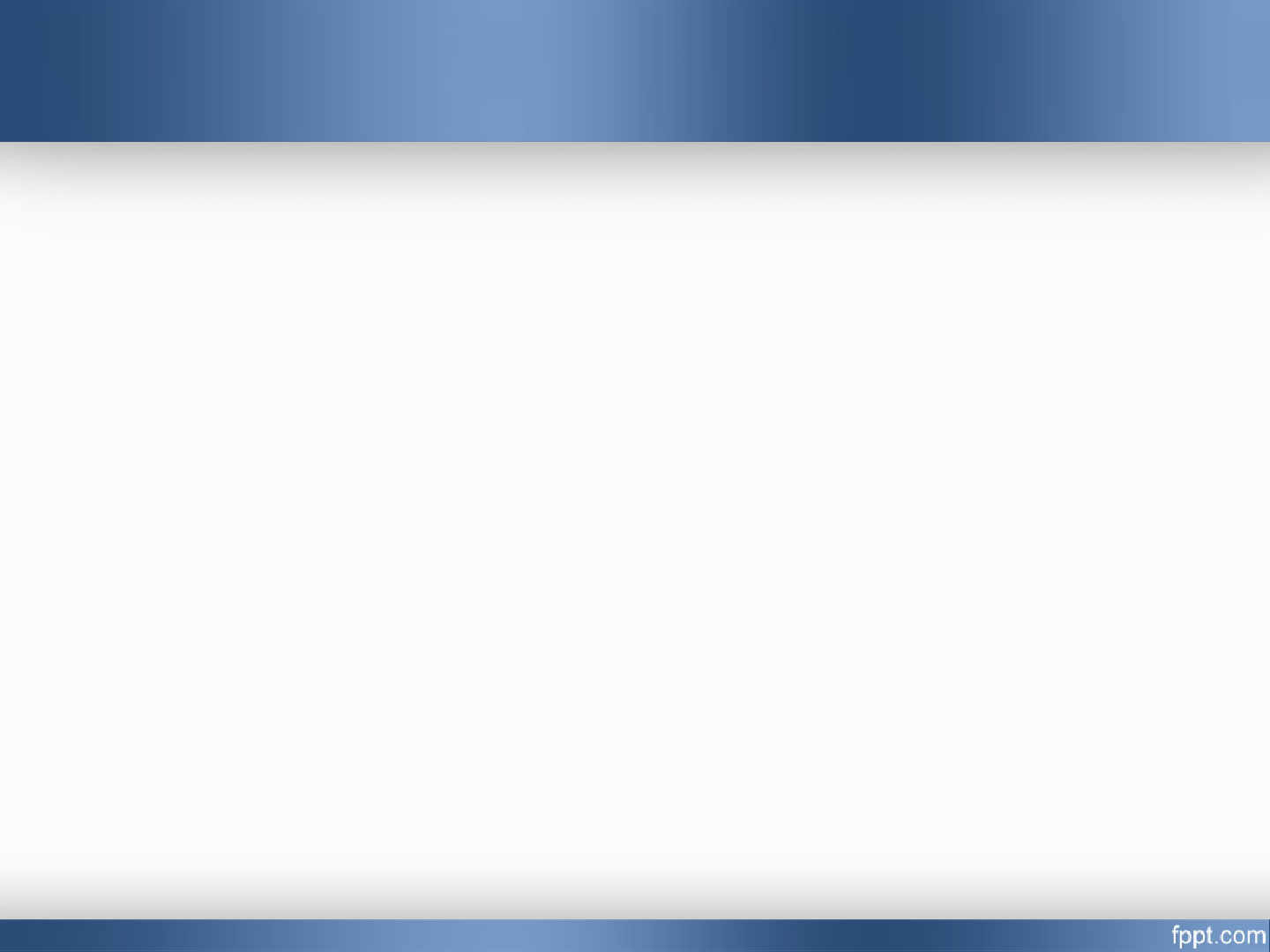 2. α) Θεολογική προσέγγιση των σύγχρονων μέσων επικοινωνίας
Τυπογραφία Γουτεμβέργιου: η Εκκλησία εξέδωσε τη Βίβλο μεταφρασμένη σε 2500 γλώσσες και διαλέκτους και άλλα εκκλησιαστικά βιβλία (κατηχήσεις, λειτουργικά βιβλία)=> 
Πιο γρήγορη επαφή με τις θεόπνευστες αλήθειες.
Τυπογραφία=> εξύψωση πνευματικής στάθμης ευρύτερο χριστιανισμού, γένους Ελλήνων.
Εποχή μέσων ενημέρωσης : η Εκκλησία καλείται να σταθεί απέναντι στις νέες δυνατότητες επικοινωνίας με σεβασμό, να τις γνωρίσει, να τις χρησιμοποιήσει, να αναπτύξει κοινοκτημοσύνη μελών, να ευαισθητοποιήσει αναποφάσιστους, μοναχικούς, ασθενείς, ανθρώπους με έλλειμμα αγάπης.
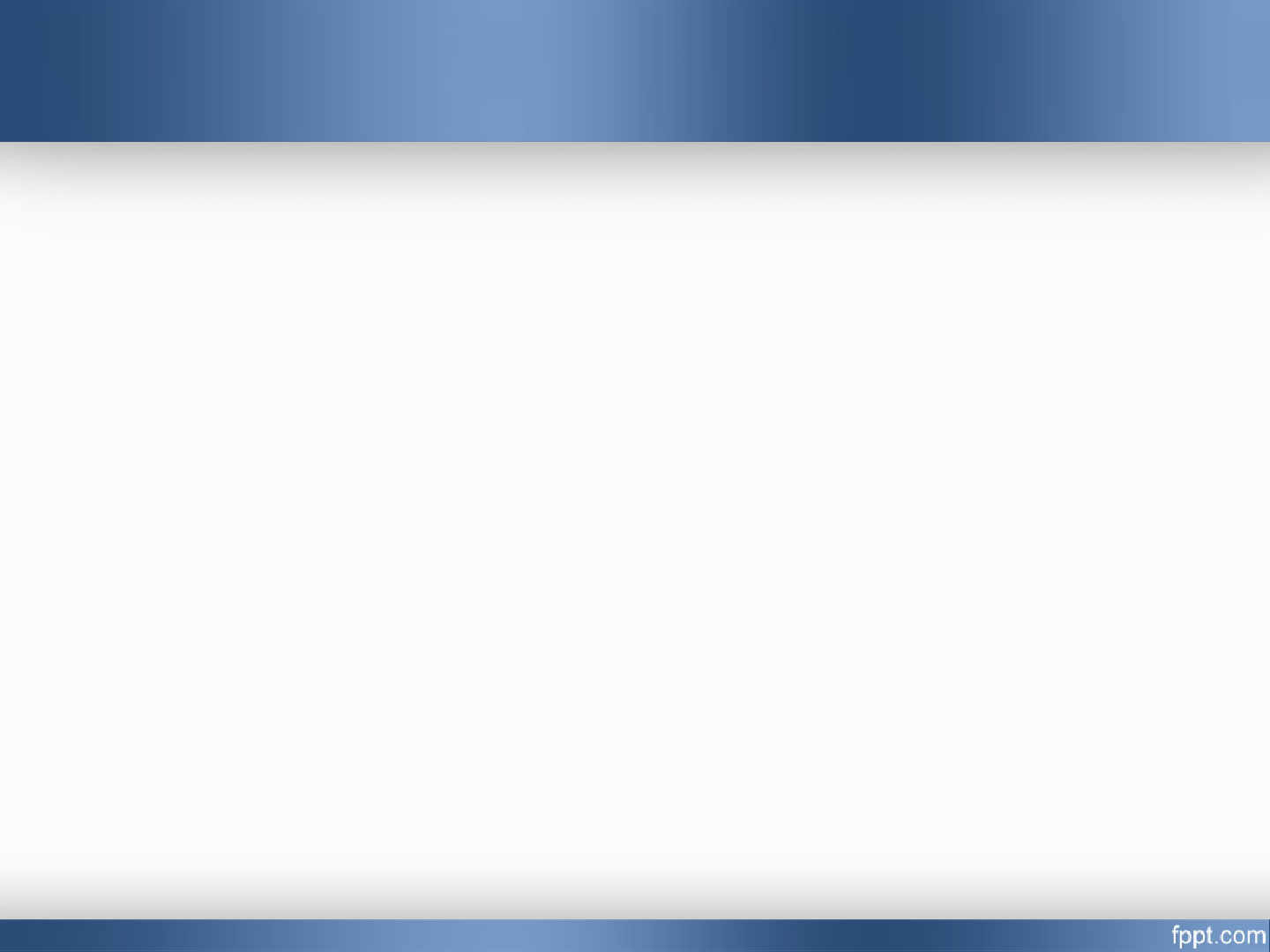 2. α) Θεολογική προσέγγιση των σύγχρονων μέσων επικοινωνίας
Με τα μέσα μαζικής επικοινωνίας η Εκκλησία μπορεί να γίνει 
     σύγχρονο ψυχοπαιδαγωγικό κέντρο για διακονία και διαποίμανση      πιστών. 

Σε εθνικό επίπεδο παρέχεται ουσιαστική βοήθεια στον άνθρωπο.

Ρεαλιστική εκκλησιαστική πολιτική => ερμηνεία αρχών και νόμων αδελφικής κοινοκτημοσύνης:
Ανιδιοτελείς αγώνες για τα προβλήματα μειονοτήτων
υπεράσπιση ανθρώπινων δικαιωμάτων
κριτική στάση έναντι ιδεολογιών παραθρησκειών, σύγχρονων  καταστροφικών θεωριών
2. α) Θεολογική προσέγγιση των σύγχρονων μέσων επικοινωνίας
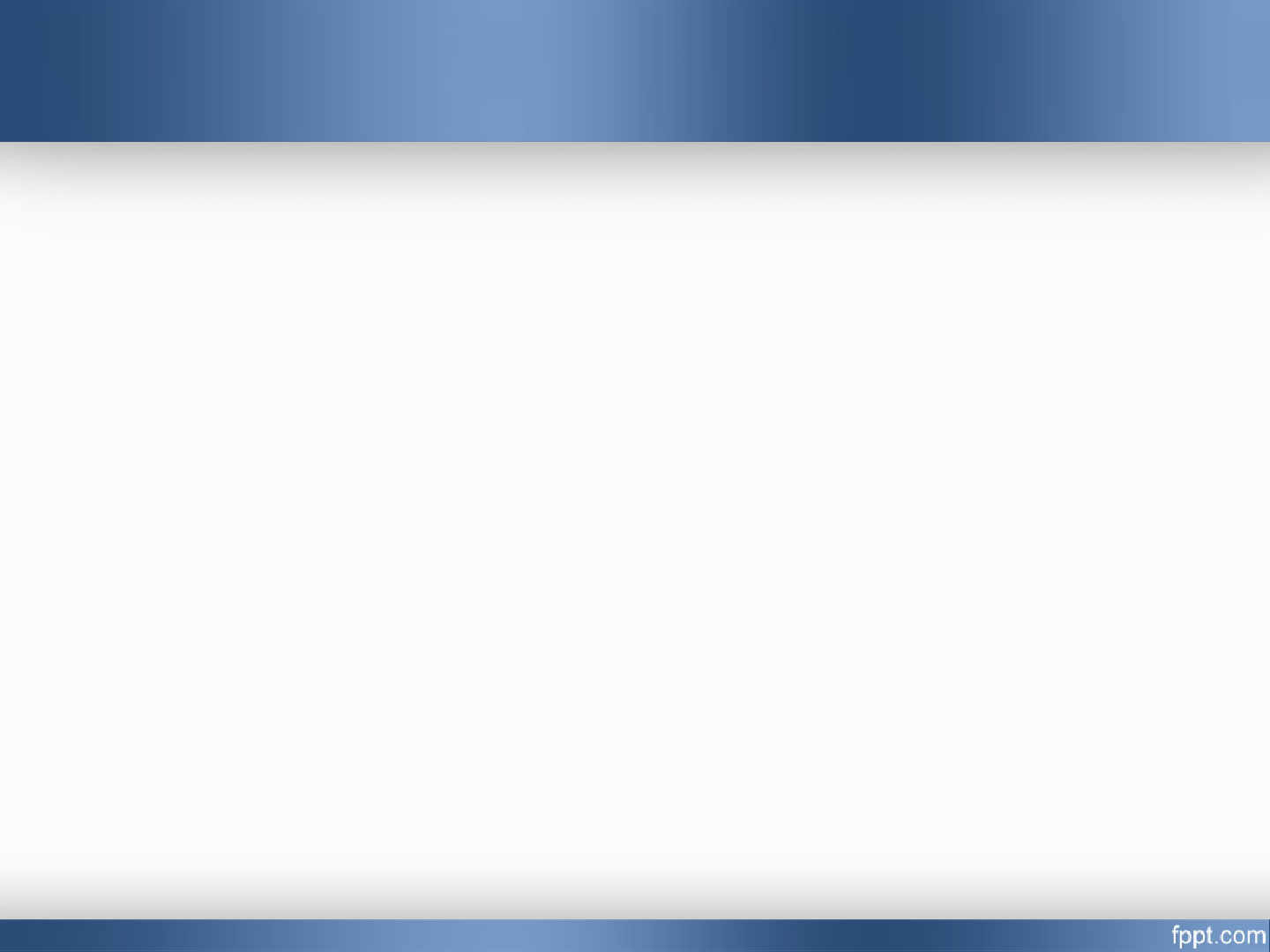 Πεντηκοστή = γενέθλια ημέρα Εκκλησίας, φανερώνει ότι η δυνατότητα επικοινωνίας είναι ένα από τα χαρίσματα που εμφορούνται από το Άγιο Πνεύμα. 
Άνθρωπος πνευματέμορφος καταλαβαίνει τη γλώσσα του συνανθρώπου, τις πιο βαθιές επιθυμίες του = στόχος επικοινωνίας Εκκλησίας.
Σύγχυση στην ανθρώπινη επικοινωνία = σύγχρονη Βαβέλ:
ειδωλοποίηση εαυτού 
απώλεια πνεύματος θεού 
απώλεια κατανόησης γλώσσας συνανθρώπου 
αν ο άνθρωπος δεν αστοχούσε θα υπήρχε μια γλώσσα
2. α) Θεολογική προσέγγιση των σύγχρονων μέσων επικοινωνίας
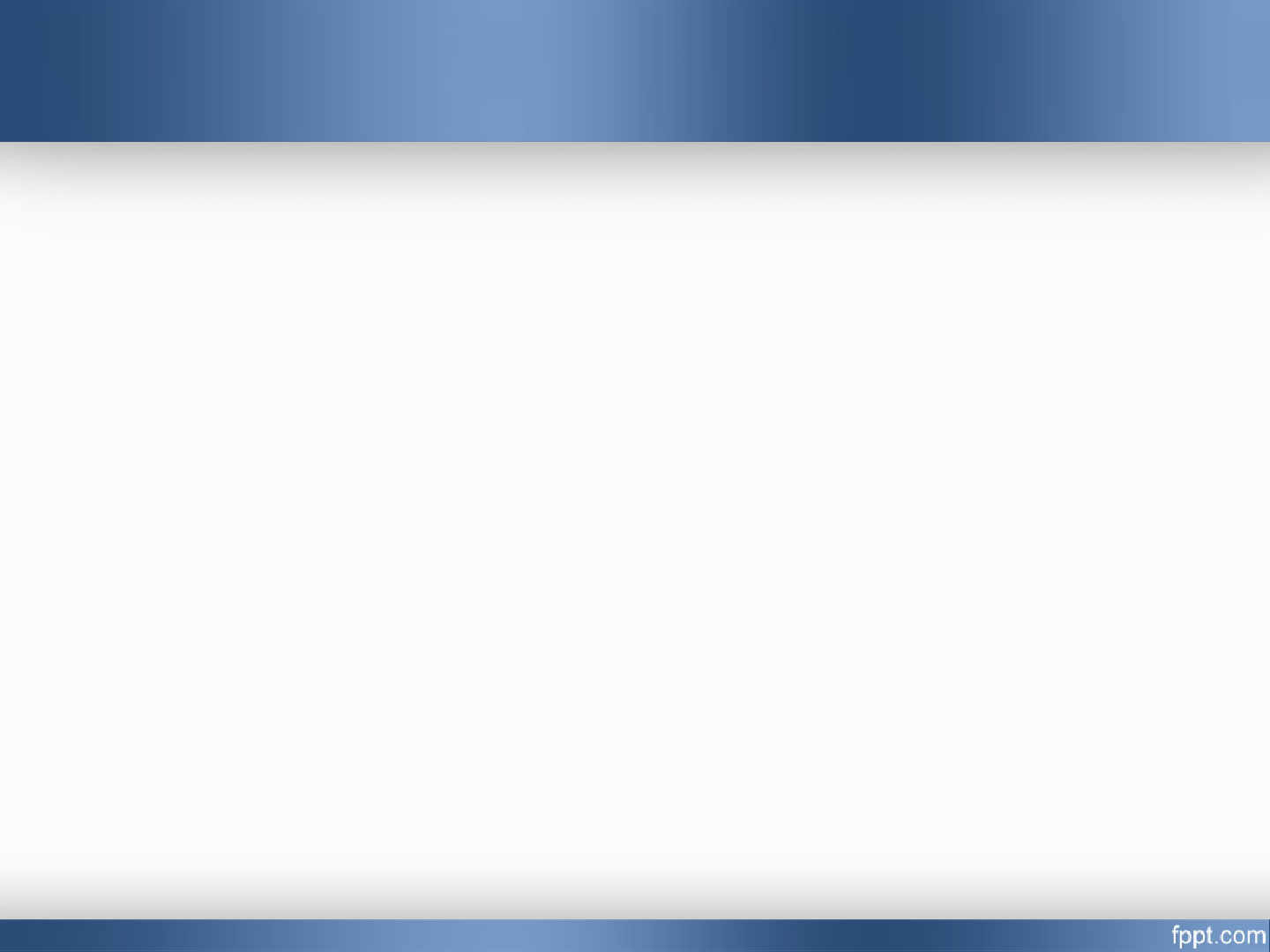 Ανθρώπινος εγωκεντρισμός => δυσκολία επικοινωνίας και εμπιστοσύνης. 
Σύγχρονη τεχνολογία επικοινωνίας, όμως έλλειψη κοινωνίας και ενότητας. 
Πνεύμα Χριστού ενώνει τα διεστώτα και οδηγεί στο απόλυτο, 
     αποκαθιστά εμπιστοσύνη και επικοινωνία, γιατί είναι πνεύμα διακονίας, προσφοράς και όχι ανταγωνισμού και εχθρότητας. 
Εποχή ραγδαίας κοινωνικής επαναστατικής μεταστοιχείωσης :
     Ταχύτητα, παγκοσμιότητα, επαναστατικότητα.
Διαρκώς μεταβαλλόμενος κόσμος (νέα μηχανικά συστήματα).
Ριζική τεχνολογική, πολυπολιτισμική, κοινωνικοπολιτική αλλαγή.
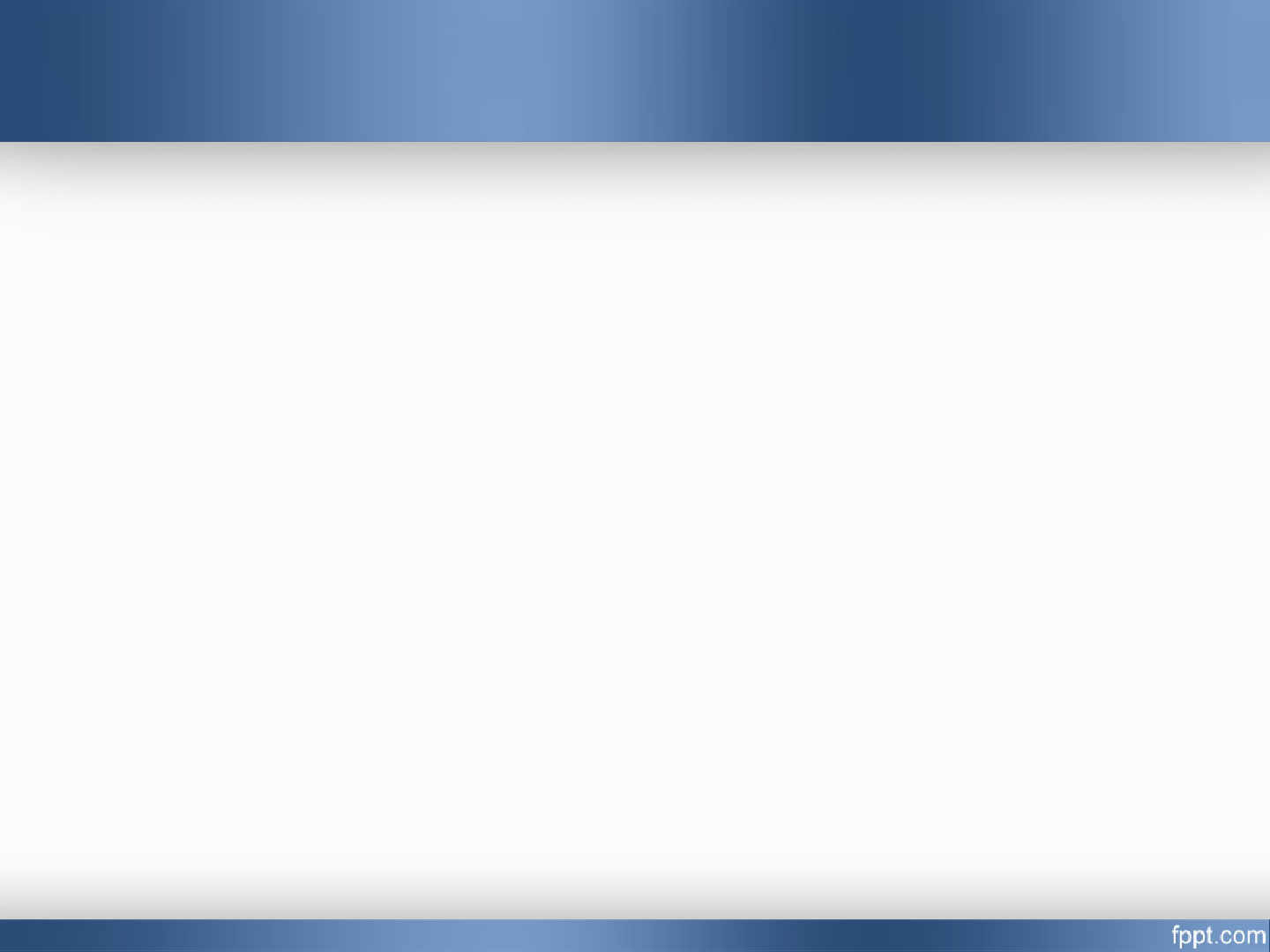 2. α) Θεολογική προσέγγιση των σύγχρονων μέσων επικοινωνίας
Ο άνθρωπος αντιμετωπίζει πρόκληση, δίλημμα, κινδυνεύει και μόνη ελπίδα σωτηρίας είναι η διατήρηση ψυχοσωματικής ισορροπίας για να μην γίνει ο ίδιος ρομπότ ή μαριονέτα.

Συνύπαρξη γραπτής κουλτούρας και ηλεκτρονικής τεχνολογίας επιβάλλεται για χάρη του ανθρώπου.

Αρχές 3ης χιλιετίας νέες μορφές προγραμματισμού. Υπολογιστές εκτελούν πιο πολύπλοκα καθήκοντα με μεγαλύτερη αποτελεσματικότητα: Δυνατότητα επιλογής, κρίσης, ανθρώπινη συμπεριφορά (τεχνητή νοημοσύνη).
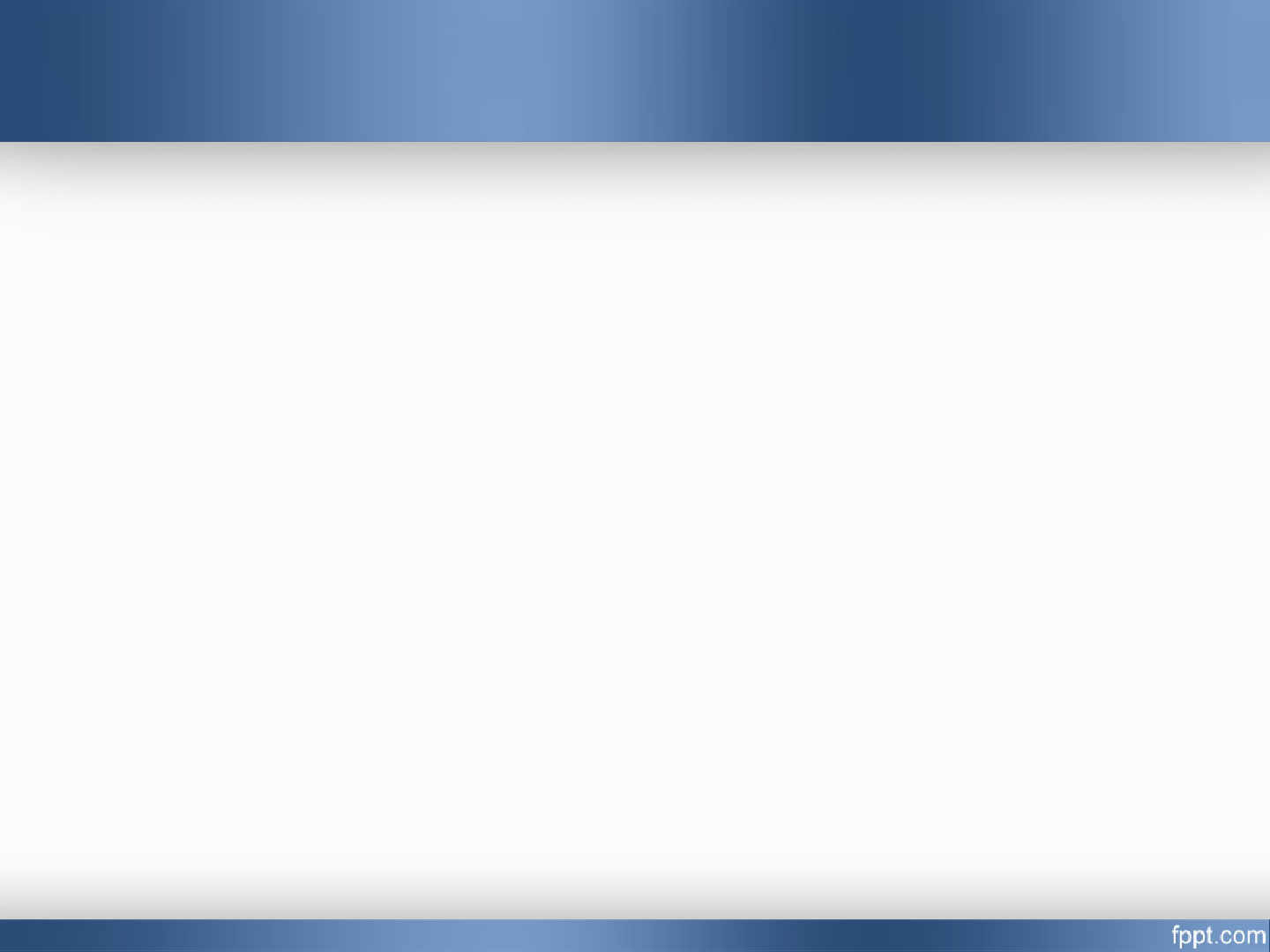 2. α) Θεολογική προσέγγιση των σύγχρονων μέσων επικοινωνίας
Επιρροή τεχνολογίας στη νέα γενιά: 

κοινωνικοποίηση, συμπλήρωση ή αναπλήρωση και ανταγωνισμός του σχολείου για την αγωγή. 

Σχολείο, Εκκλησία, Πανεπιστήμιο, Βουλή => λιγότερο λειτουργικοί

Απαιτείται θετική αξιοποίηση τον ΜΜΕ για ηθική και θρησκευτική ωρίμανση.
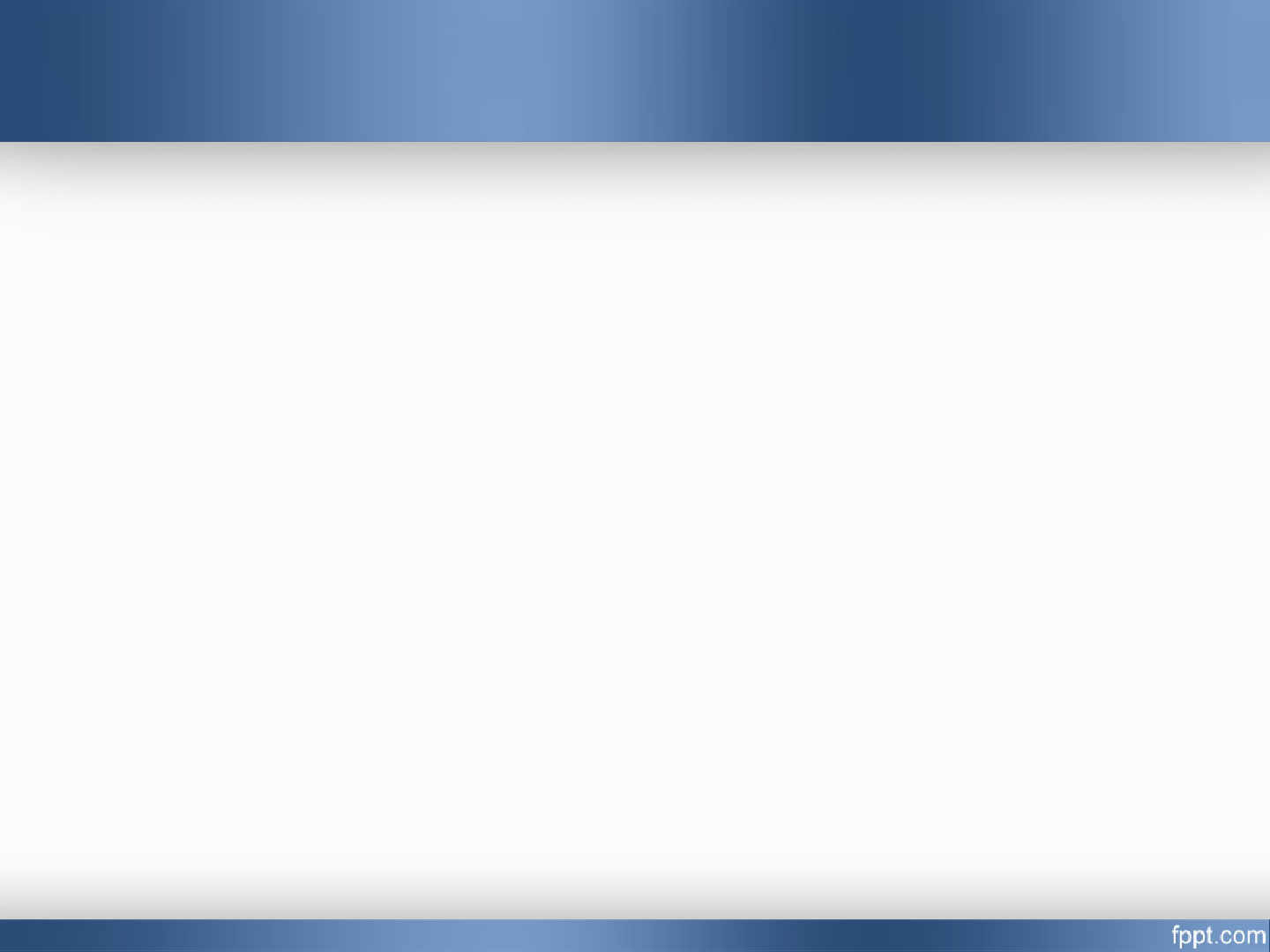 2. β) Τα σύγχρονα μέσα επικοινωνίας και η σύγχρονη εκκλησιαστική πρακτική
Στην ελληνορθόδοξη Ελλάδα επικρατούσε η Ορθόδοξη πίστη και ζωή,  η εθνική, κοινωνική, θρησκευτική και πολιτιστική ομοφωνία.

Σήμερα φαινόμενα αλλοτρίωσης, διάβρωσης, ποικιλία αξιών και ιδεών για προσωπικό και κοινωνικό ρόλο ανθρώπων που επιτείνουν τα ΜΜΕ και η ανοχή δημοκρατικών πολιτευμάτων. 

Η Εκκλησία πάντοτε γνήσια, δυναμική και προοδευτική, στο κέντρο της ζωής, πρέπει: 
να αξιοποιήσει θετικά τη νέα τεχνολογία οδηγώντας τον νέο άνθρωπο από την αλλοτρίωση στην ελευθερία. 
να επιβεβαιώσει τη δυναμικότητά της και τη συνέχεια της ελληνορθόδοξης παράδοσης.
3. Τα σύγχρονα μέσα επικοινωνίας η κατήχηση και η χριστιανική αγωγή
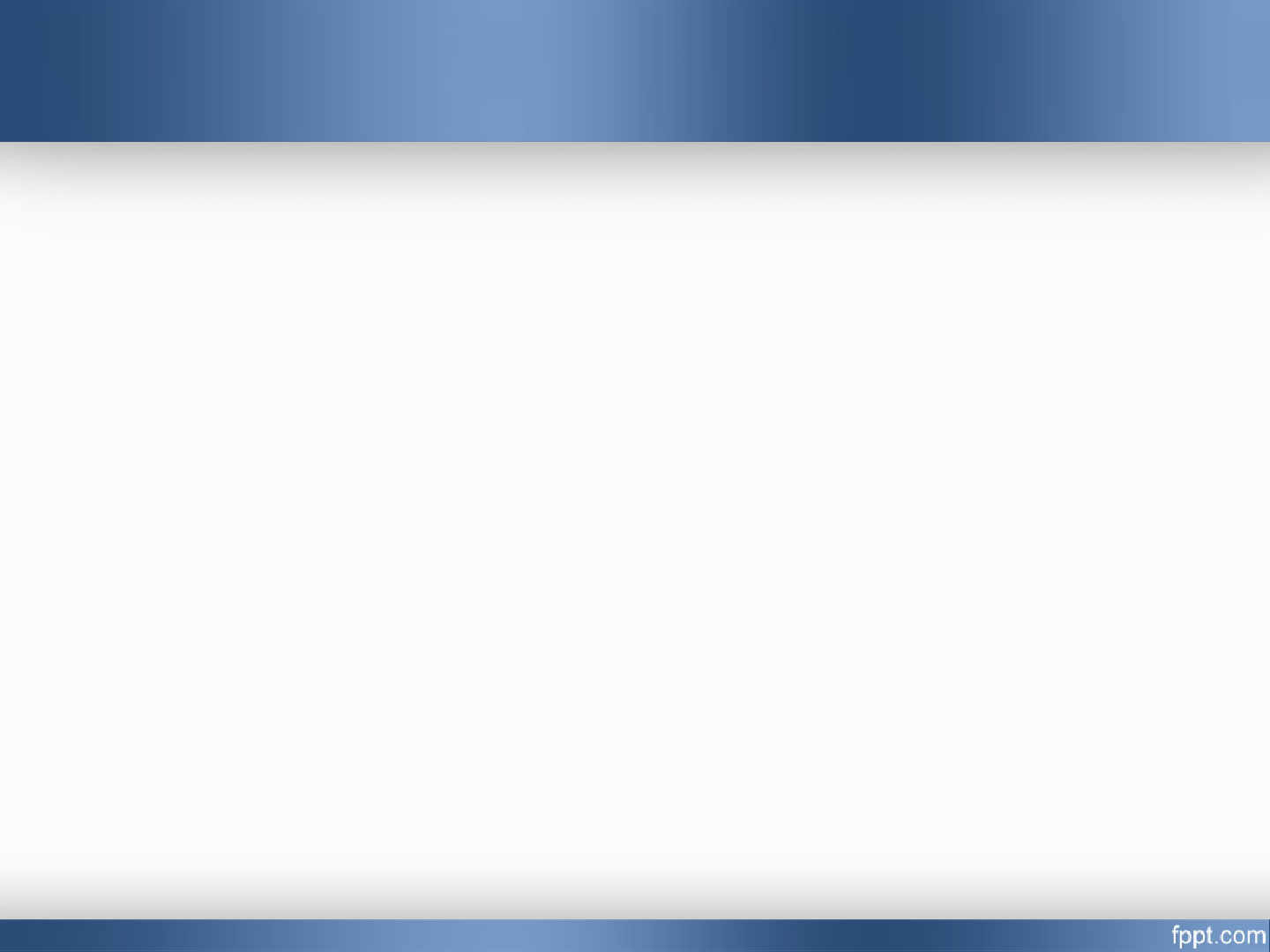 Καθήκον των χριστιανών και της εκκλησίας είναι η πληροφόρηση σε εθνικό, ευρωπαϊκό, οικουμενικό επίπεδο:
Να μένει πιστή στο ευαγγέλιο 
να διαφυλάττει την έννοια της εκκλησίας 
να είναι ανοιχτοί στο διάλογο 
να συγκρατεί τα μέσα μαζικής επικοινωνίας 
να σέβεται τη γλώσσα και τις απόψεις των άλλων 
να σέβεται τις απόψεις αυτού που ενημερώνει  

Οι χριστιανοί καλούνται να μην είναι ευάλωτοι από τον κόσμο των ΜΜΕ, να διατηρούν ή να βρίσκουν νέους τρόπους έκφρασης για τον λόγο του Ευαγγελίου.
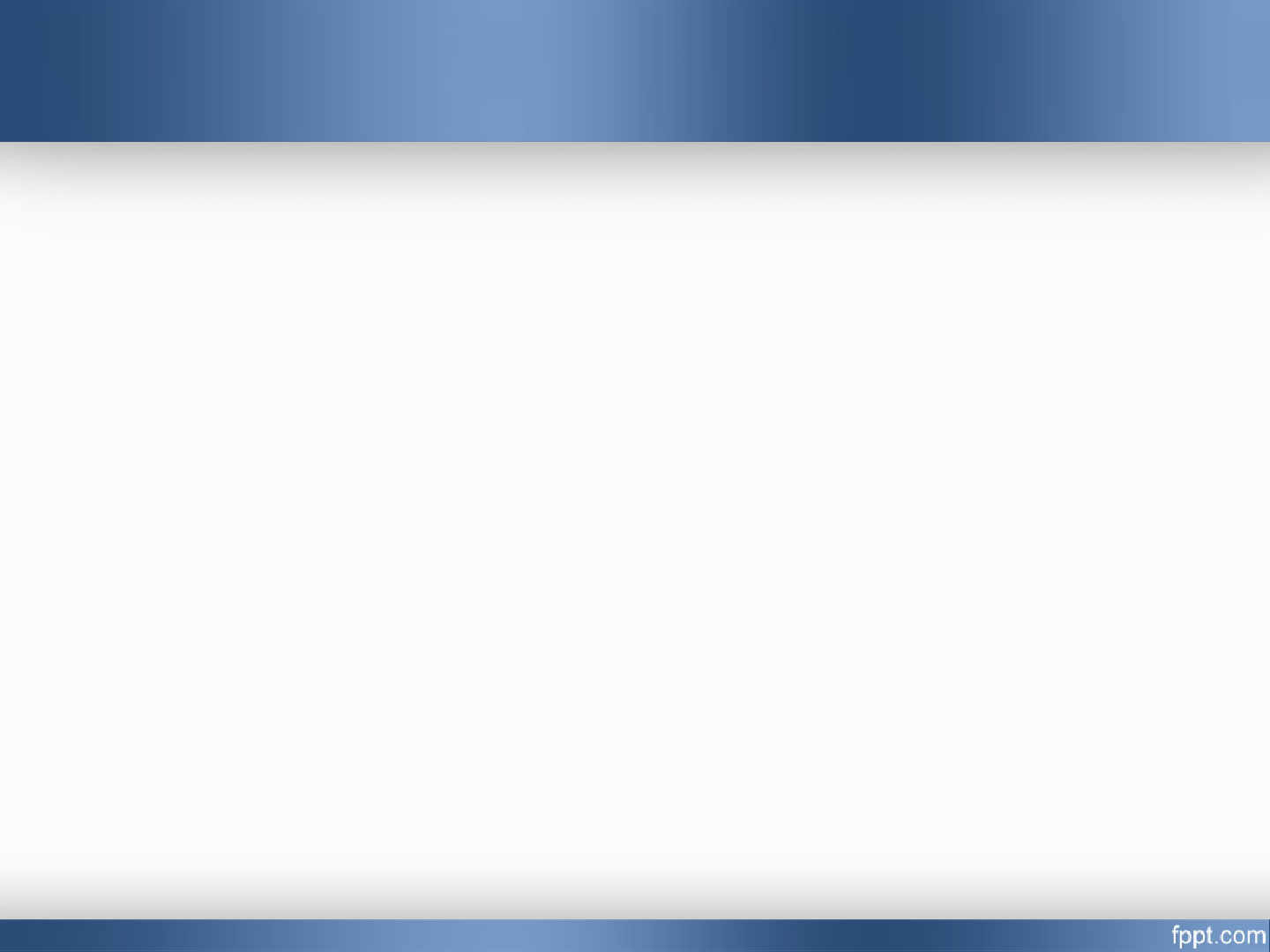 3. α) Η γλώσσα και τα μέσα επικοινωνίας στον χώρο της κατήχησης και χριστιανικής αγωγής
Προβληματίζει η κατανόηση της θεολογικής και εκκλησιαστικής γλώσσας από το ευρύτερο κοινό.

Η Εκκλησία μπορεί να συμβάλει στην κατανόηση της γλώσσας με:
μετάφραση 
ερμηνεία 
μετάδοση διαχρονικότητας του ευαγγελικού μηνύματος 
εικόνα και ήχο 
κατανοητή γλώσσα ύμνων, ευαγγελίου, πατερικών κειμένων
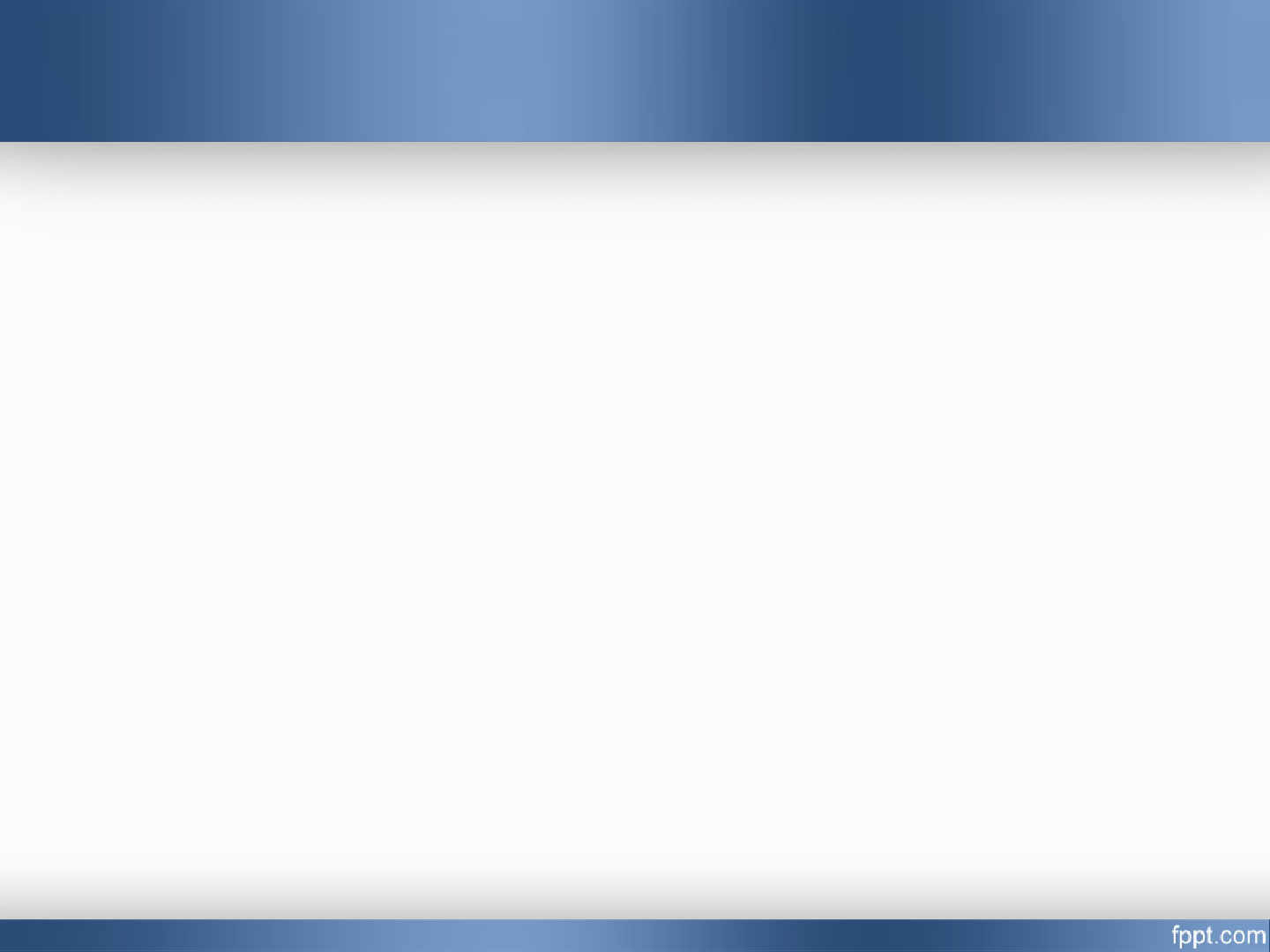 3. β) Οι τεχνικές των ραδιοτηλεοπτικών μέσων και ο χώρος της κατήχησης της χριστιανικής αγωγής
Η παραδοσιακή Κατηχητική διακονία και Χριστιανική αγωγή στηριζόταν στο ζήλο των ιεραποστόλων, παιδαγωγών και κατηχητών.

Στον σύγχρονο κόσμο της πολυμορφίας των ΜΜΕ χρειάζεται προσαρμογή με οπτικοακουστικά μέσα, Ι. Δαμασκηνός «επεί άνθρωπος ειμί και σώμα περίκειμαι, πόθο και σωματικώς ομιλείν, και οράν τα άγια (PG 94, 1241).

Ιερά Αρχιεπισκοπή Αθηνών : βίντεο «Τα Βήματα του Αποστόλου Παύλου στην Ελλάδα» https://www.youtube.com/watch?v=GDDACU2Dnrw

Μητρόπολη Γλυφάδας: βίντεο κινουμένων σχεδίων για τον «Απόστολο Παύλο» https://www.youtube.com/watch?v=z83Eg86KGfw
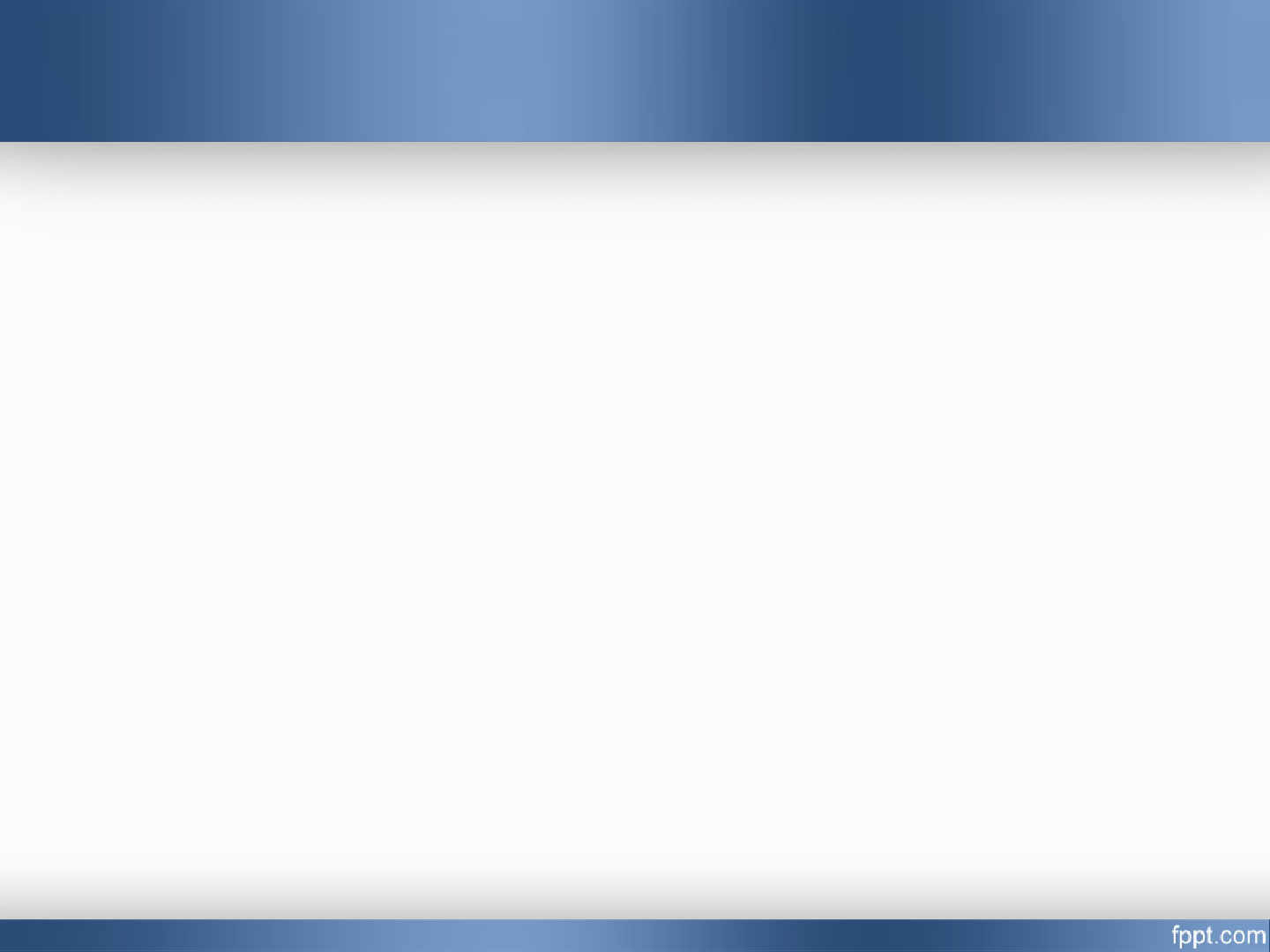 3. γ) το χριστιανικό μήνυμα στα ΜΜΕ η κατήχηση και χριστιανική αγωγή
Η παρουσία ΜΜΕ Βοηθάει στην έμμεση άσκηση παιδαγωγικής επιρροής στις σχέσεις των πρωτογενών ομάδων κοινωνικοποίησης, η οικογένεια, φίλοι, συνάδελφοι, κλπ.

 Η μετάδοση του λόγου του Θεού μέσα από τα MME μπορεί να θεωρηθεί από τους αδιάφορους ή απομακρυσμένους ως ξένο θέαμα ή άκουσμα, όμως παρέχεται σε όλους η δυνατότητα να έρθουν σε επαφή με τις αλήθειες της πίστης.

Είναι ανάγκη να υπάρχουν ικανοί πιστοί που να ερμηνεύσουν και να παρουσιάσουν το μήνυμα της εν Χριστώ ζωής με τη σύγχρονη τεχνολογική γλώσσα «όταν δει, όπου δει και ως δει».
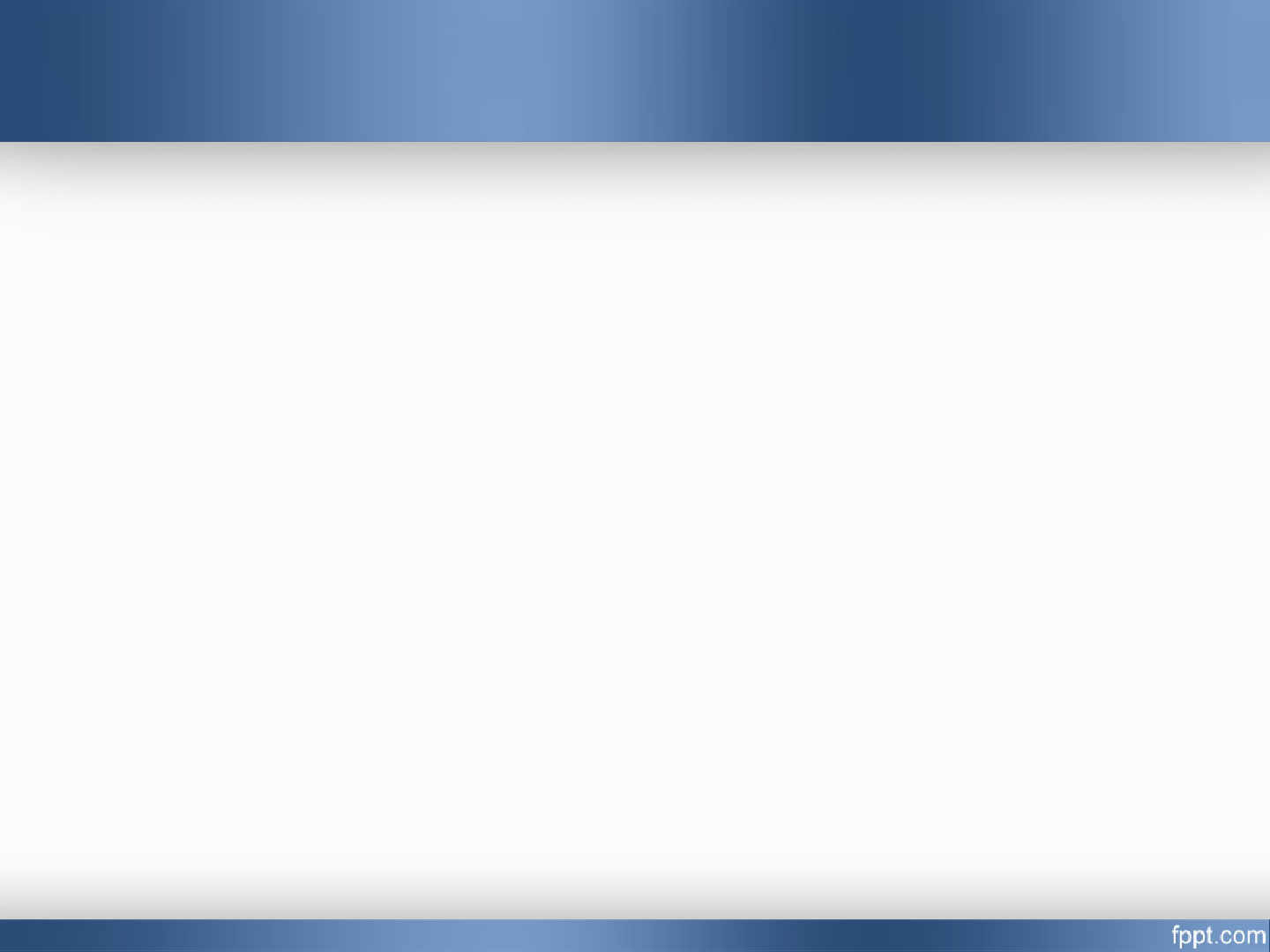 3. δ) Το κοινό στα ΜΜΕ και το έργο της κατήχησης και χριστιανικής αγωγής
Πλεονέκτημα ΜΜΕ:
Εκπομπές σε τοπική, εθνική ή διεθνή εμβέλεια=> 
προσέγγιση μεγάλου αριθμού ανθρώπων.

Μια εκπομπή απευθύνεται σε όσο το δυνατόν πιο πολλούς.
Η εκκλησιαστική εκπομπή συνήθως συναντά αντίδραση πολλών.
Η τηλεοπτική εκκλησιαστική εκπομπή δεν έχει αποκλειστικό κοινό,
για το λόγο αυτό οι δημιουργοί των εκπομπών πρέπει να είναι εξειδικευμένοι θεολόγοι ικανοί να ενώνουν τα θέματα με την καθημερινότητα, ώστε η ευαγγελική αλήθεια να αποτυπώνεται μαρτυρώντας ότι το Ευαγγέλιο σχετίζεται άμεσα με τη ζωή.
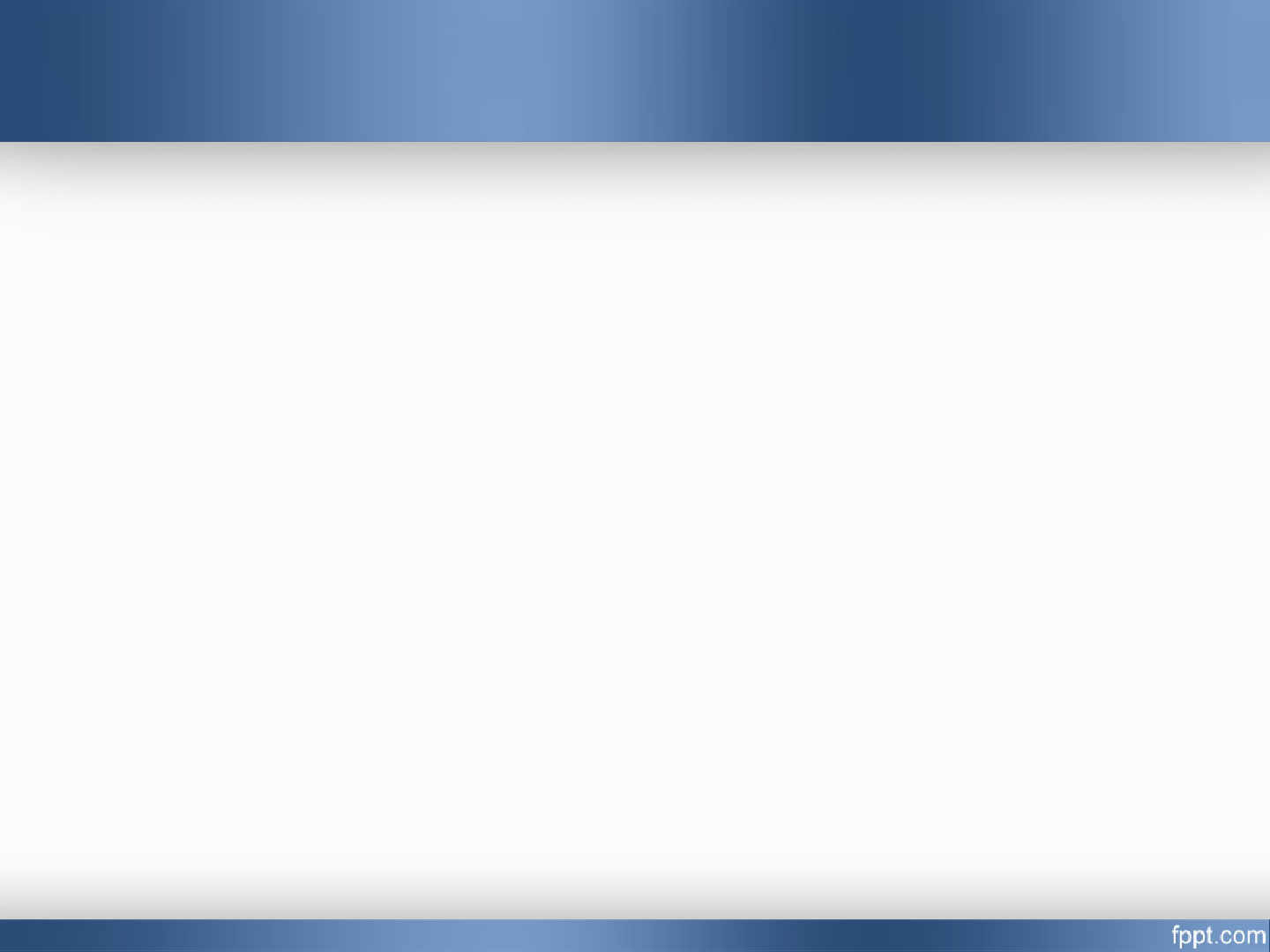 3. δ) Το κοινό στα ΜΜΕ και το έργο της κατήχησης και χριστιανικής αγωγής
Κύρια χαρακτηριστικά τηλεοπτικής εκπομπής που απευθύνεται σε πλατύ κοινό:
να αυξάνει τη δυνατότητα για διάλογο 
να τονίζει τις αληθινές μαρτυρίες 
να ανακαλύπτει έναν ρυθμό στην εκπομπή ανάλογο με την σύγχρονη ραδιοτηλεοπτική γλώσσα.

Χρήση επιστήμης και τεχνολογίας με το επιχείρημα βελτίωσης της ζωής.
Η Εκκλησία οφείλει να επέμβει για να δώσει λύσεις στο πρόβλημα της πληροφορίας που έχει δημιουργηθεί.
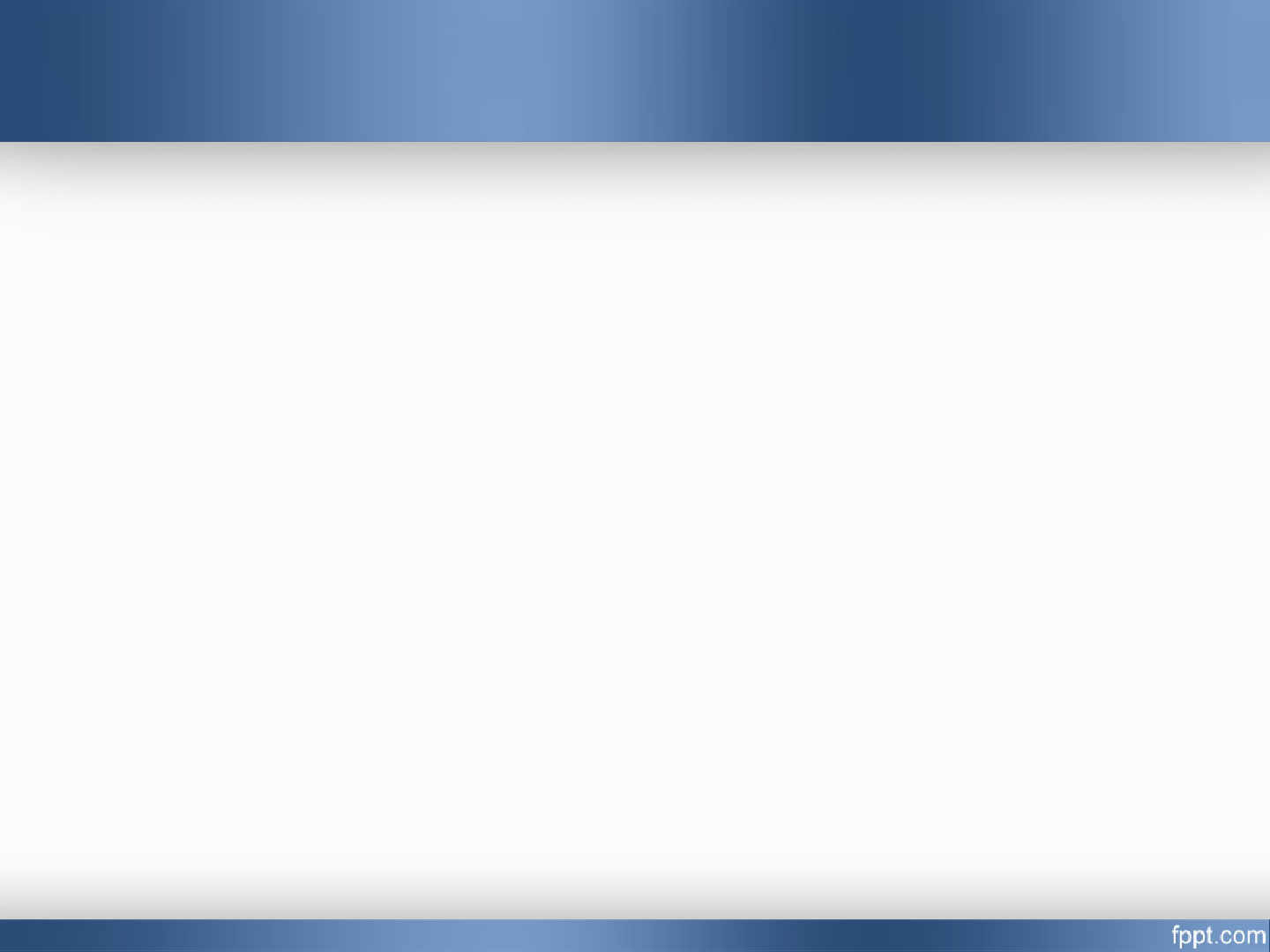 3. δ) Το κοινό στα ΜΜΕ και το έργο της κατήχησης και χριστιανικής αγωγής
Ζούμε όχι με όσα έχουμε κατορθώσει, αλλά με όσα είμαστε βέβαιοι πως μπορούμε να κατορθώσουμε με την ορθόδοξη διδασκαλία της εσχατολογικής προοπτικής, στην οποία σχετικοποιούνται τα προβλήματα, καταργούνται και οι μεγαλύτερες ακόμα αντιθέσεις συνοψίζονται στην έσχατη αντίθεση ανάμεσα στη ζωή και το θάνατο.

  Ο σύγχρονος θεολόγος και κατηχητής 
ξεπερνά το σκόπελο της ημιμάθειας 
προσεγγίζει το θέμα της εκκοσμίκευσης με εσχατολογική προοπτική
χρησιμοποιεί την τεχνολογία όσο γίνεται λιγότερο από απάνθρωπη και επικίνδυνη.
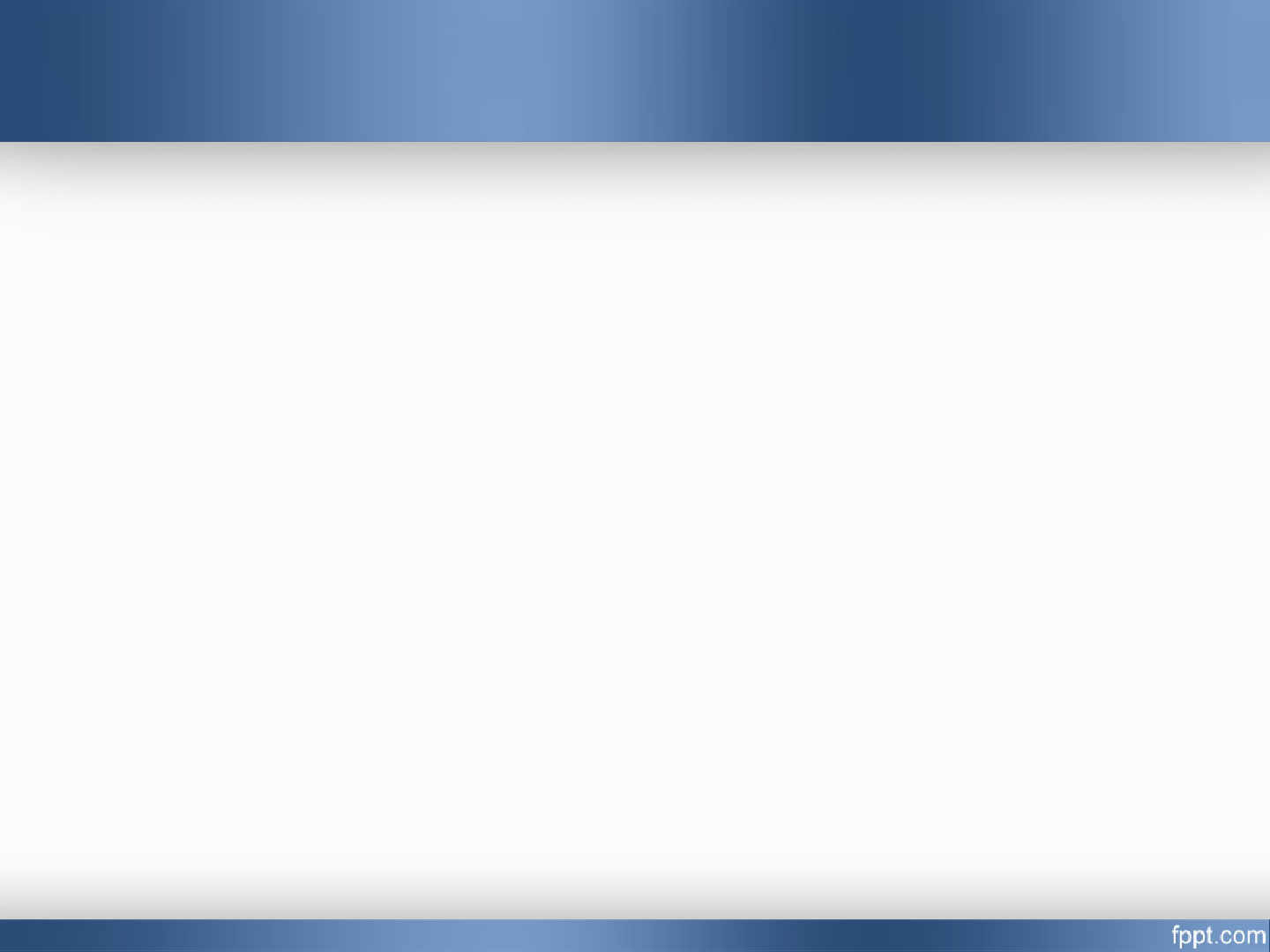 3. δ) Το κοινό στα ΜΜΕ και το έργο της κατήχησης και χριστιανικής αγωγής
Λόγοι  για τους οποίους είναι χρήσιμη  η χριστιανική οπτική :
ταύτιση δραστηριότητας του ανθρώπου με την ύπαρξή του
αποξένωση και αλλοτρίωση του ανθρώπου
ακοινωνησία, τέλμα 
δυνατότητα ανόρθωσης λόγω κοινωνικότητας ανθρώπου 
ικανότητα μεταμόρφωσης σχέσεων σε νέες μορφές δυναμικής επικοινωνίας 

Απαραίτητος κρίνεται ο επαναπροσανατολισμός του ανθρώπου με τη μέριμνα της Εκκλησίας.
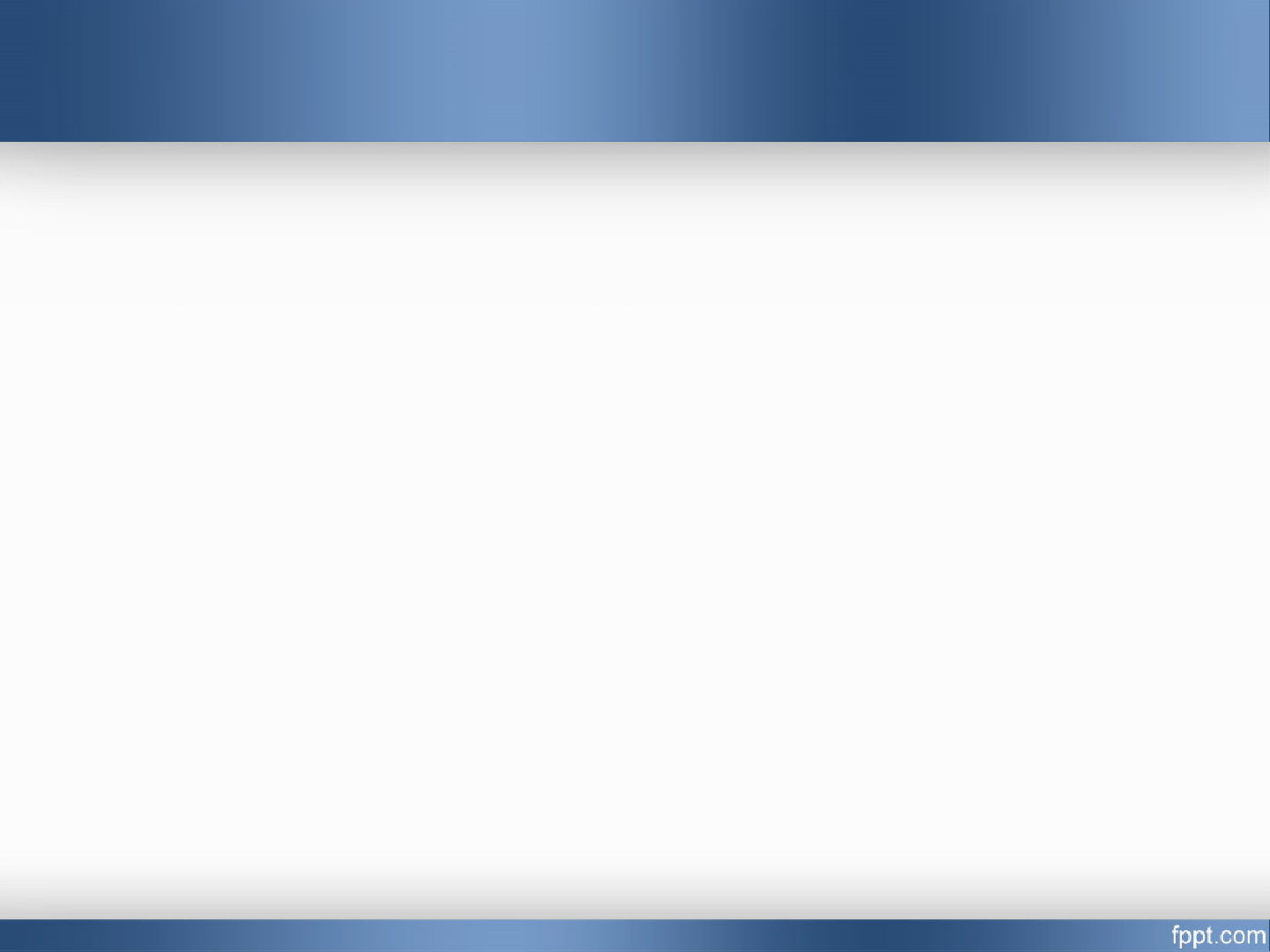 Σας ευχαριστώ για την προσοχή σας!